CS1033 Assignment 1 Posters 
Fall 2023 – Top Picks
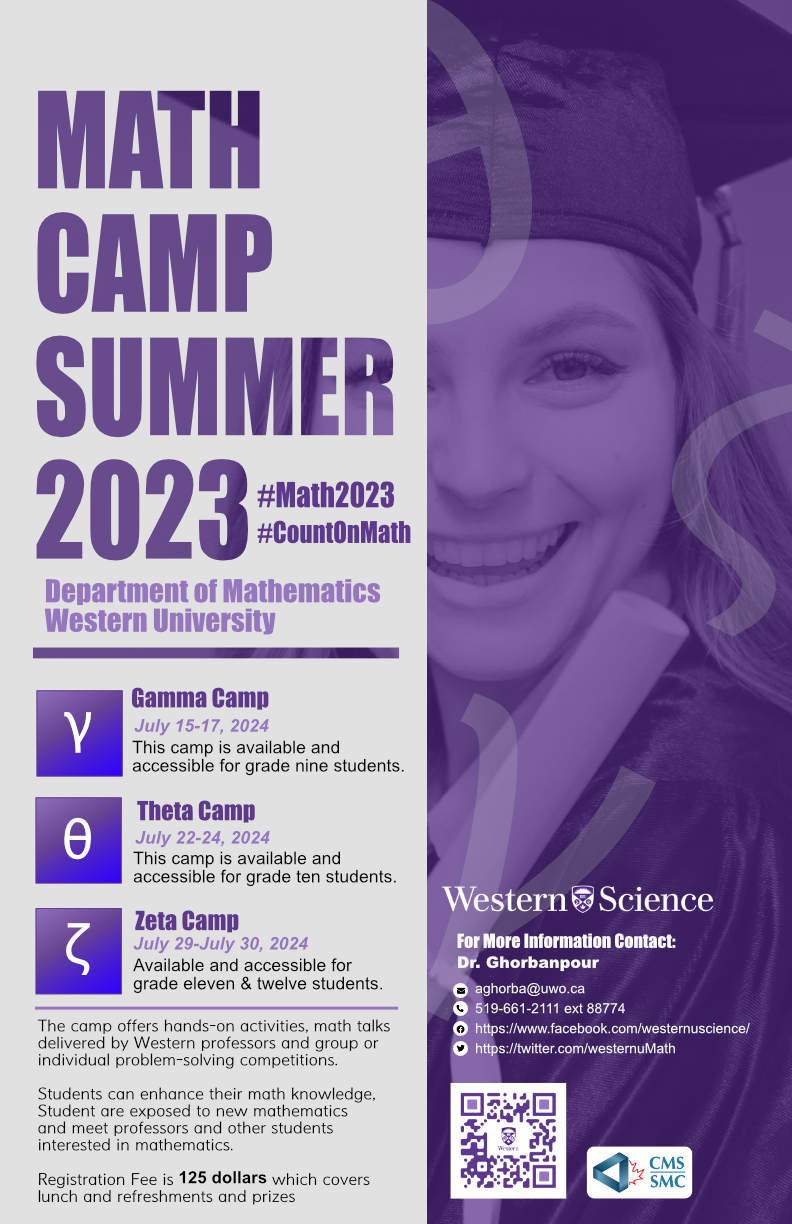 2/118
[Speaker Notes: zche327_poster.jpg]
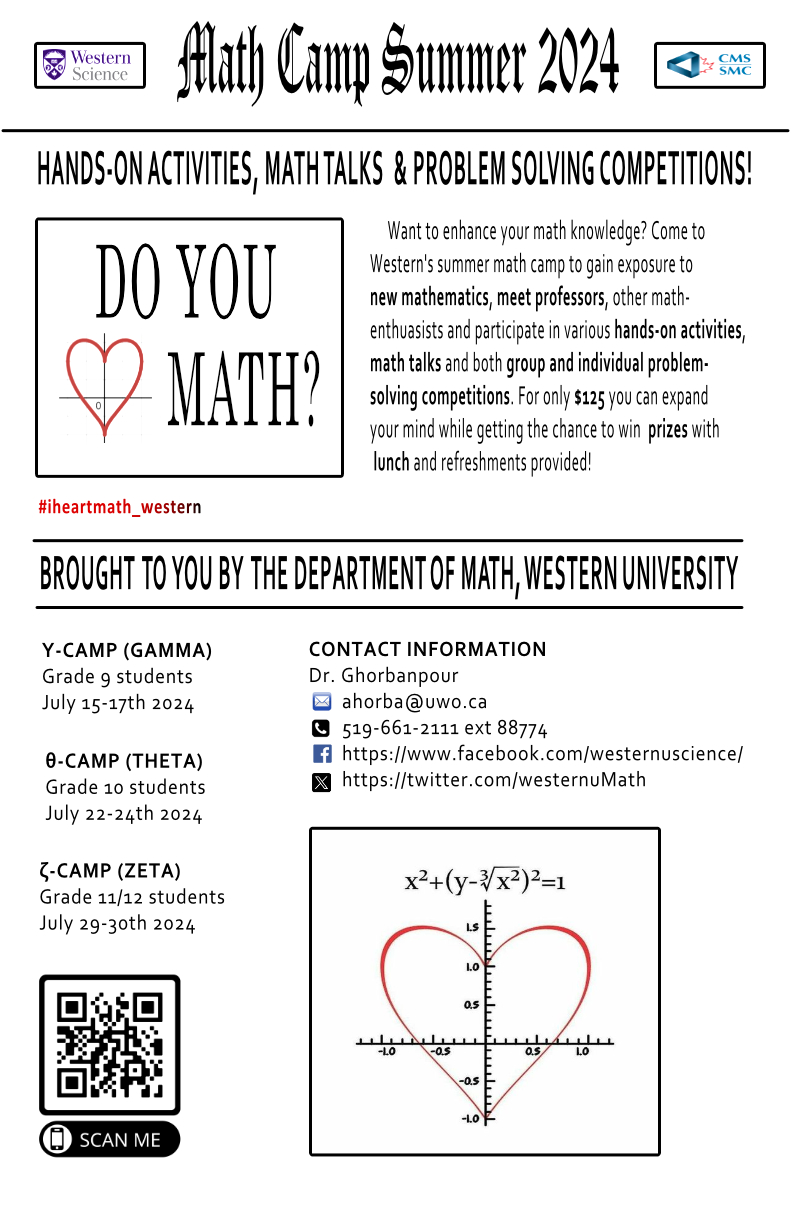 3/118
[Speaker Notes: zboszorm_poster.jpg]
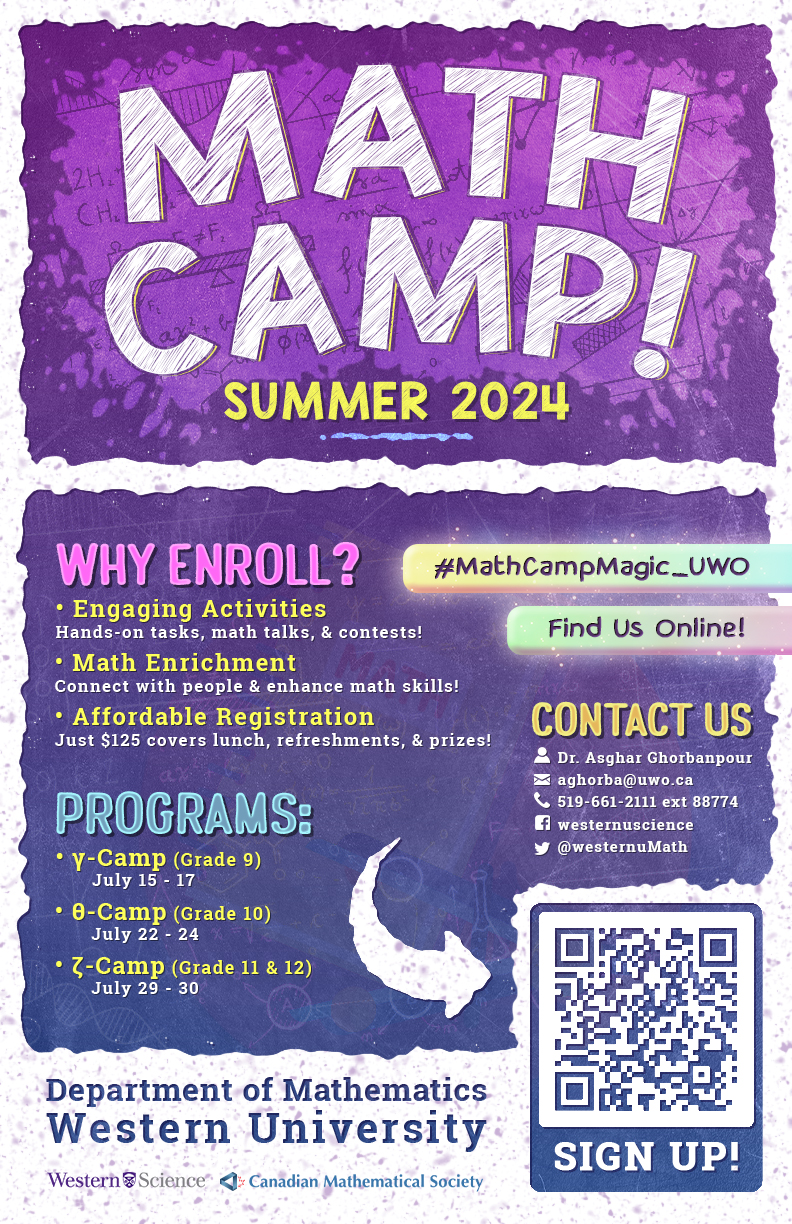 5/118
[Speaker Notes: zali84_poster.jpg]
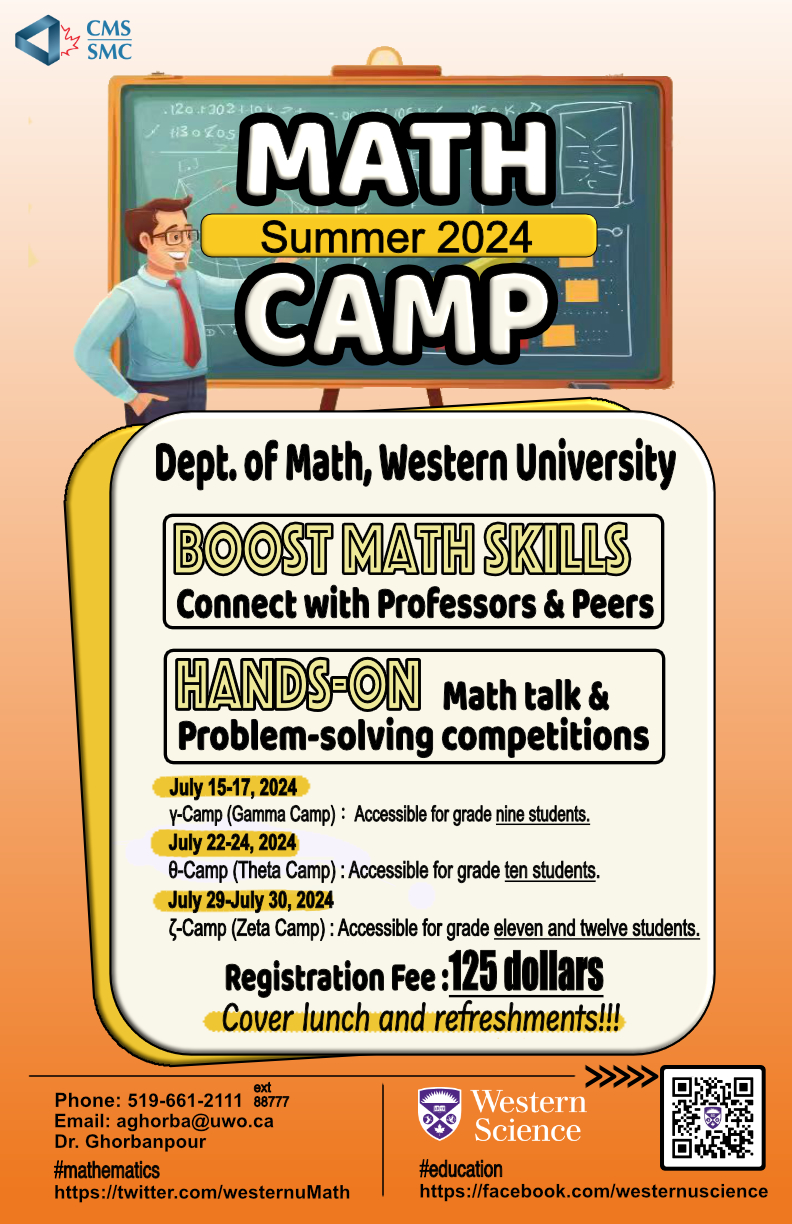 11/118
[Speaker Notes: tchou28_poster.jpg]
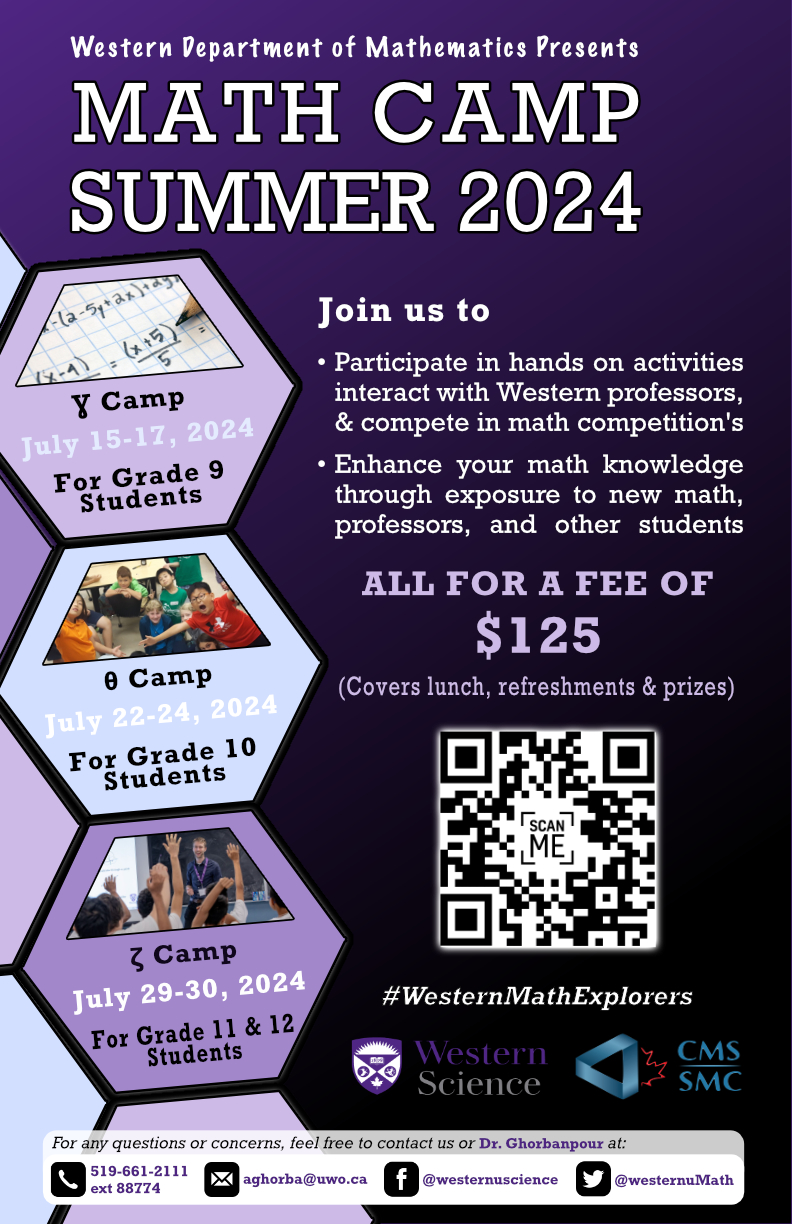 13/118
[Speaker Notes: tbajwa5_poster.jpg]
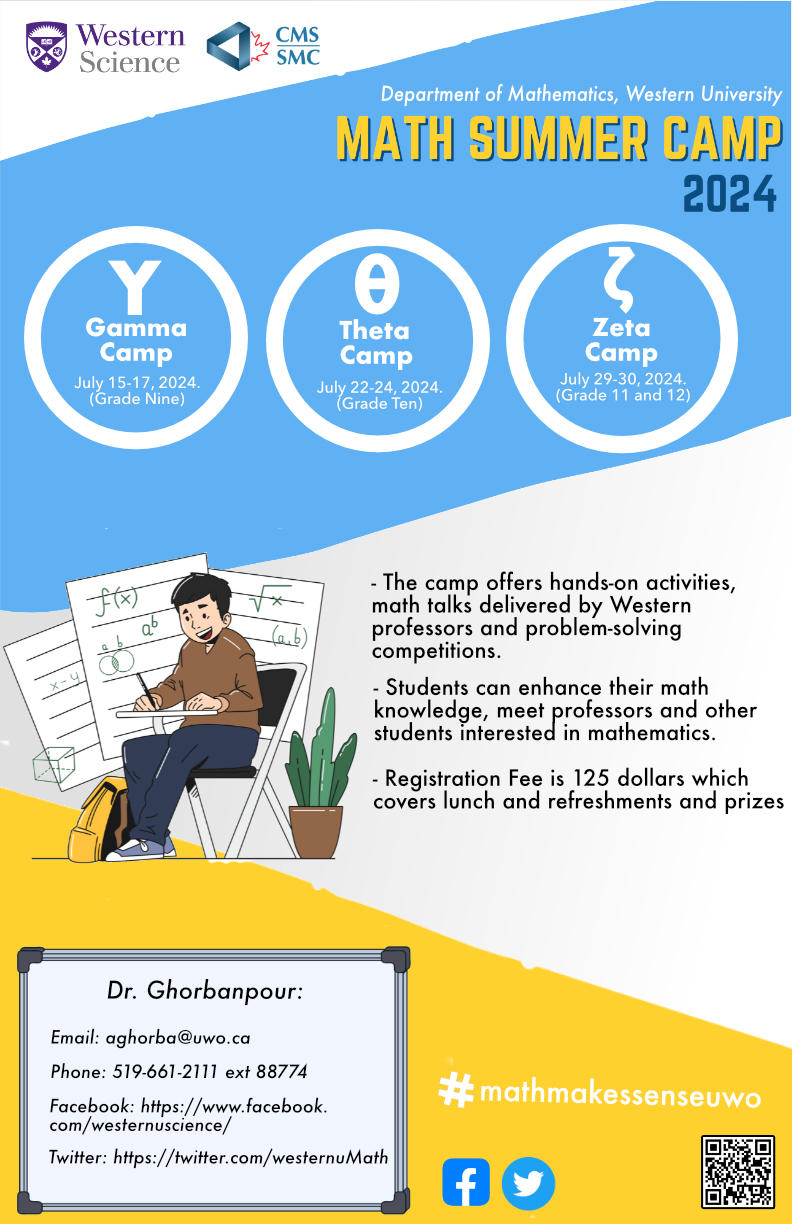 16/118
[Speaker Notes: schhina2_poster.jpg]
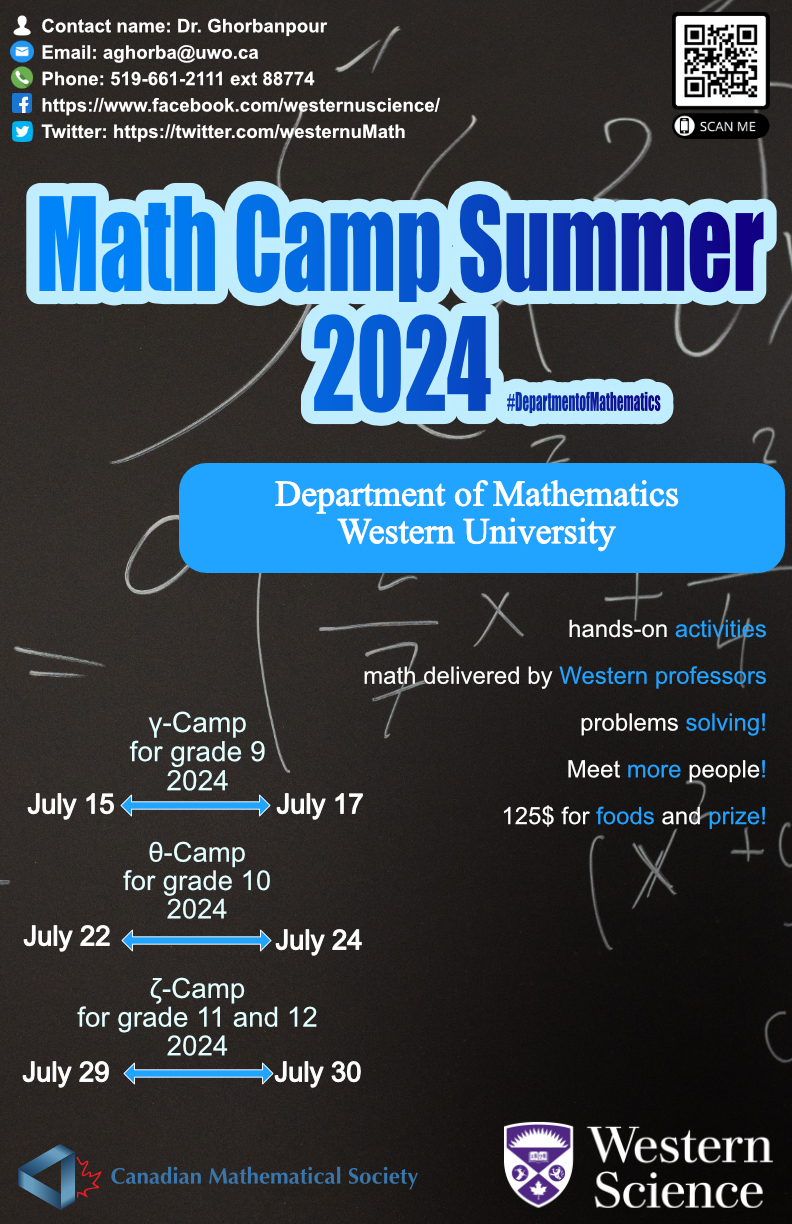 19/118
[Speaker Notes: scai87_poster.jpg]
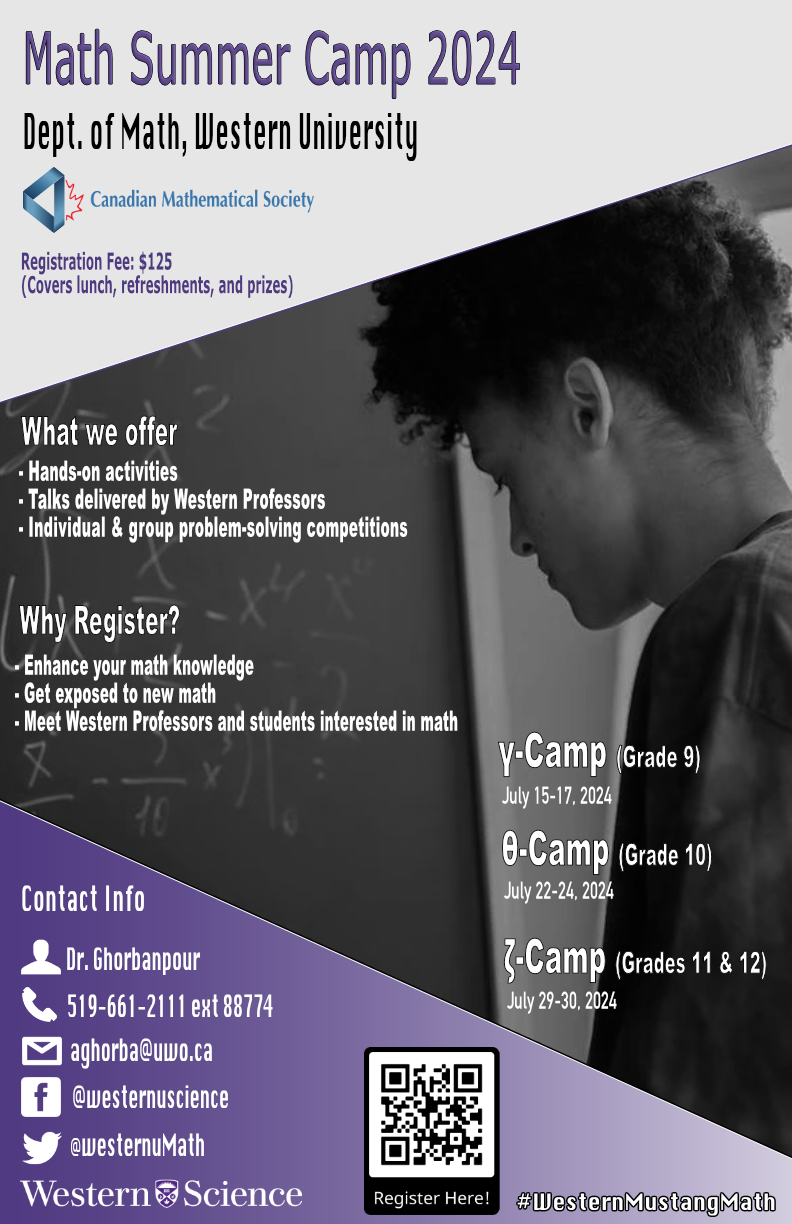 23/118
[Speaker Notes: salimor_poster.jpg]
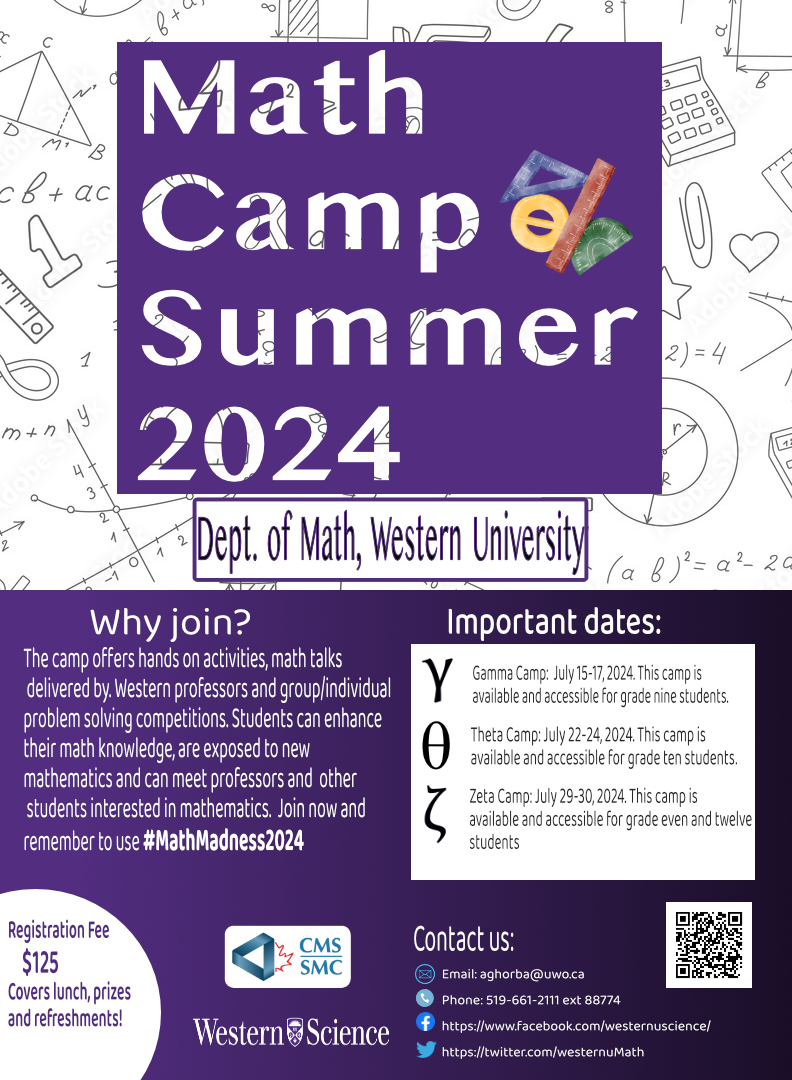 28/118
[Speaker Notes: rbutt23_poster.jpg]
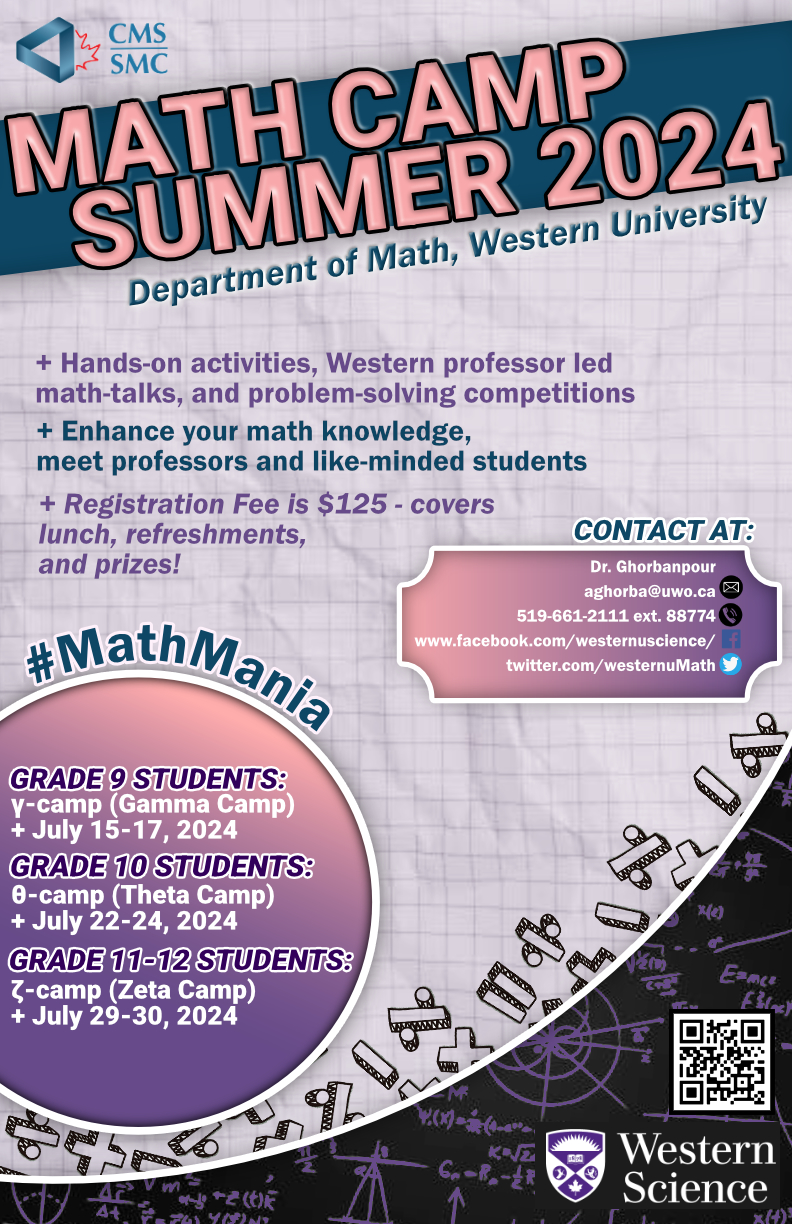 31/118
[Speaker Notes: razzo_poster.jpg]
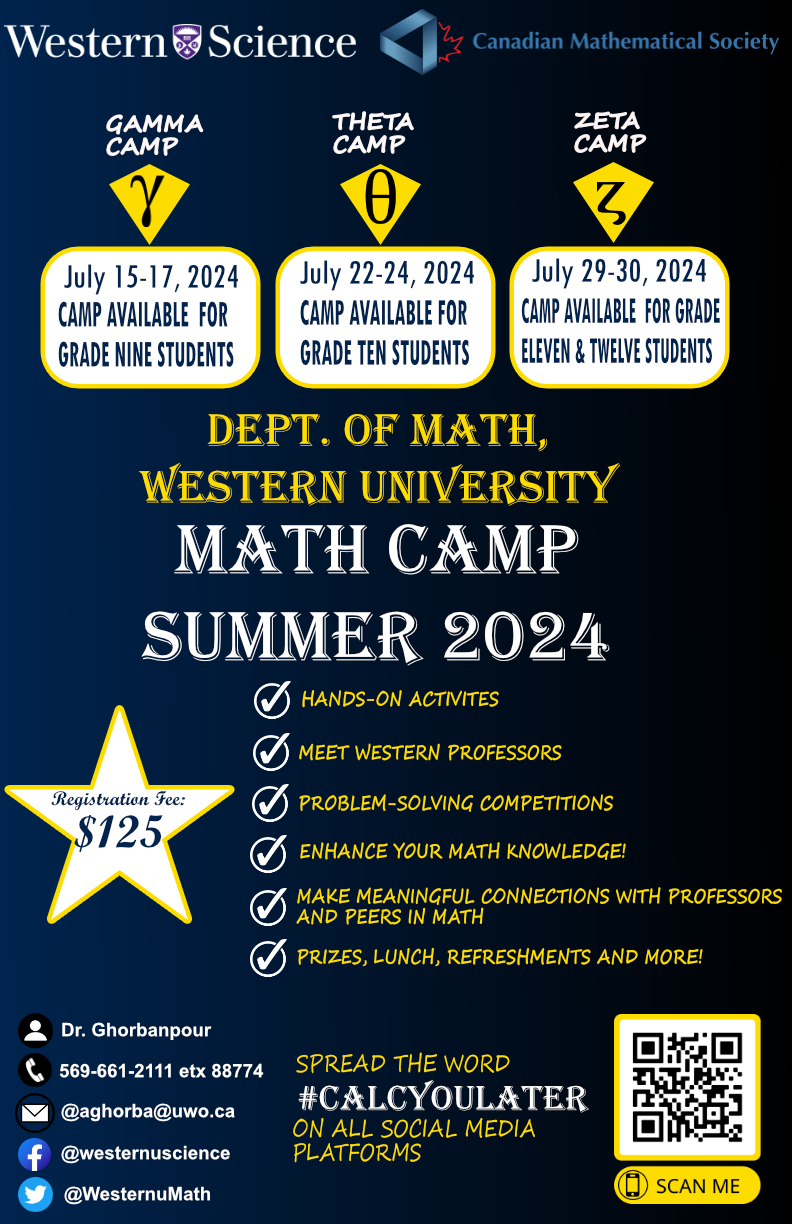 32/118
[Speaker Notes: ramir2_poster.jpg]
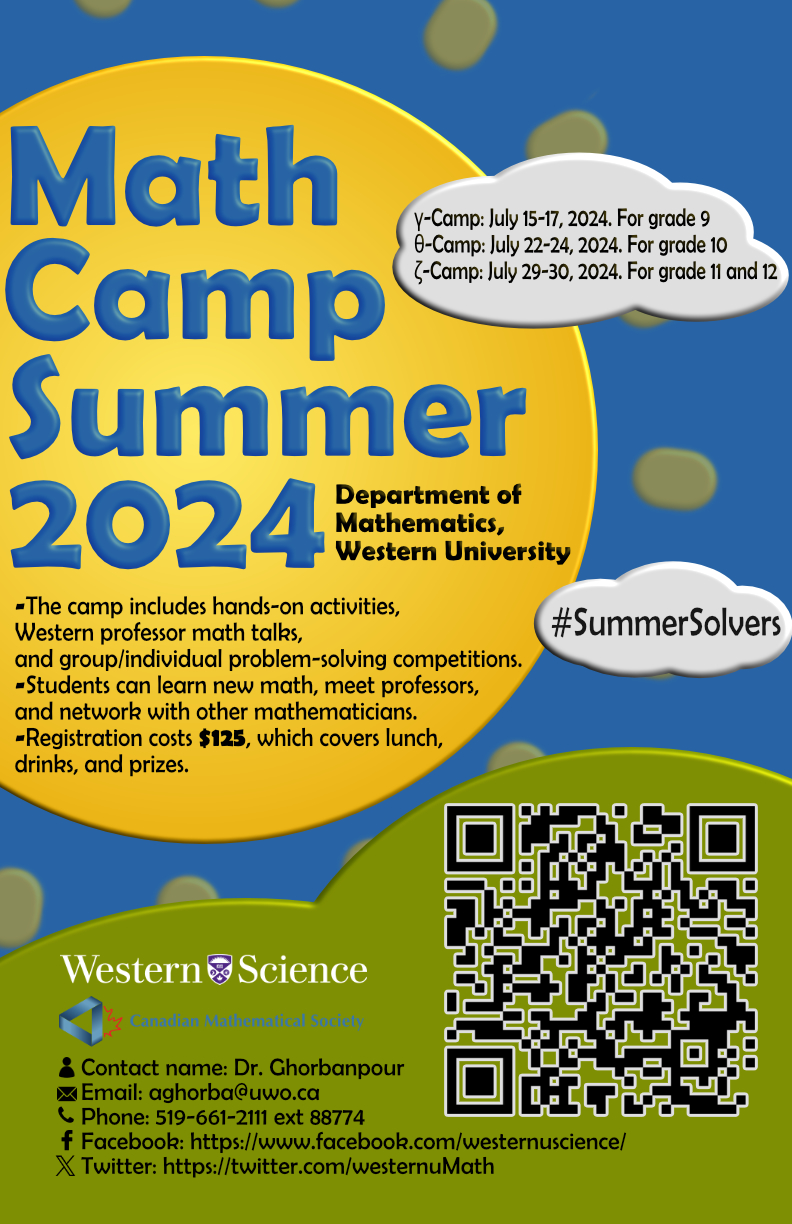 34/118
[Speaker Notes: racosta_poster.jpg]
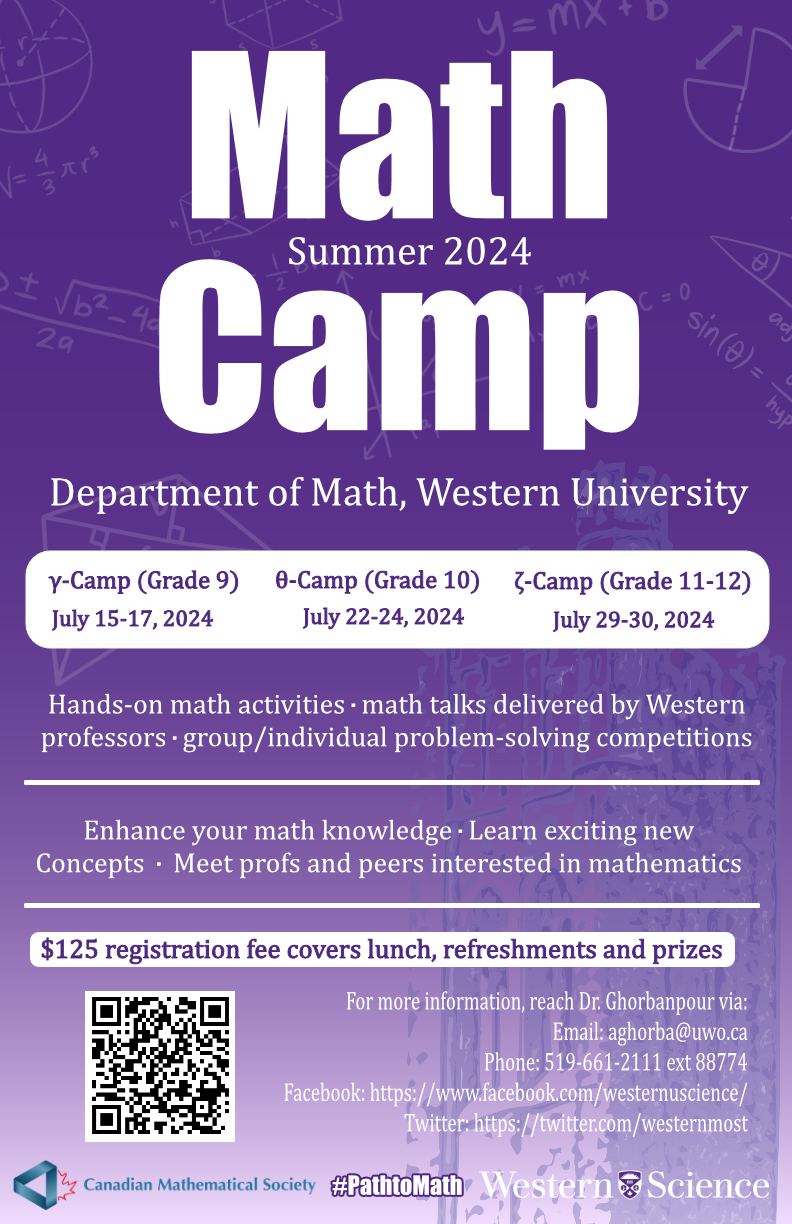 36/118
[Speaker Notes: pcai9_poster.jpg]
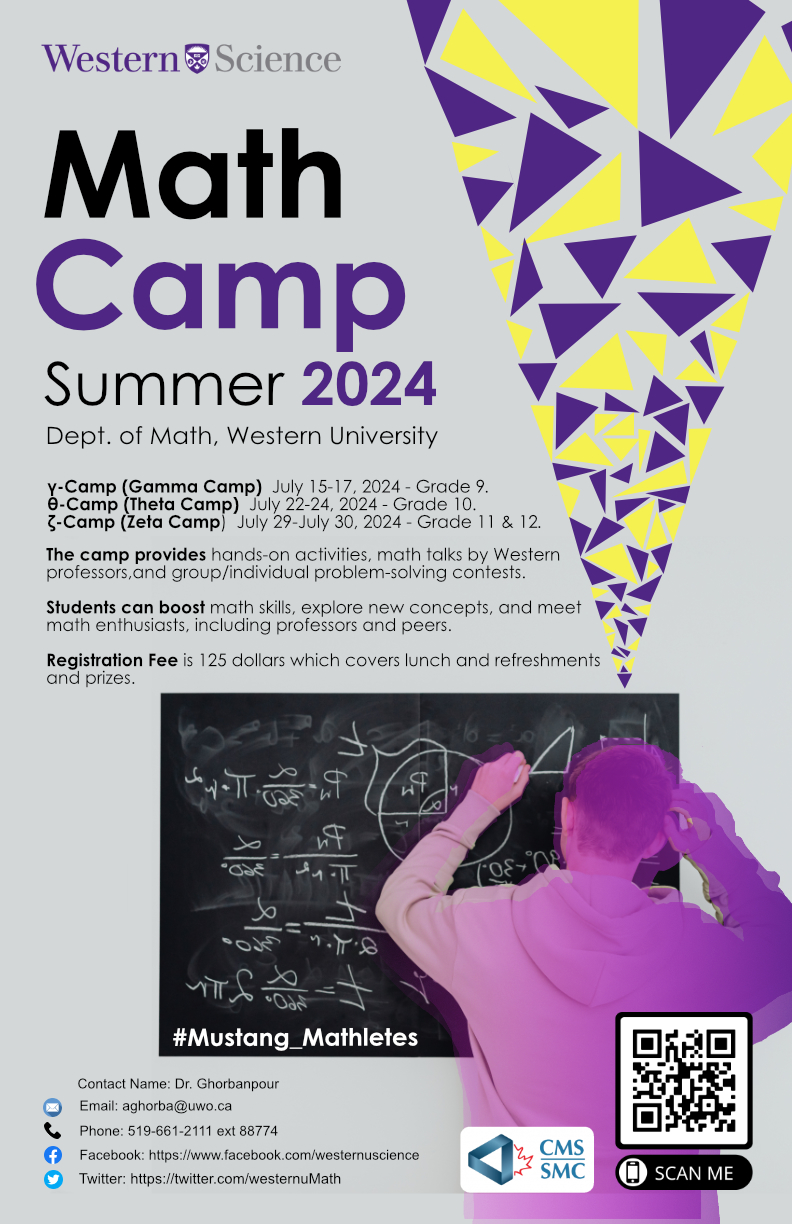 47/118
[Speaker Notes: mbright2_poster.jpg]
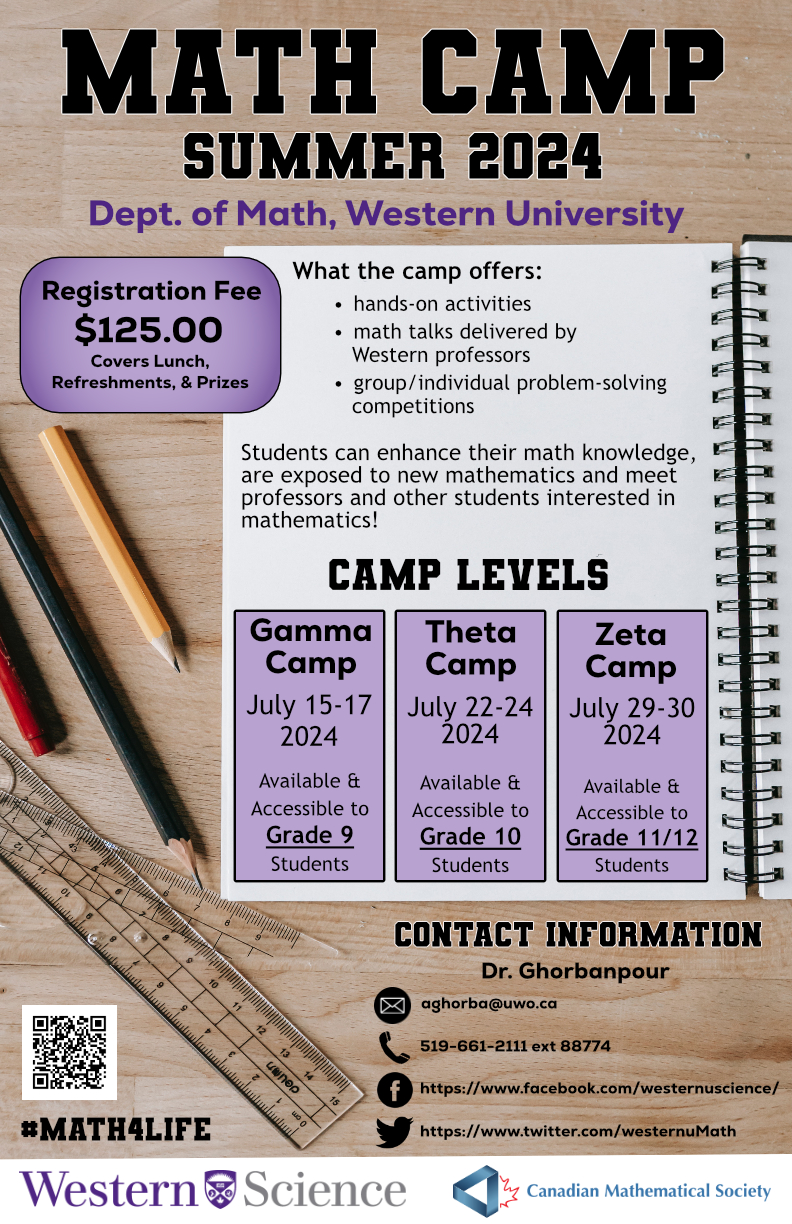 49/118
[Speaker Notes: mbeckner_poster.jpg]
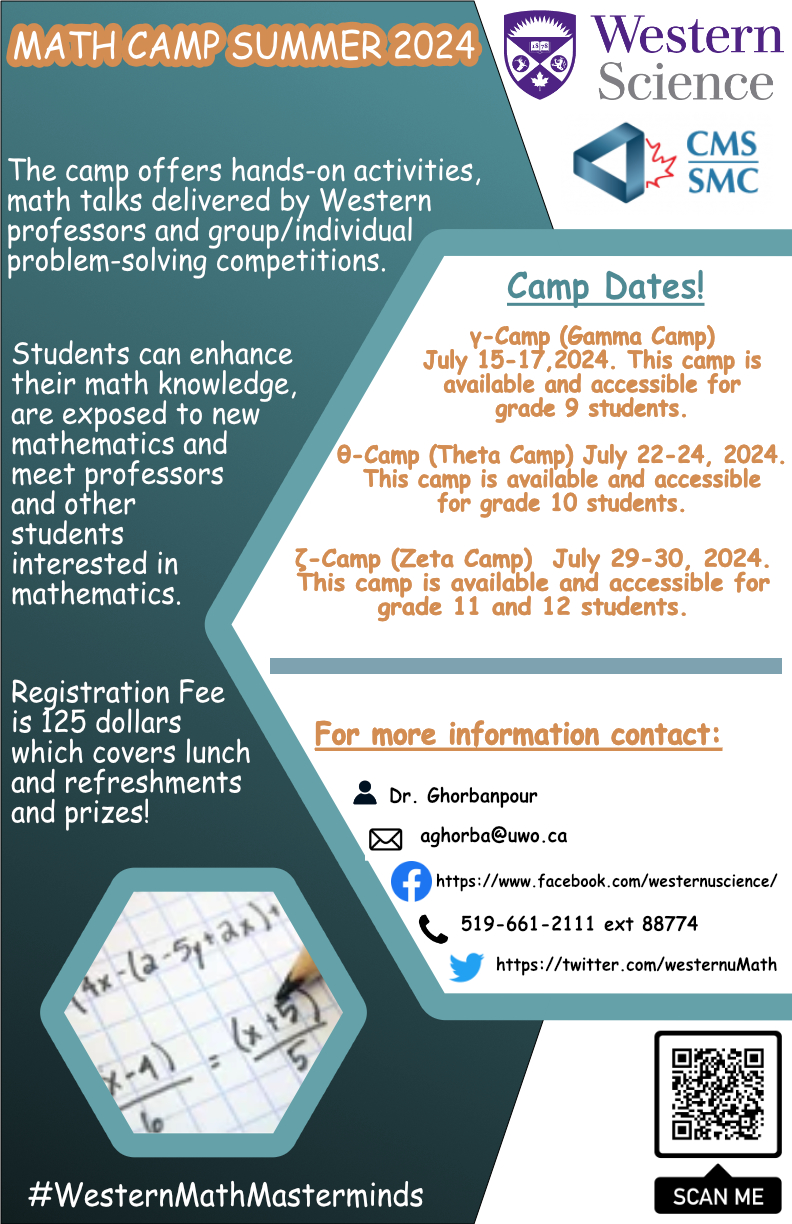 50/118
[Speaker Notes: mbard3_poster.jpg]
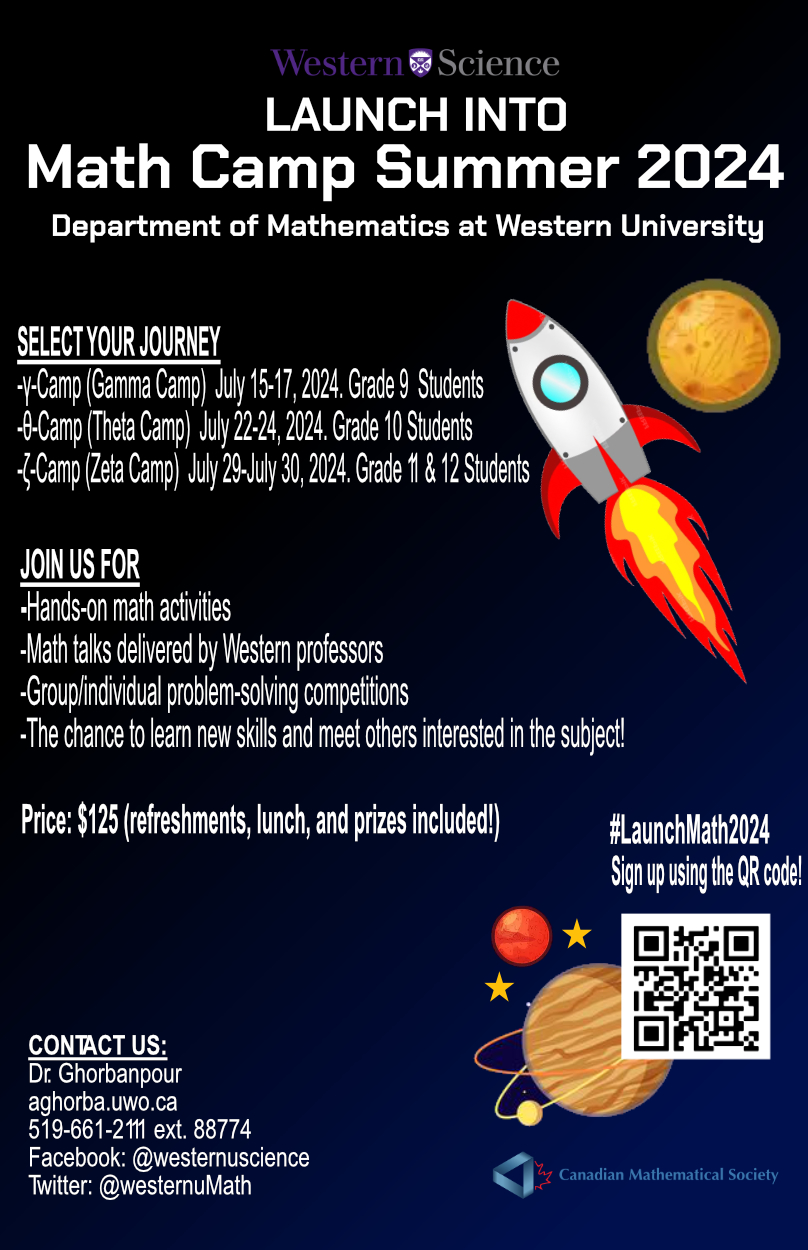 56/118
[Speaker Notes: laqeel_poster.jpg]
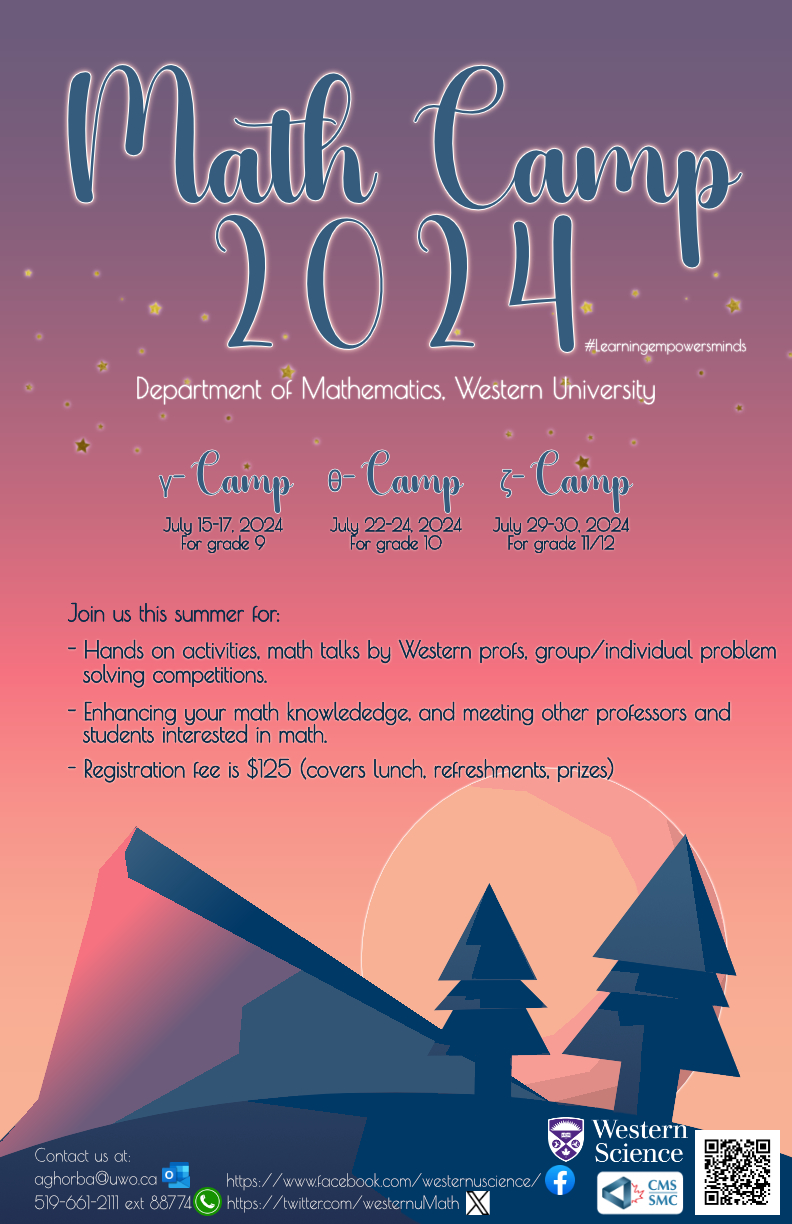 61/118
[Speaker Notes: jche2492_poster.jpg]
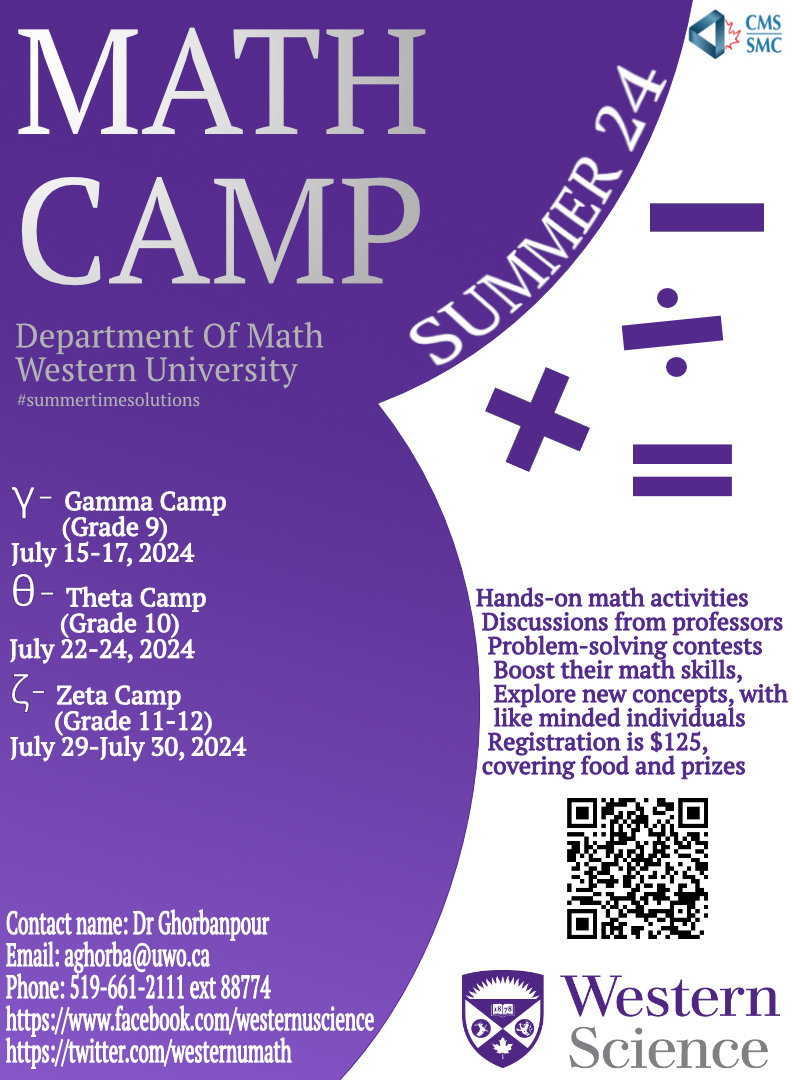 67/118
[Speaker Notes: jbenlol2_poster.jpg]
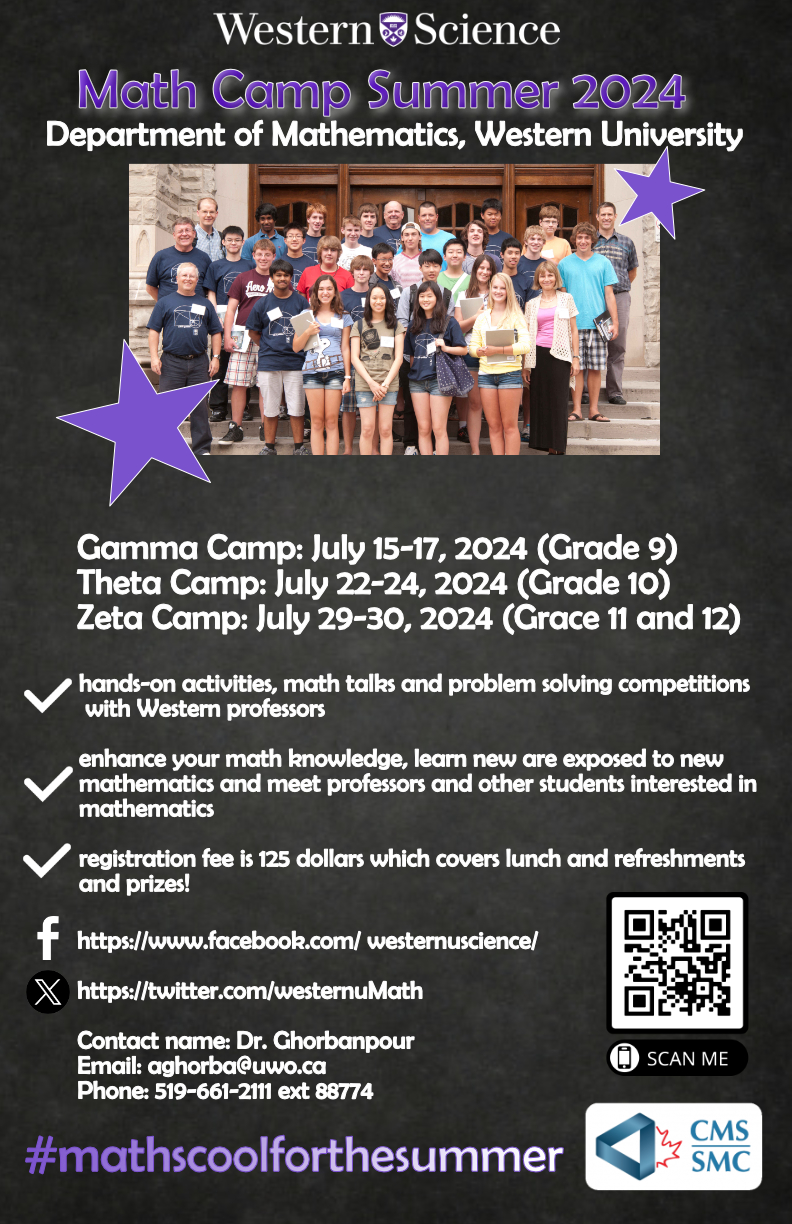 75/118
[Speaker Notes: gbaumgar_poster.jpg]
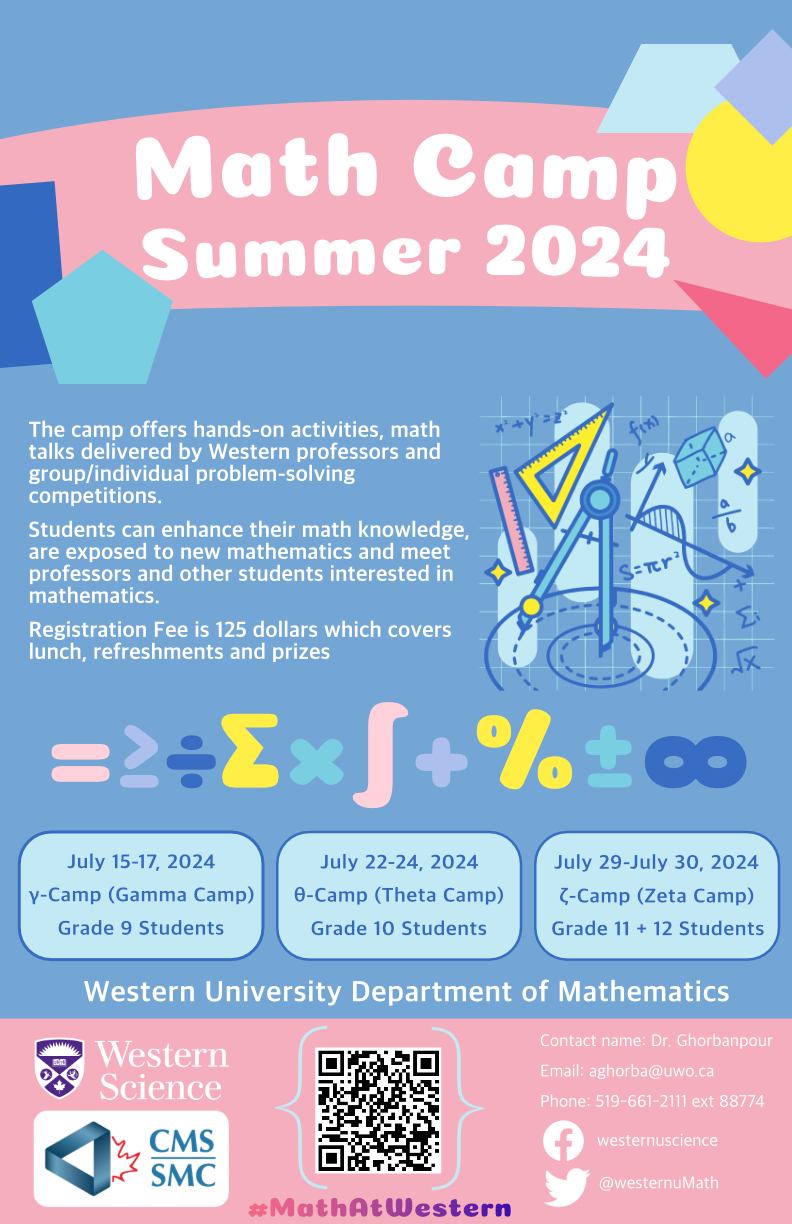 76/118
[Speaker Notes: gachonuj_poster.jpg]
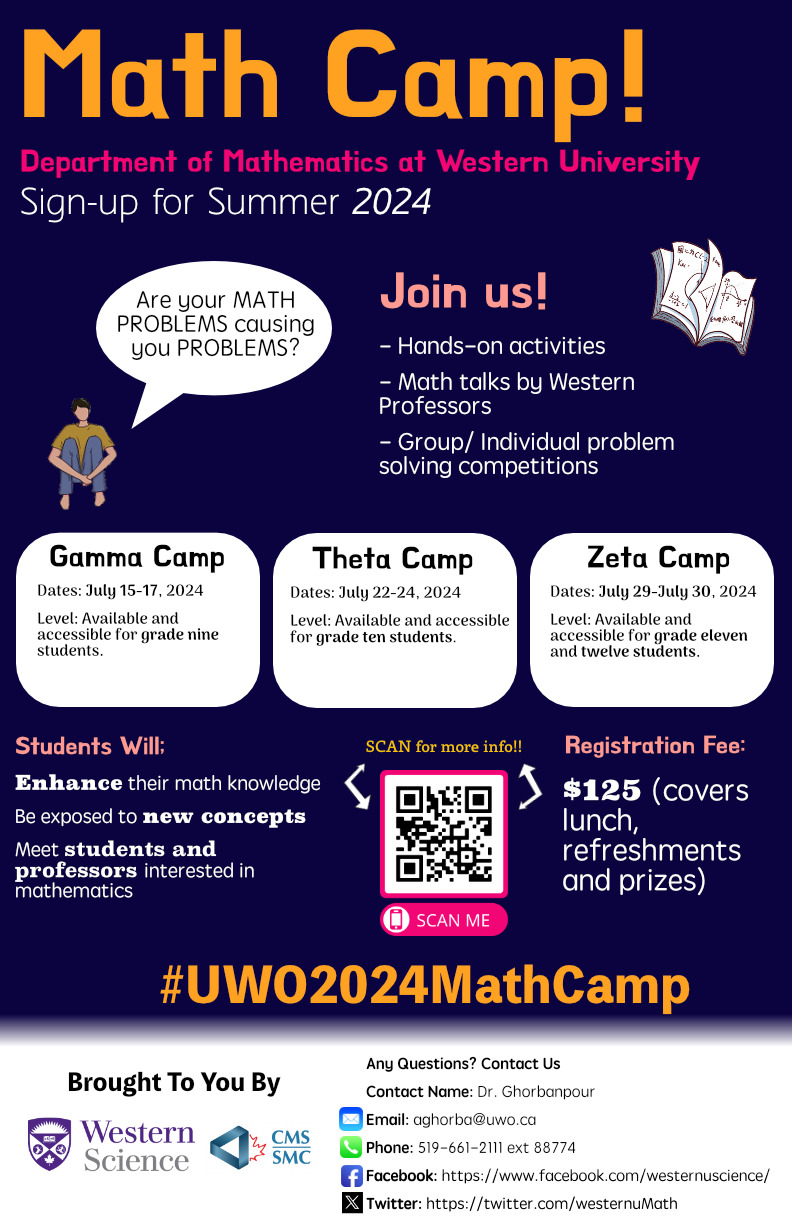 79/118
[Speaker Notes: fabbasi3_poster.jpg]
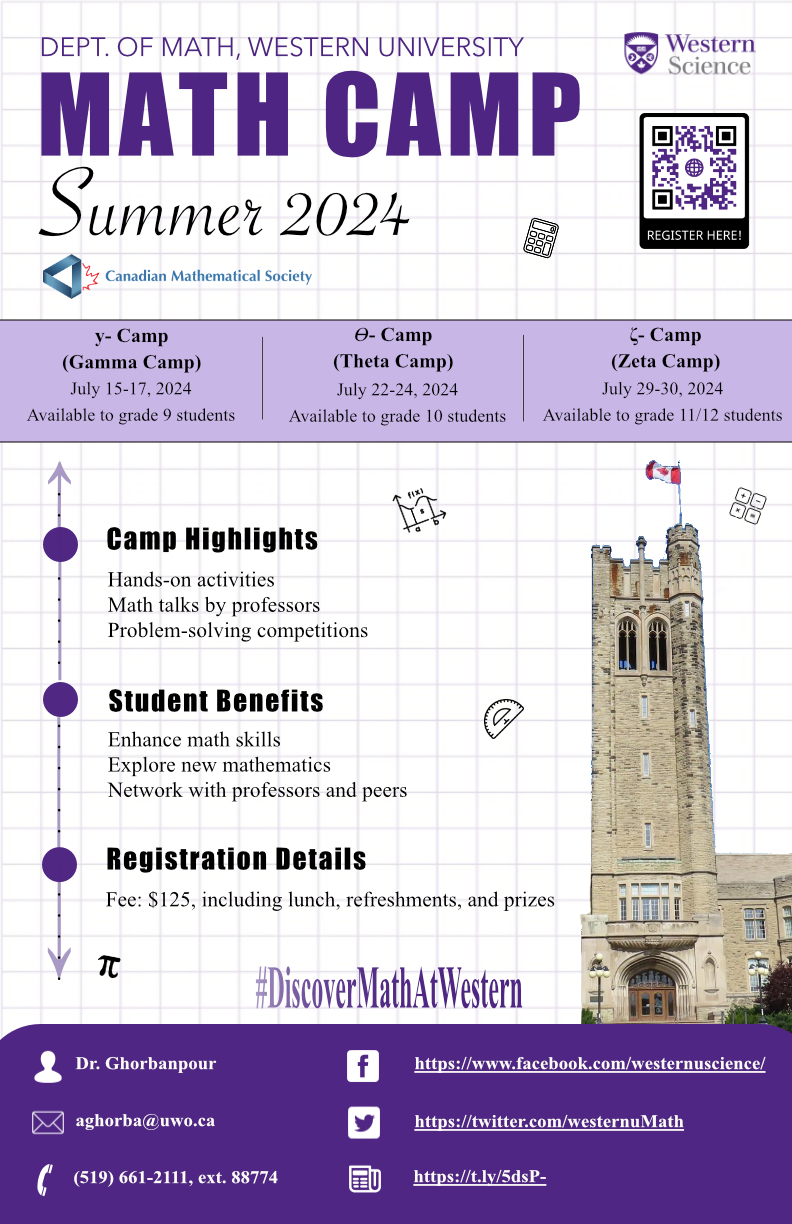 85/118
[Speaker Notes: eanis_poster.jpg]
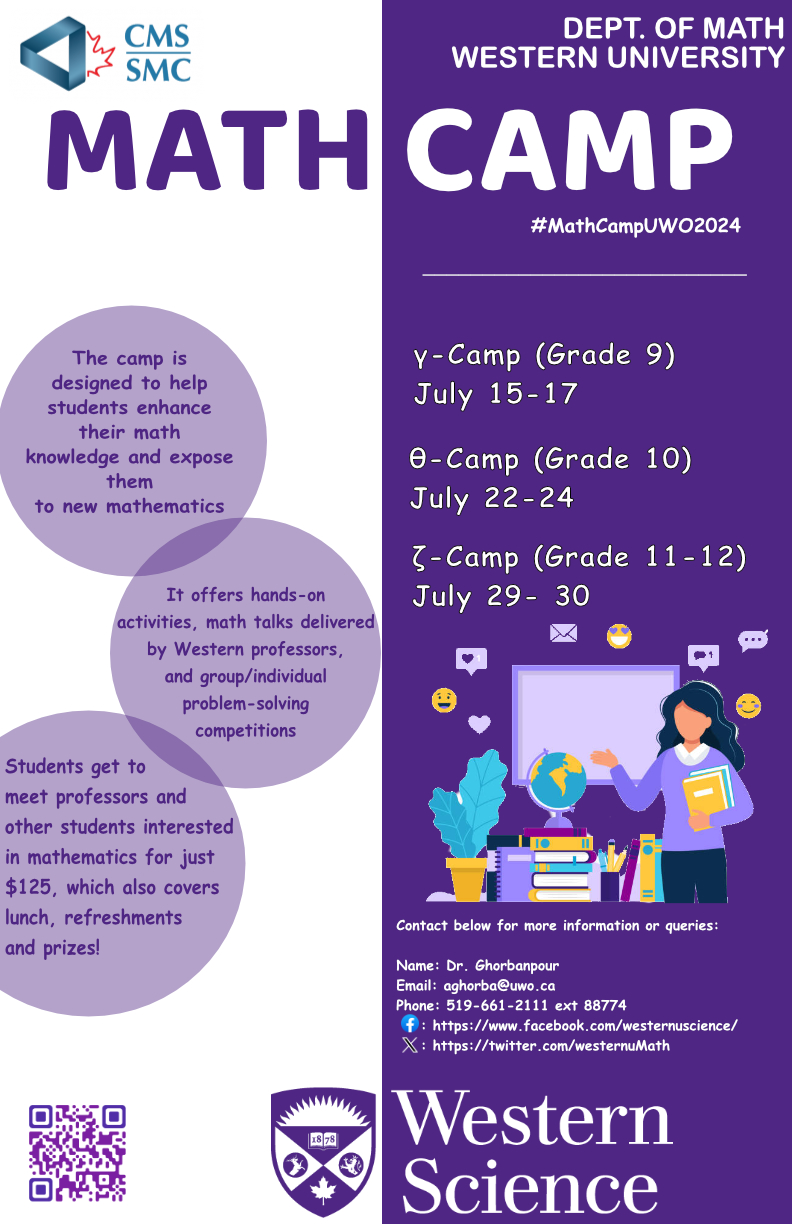 90/118
[Speaker Notes: dahmed42_poster.jpg]
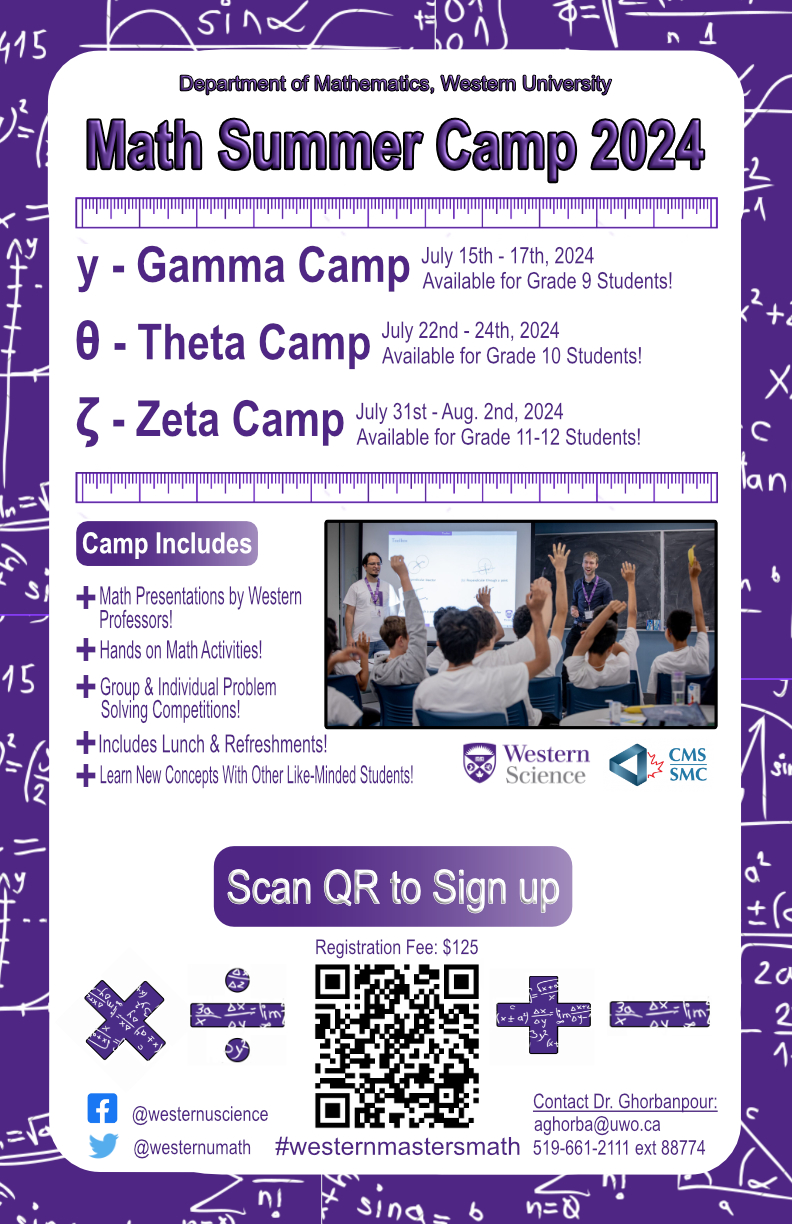 92/118
[Speaker Notes: cchipman_poster.jpg]
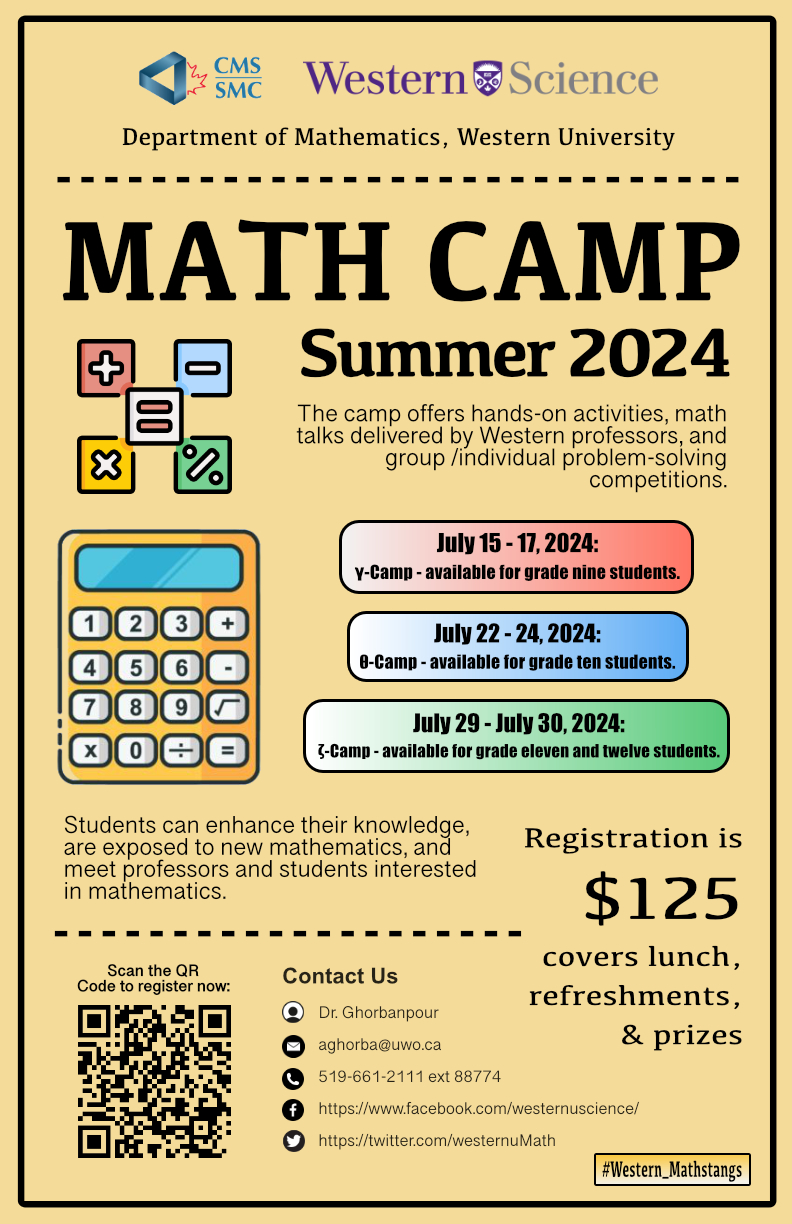 95/118
[Speaker Notes: cbudiatm_poster.jpg]
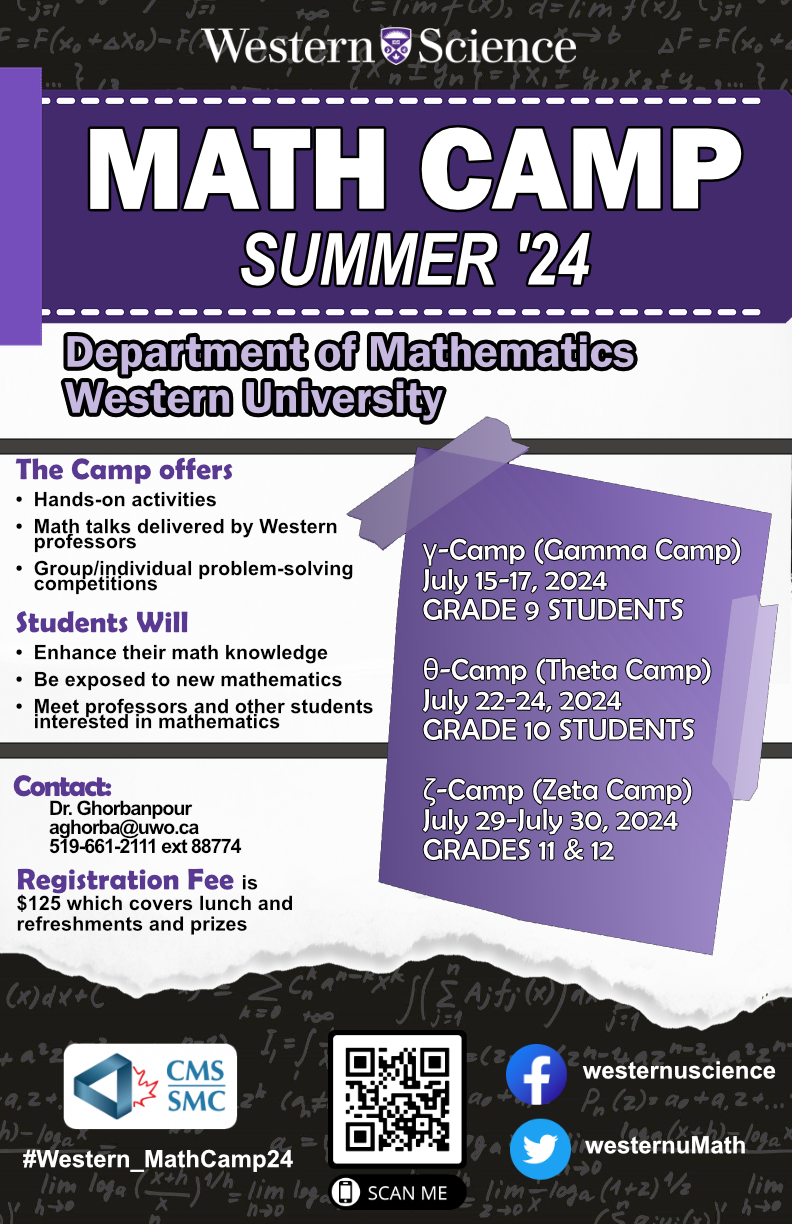 98/118
[Speaker Notes: bbrow28_poster.jpg]
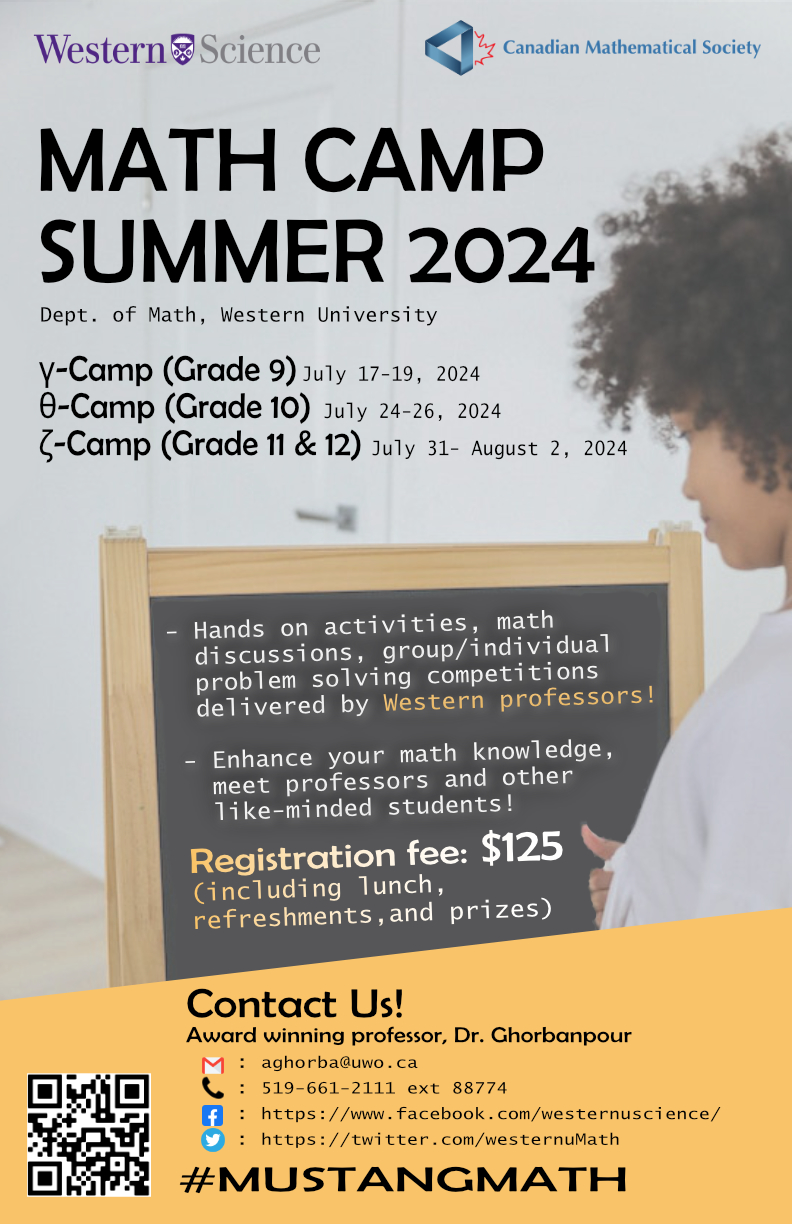 101/118
[Speaker Notes: achan735_poster.jpg]
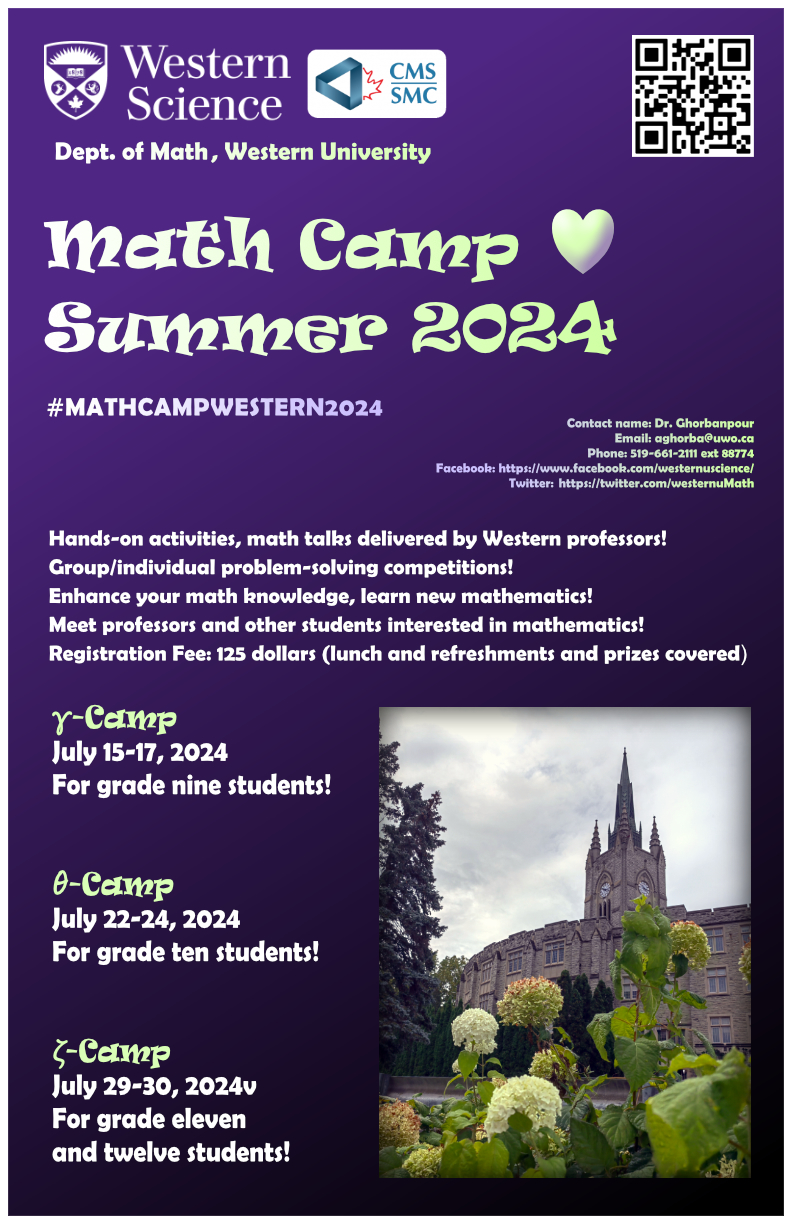 10/112
[Speaker Notes: ygao793_poster.jpg]
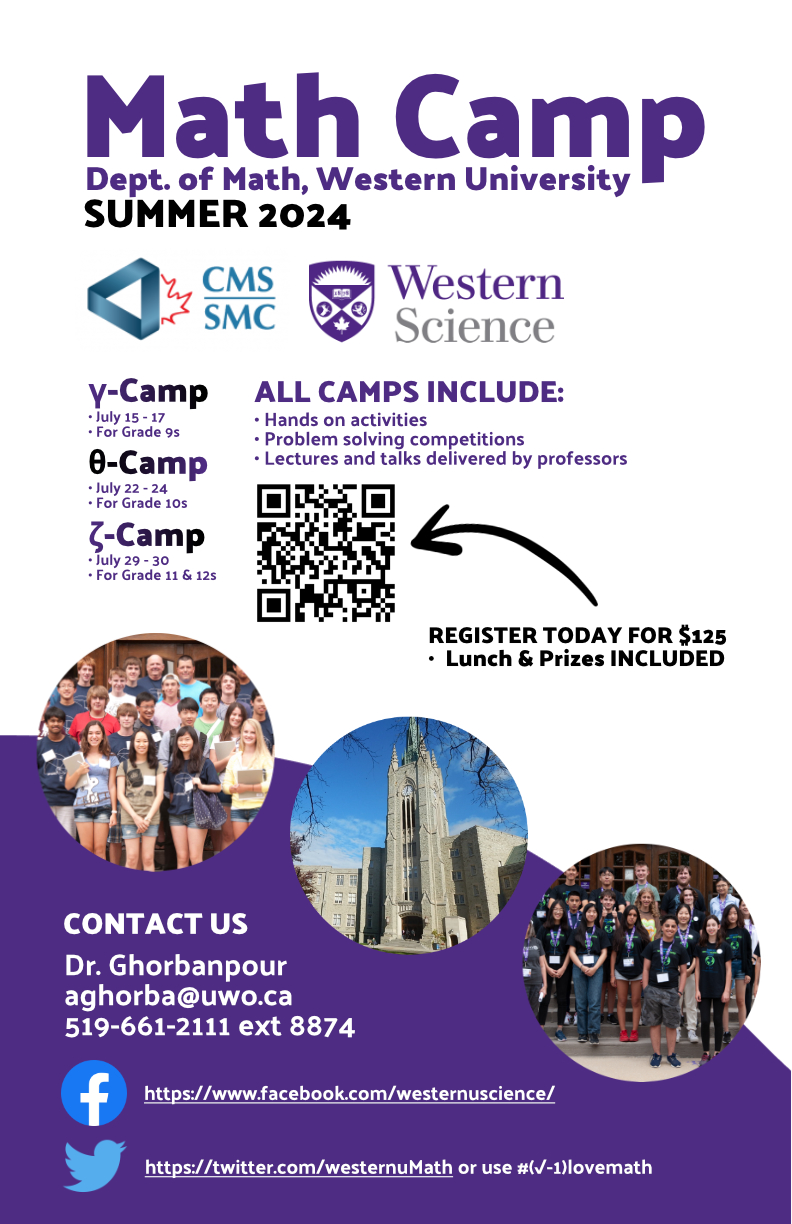 13/112
[Speaker Notes: whaider2_poster.jpg]
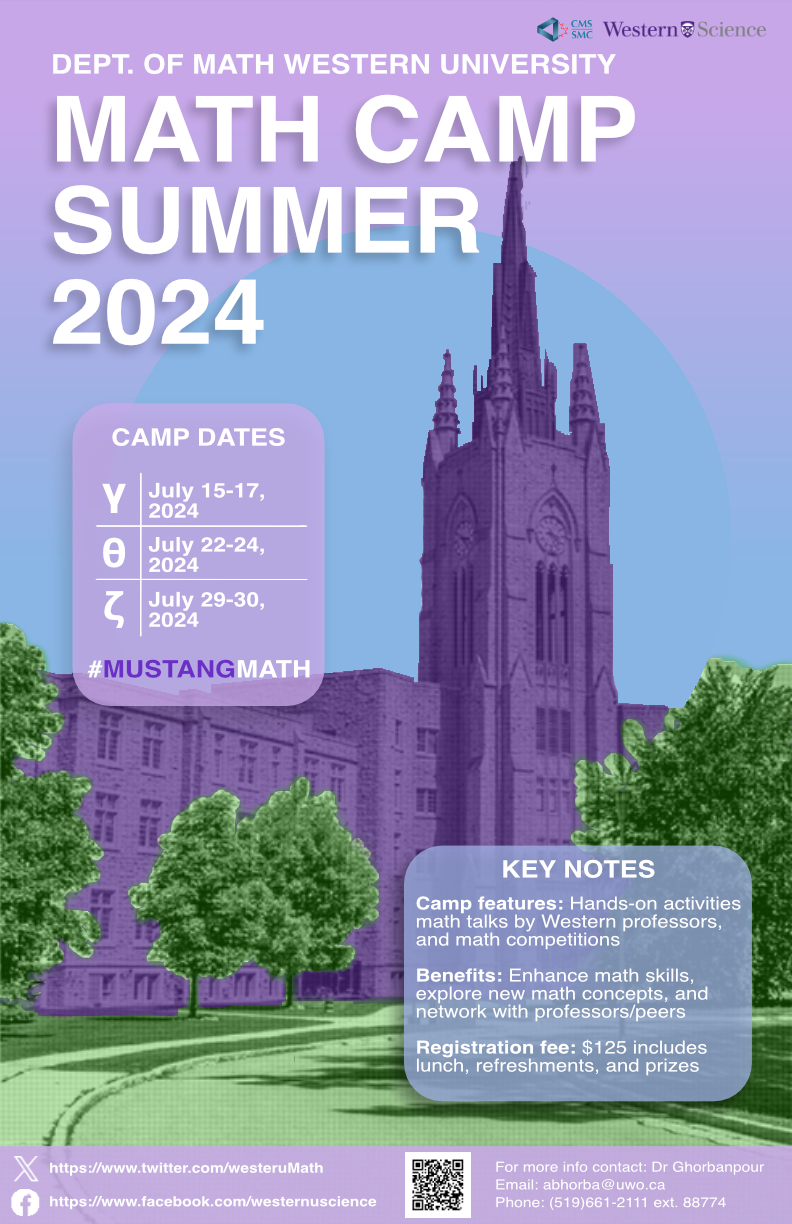 18/112
[Speaker Notes: tfong45_poster.jpg]
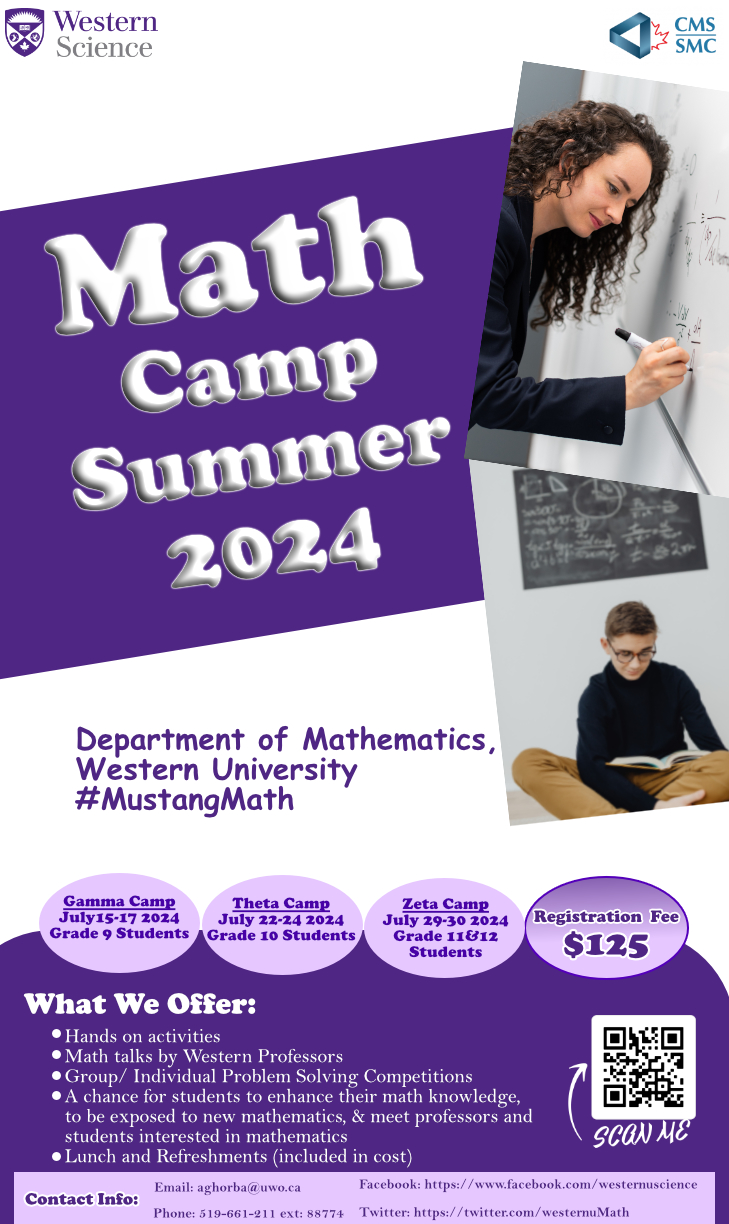 24/112
[Speaker Notes: sdasil54_poster.jpg]
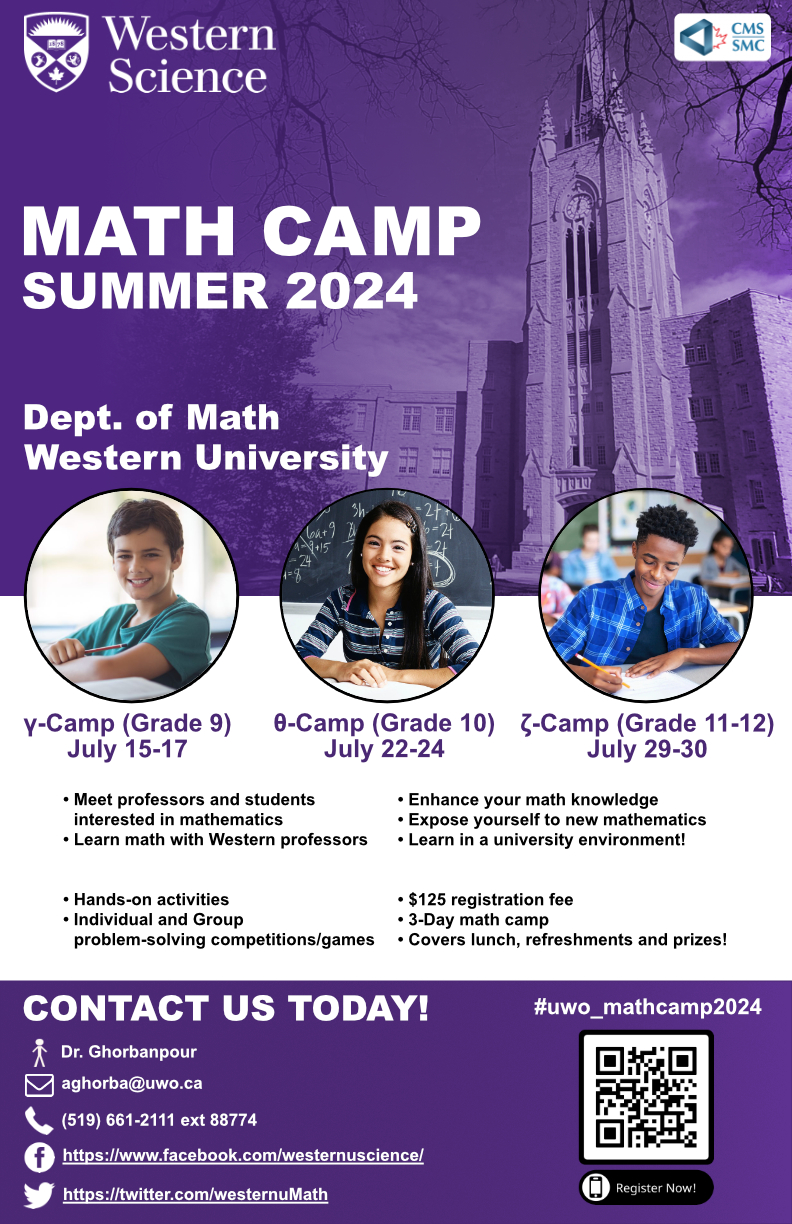 59/112
[Speaker Notes: jgodelew_poster.jpg]
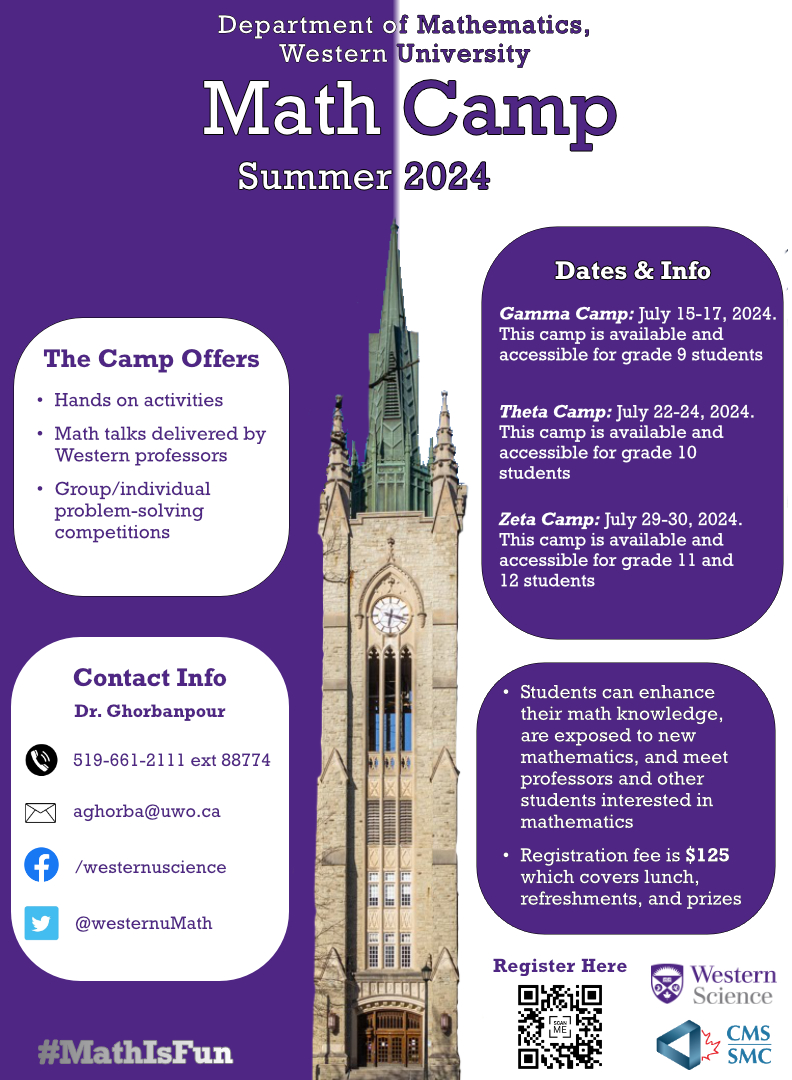 67/112
[Speaker Notes: jduckma_poster.jpg]
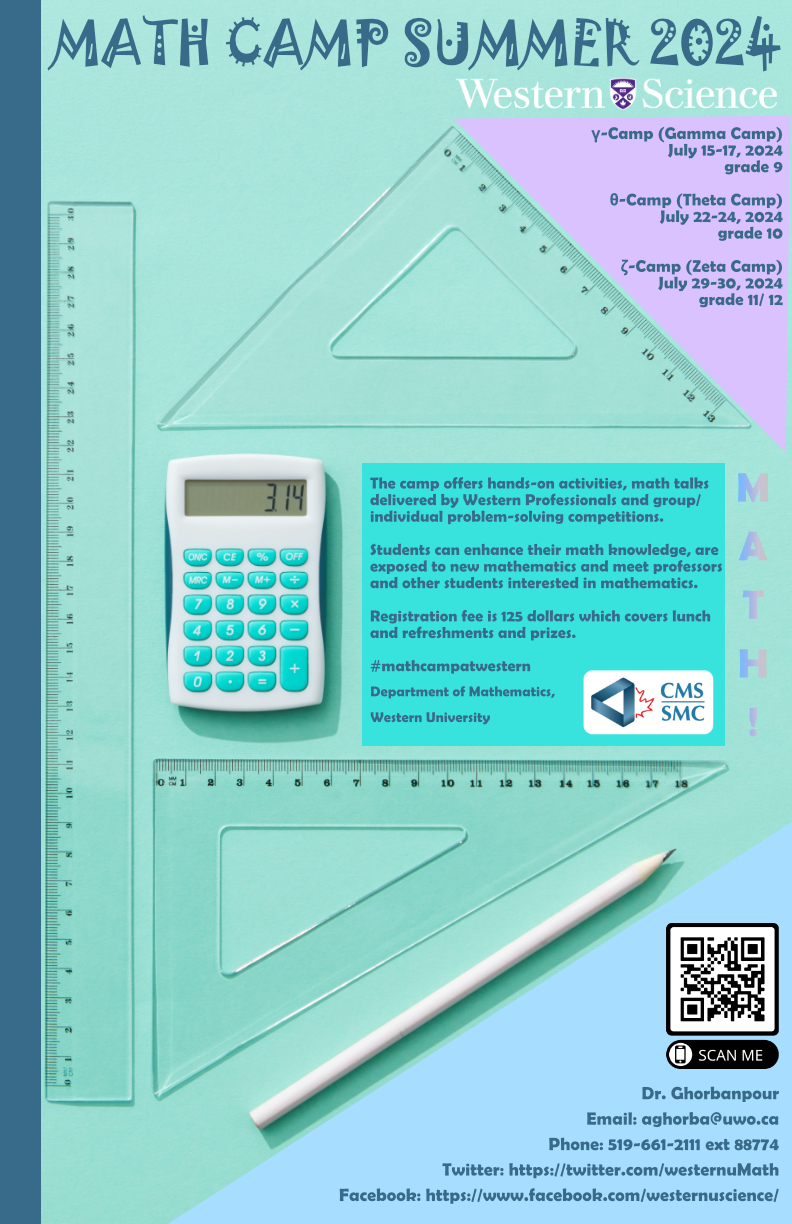 72/112
[Speaker Notes: jcote42_poster.jpg]
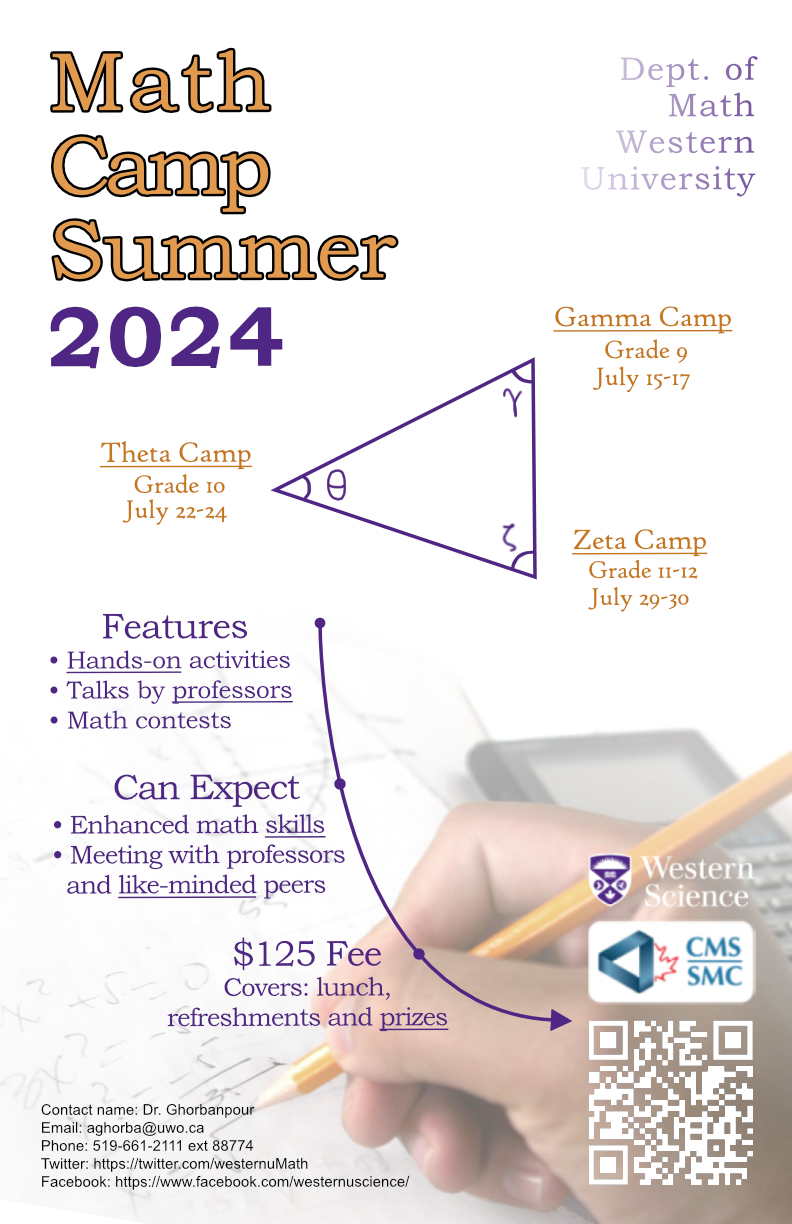 74/112
[Speaker Notes: ifrolov3_poster.jpg]
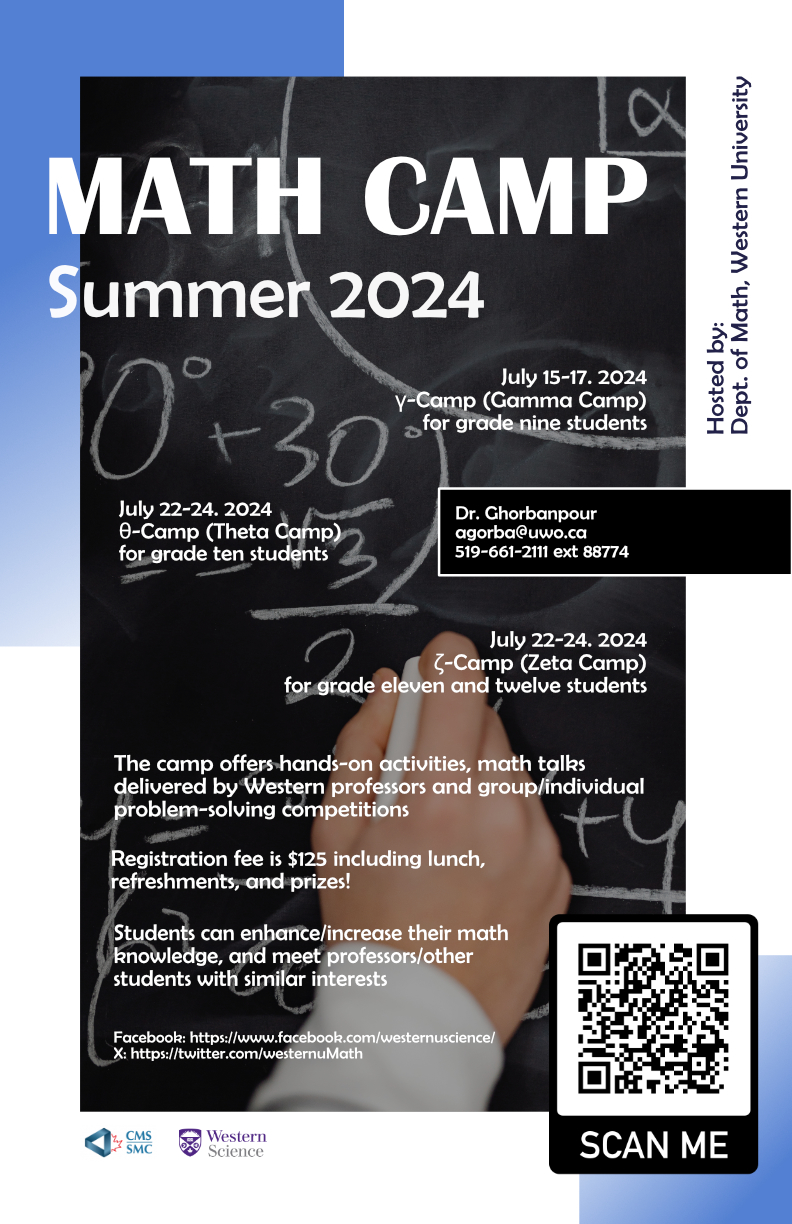 77/112
[Speaker Notes: hgao283_poster.jpg]
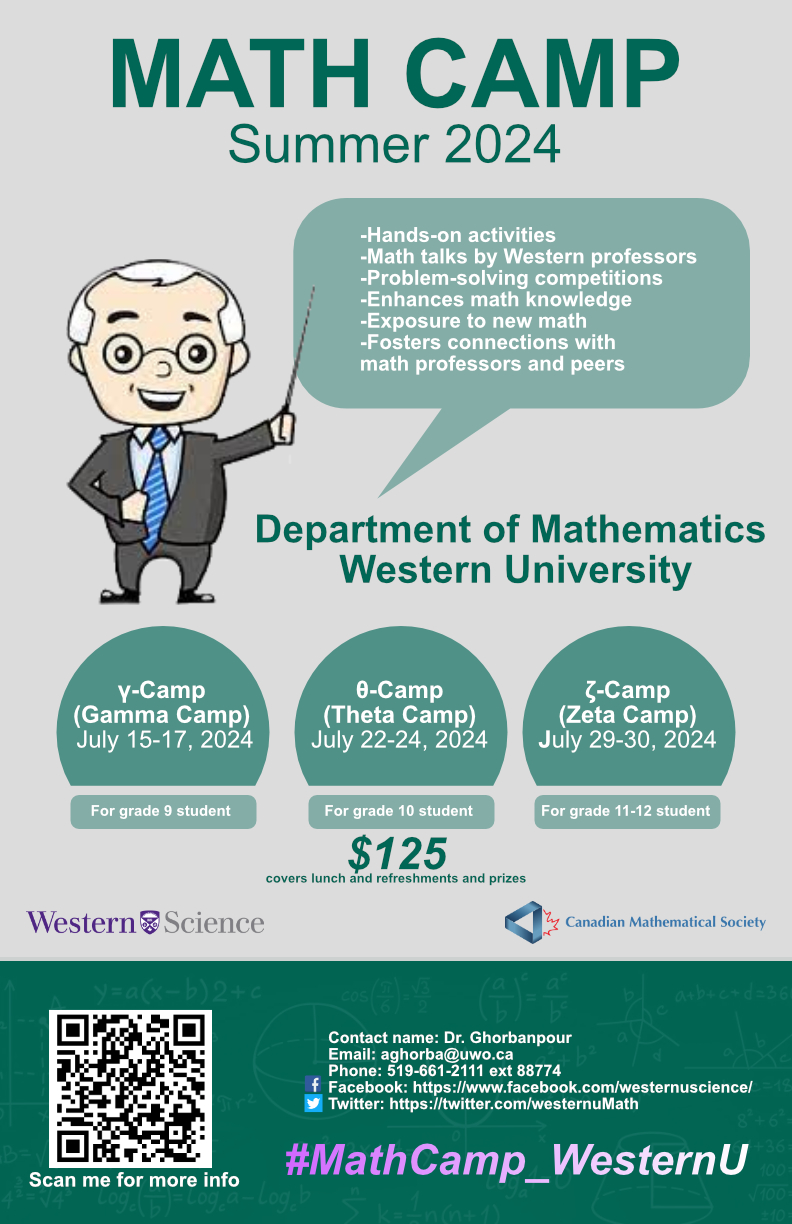 85/112
[Speaker Notes: egordo28_poster.jpg]
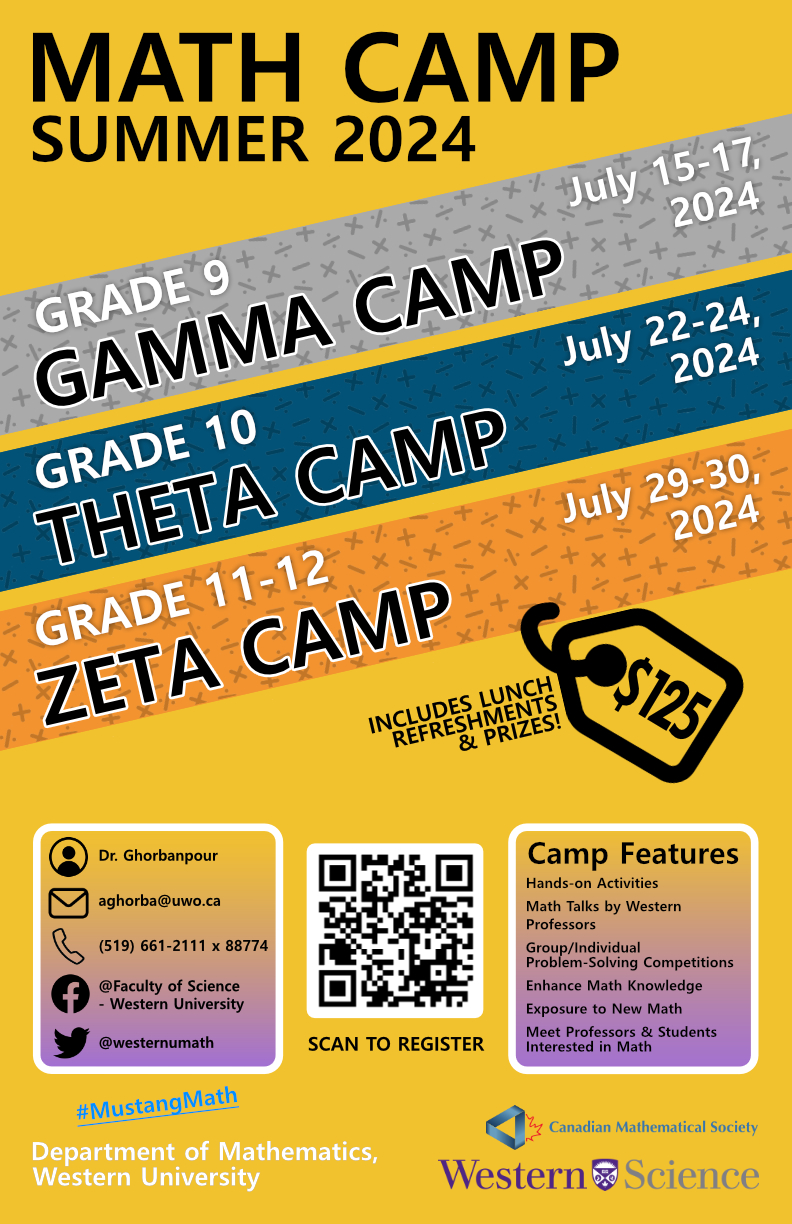 109/112
[Speaker Notes: ahaji45_poster.jpg]
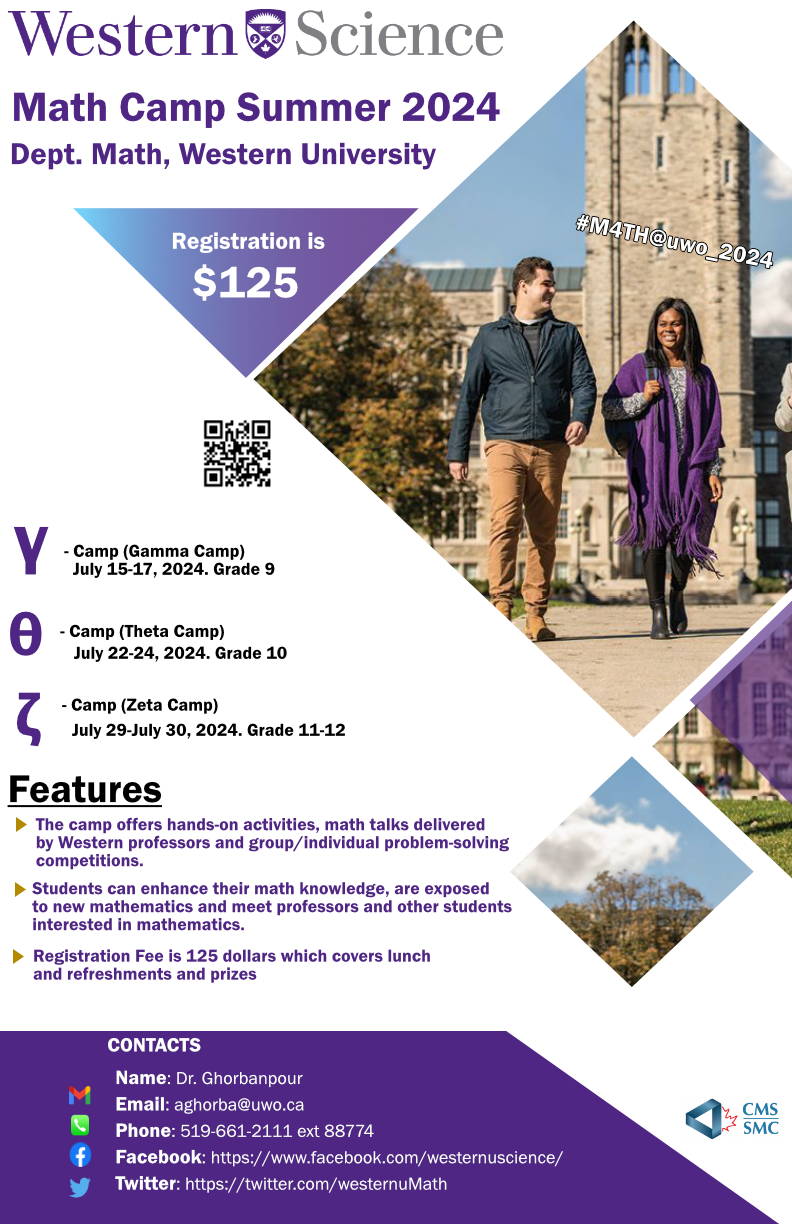 110/112
[Speaker Notes: afeng42_poster.jpg]
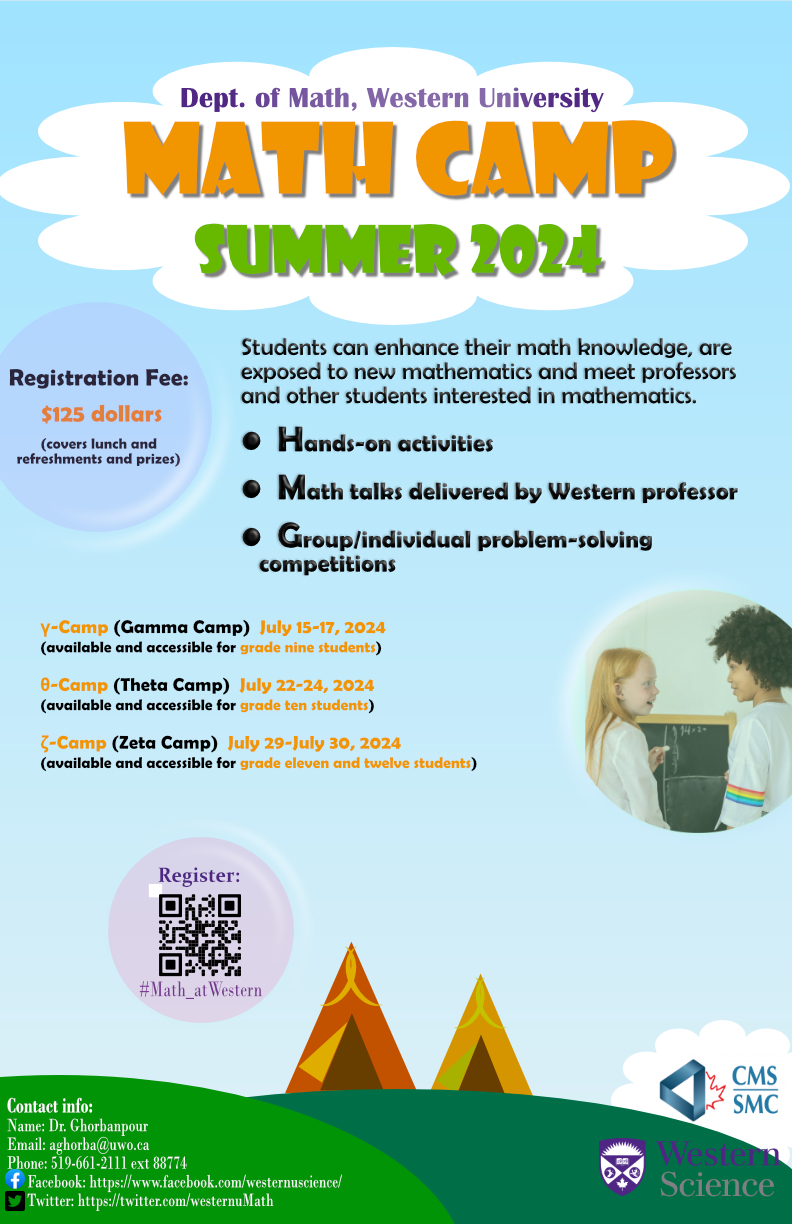 7/113
[Speaker Notes: ylee792_poster.jpg]
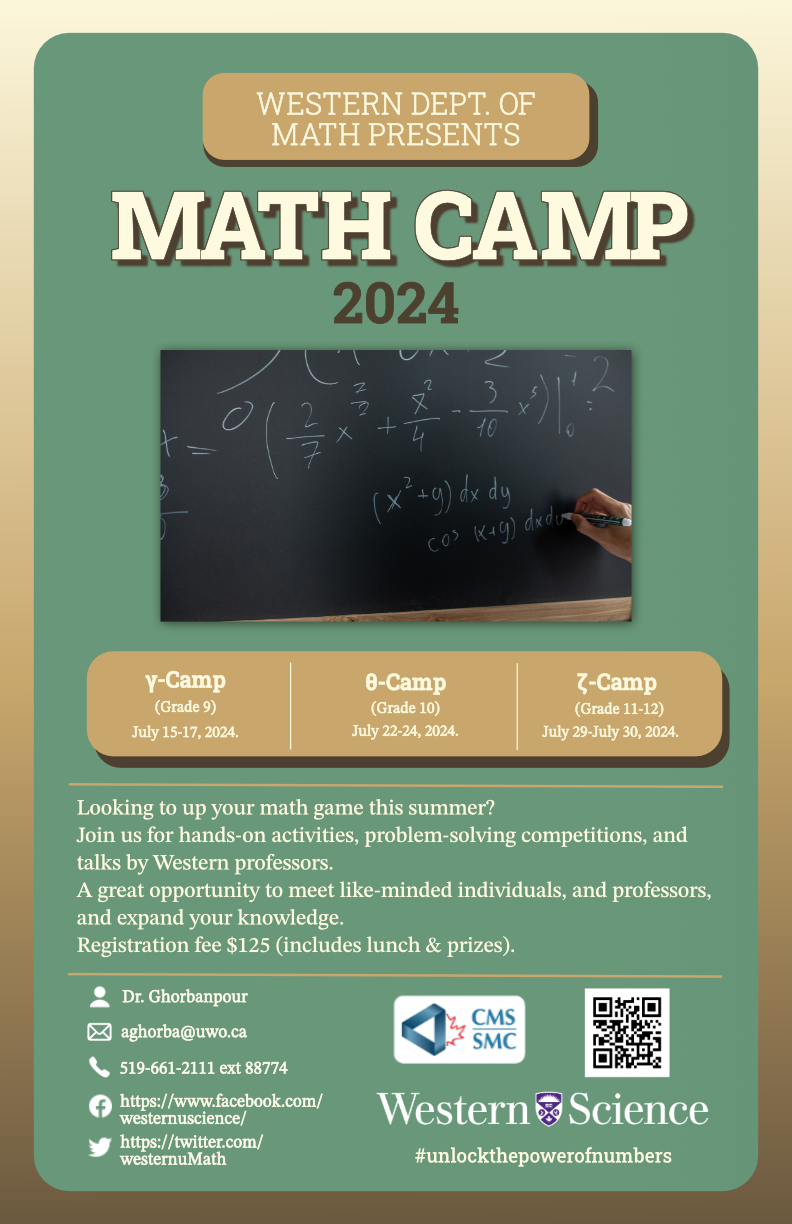 11/113
[Speaker Notes: vivanko2_poster.jpg]
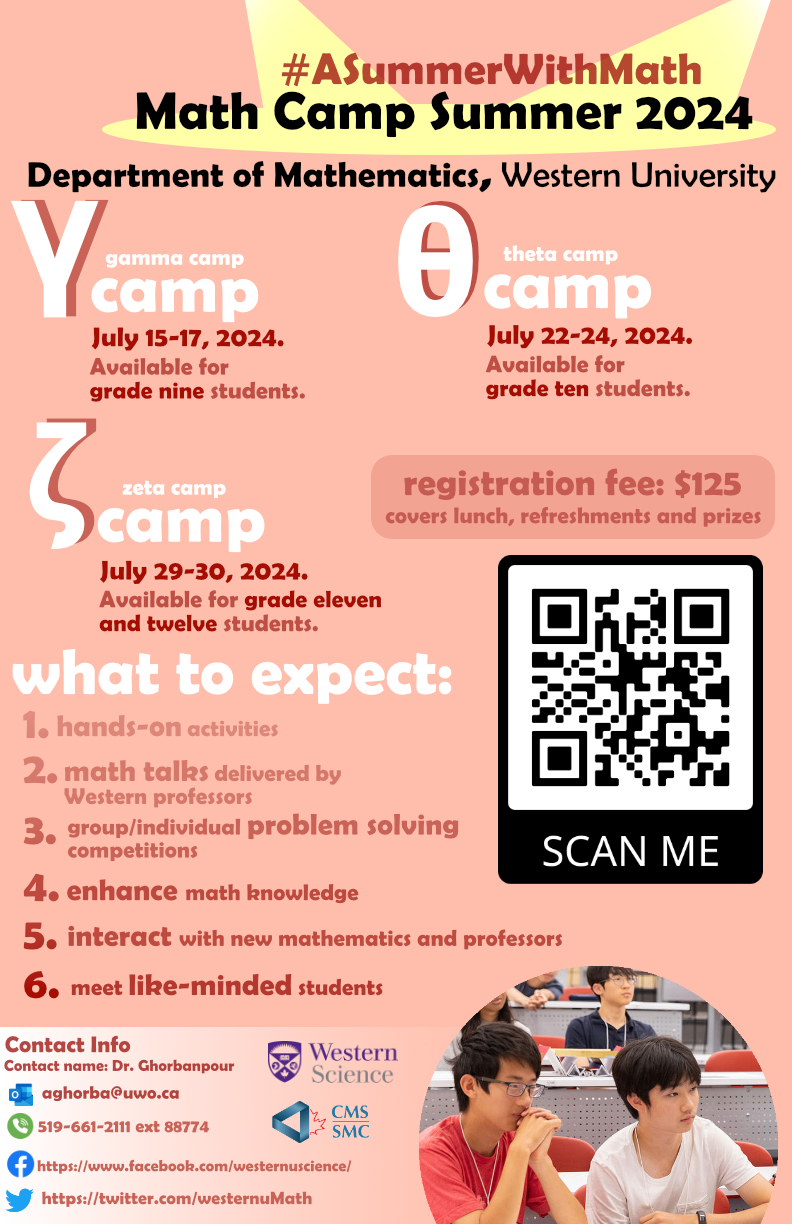 14/113
[Speaker Notes: sli2793_poster.jpg]
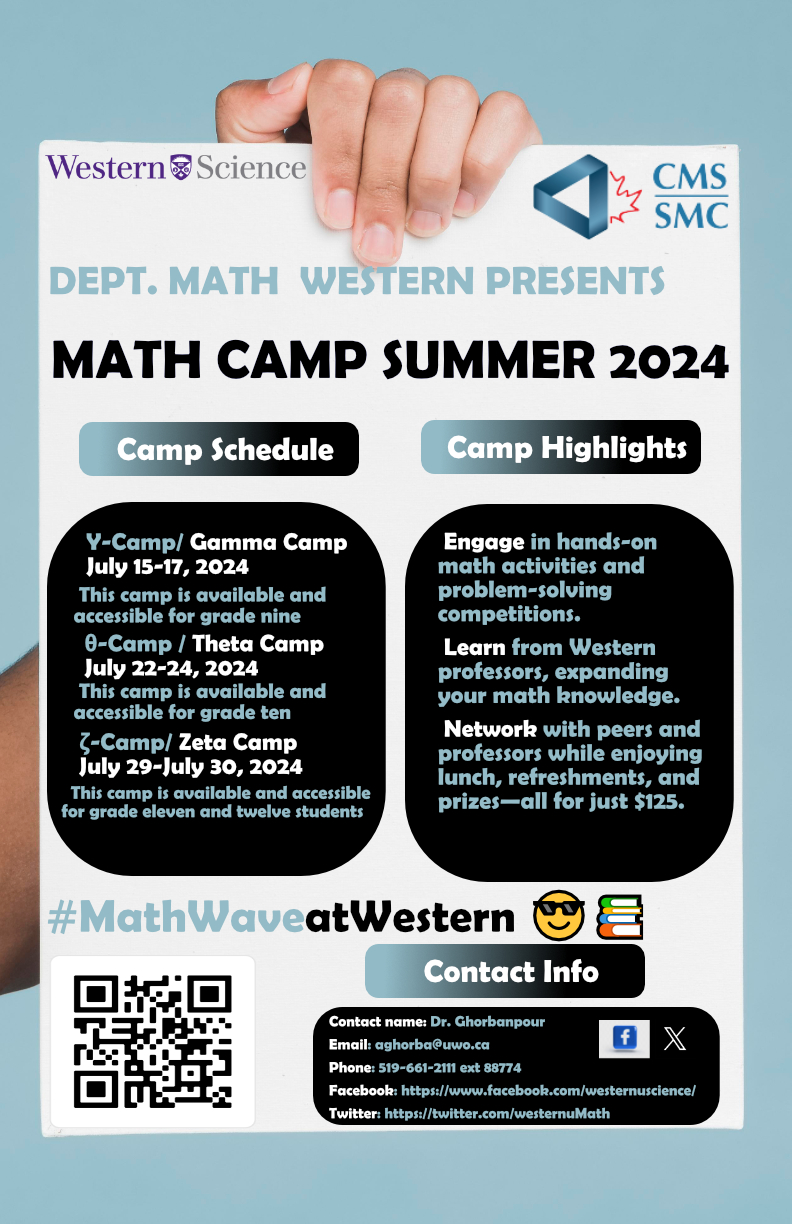 19/113
[Speaker Notes: skessner_poster.jpg]
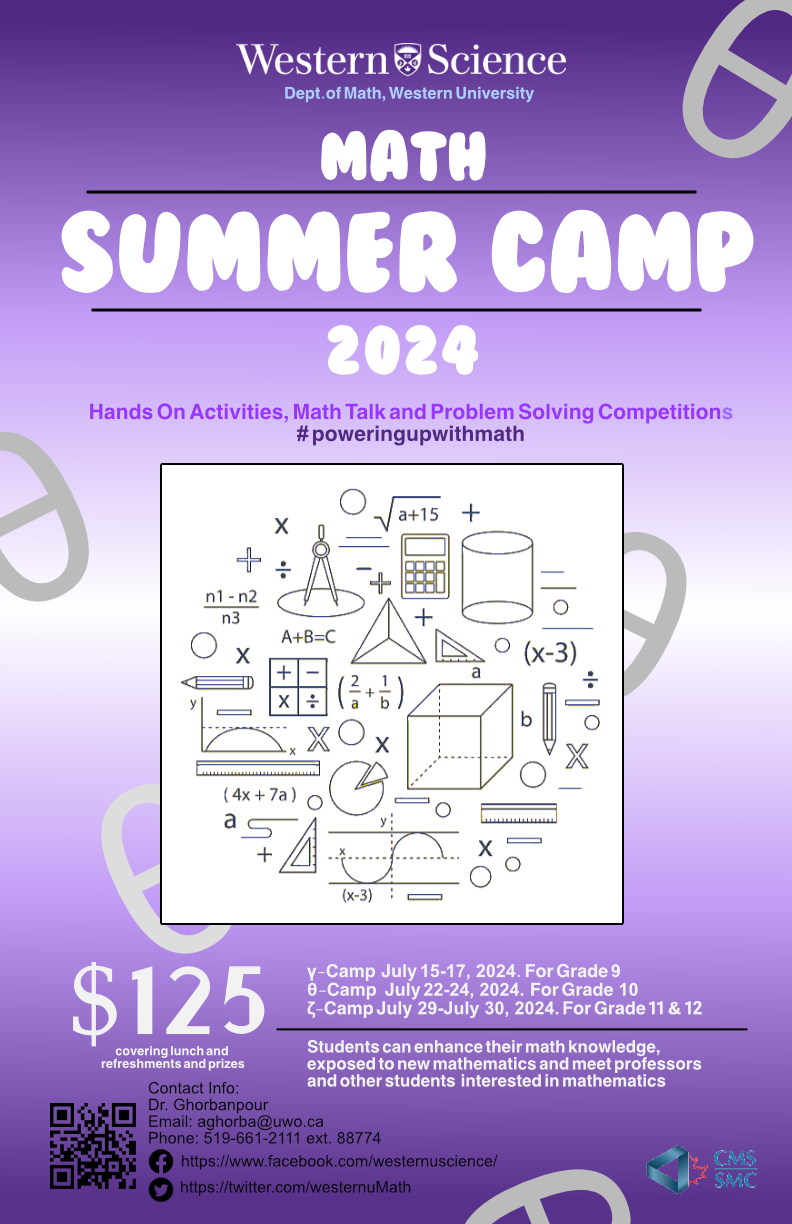 21/113
[Speaker Notes: siu4_poster.jpg]
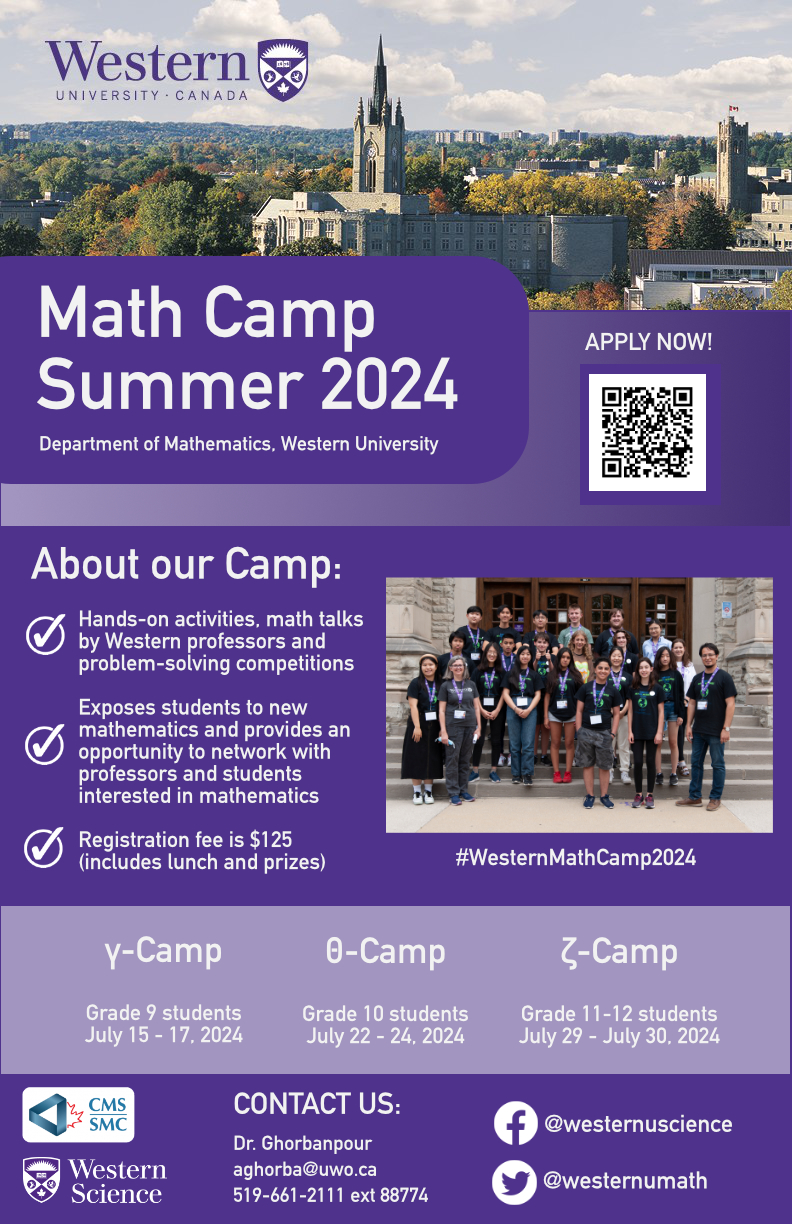 25/113
[Speaker Notes: rhsieh3_poster.jpg]
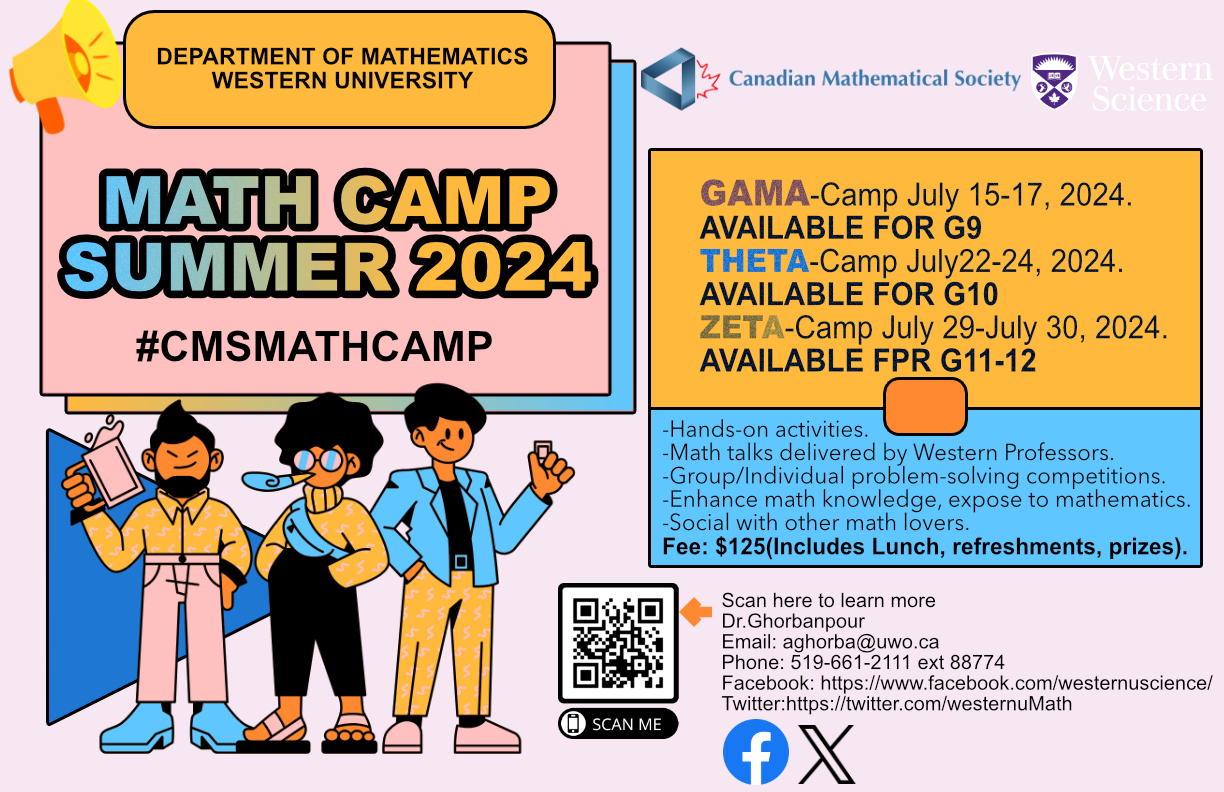 26/113
[Speaker Notes: qliu485_poster.jpg]
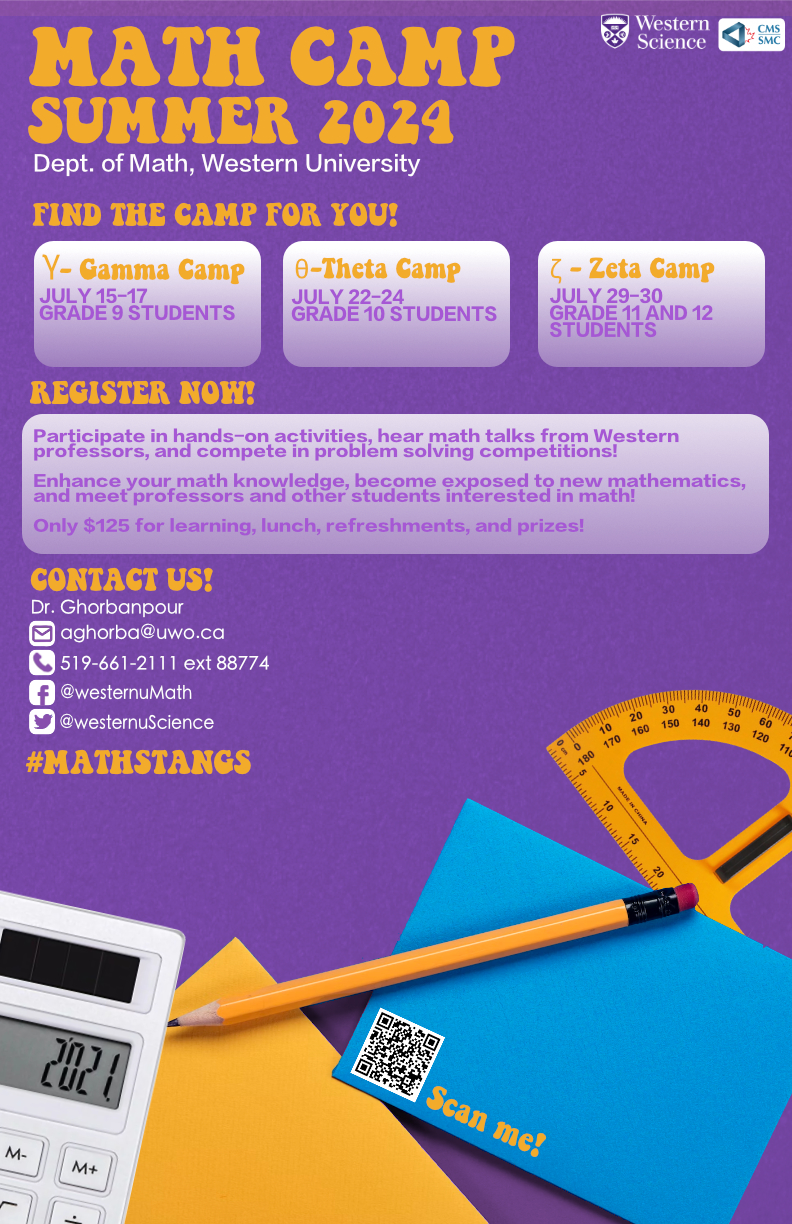 27/113
[Speaker Notes: okimel_poster.jpg]
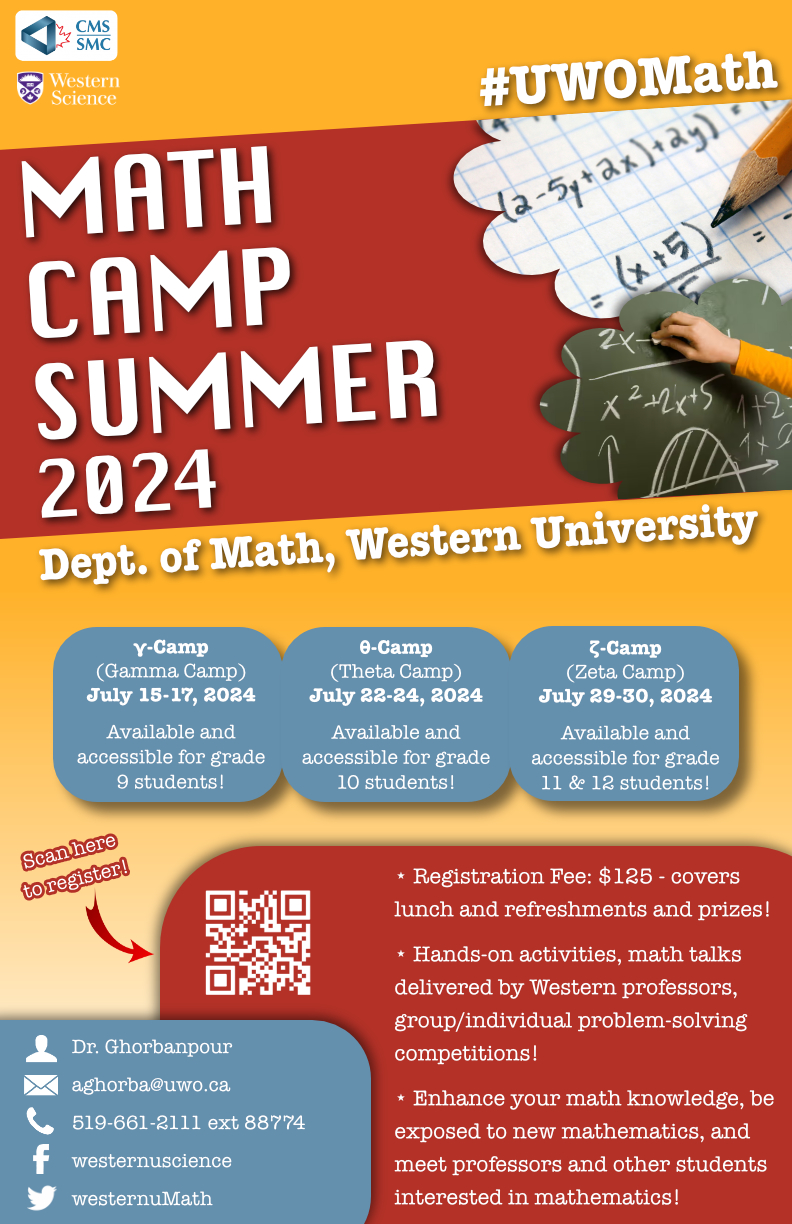 32/113
[Speaker Notes: nliu269_poster.jpg]
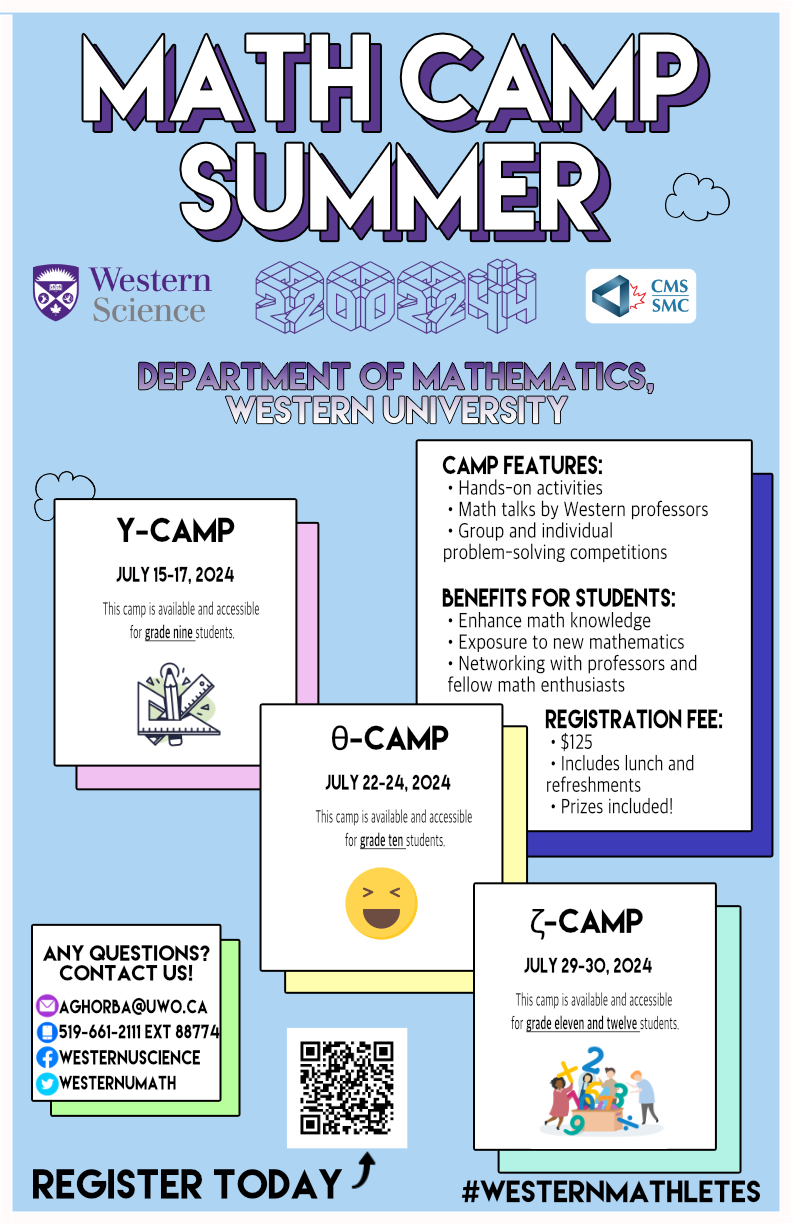 45/113
[Speaker Notes: mhuan95_poster.jpg]
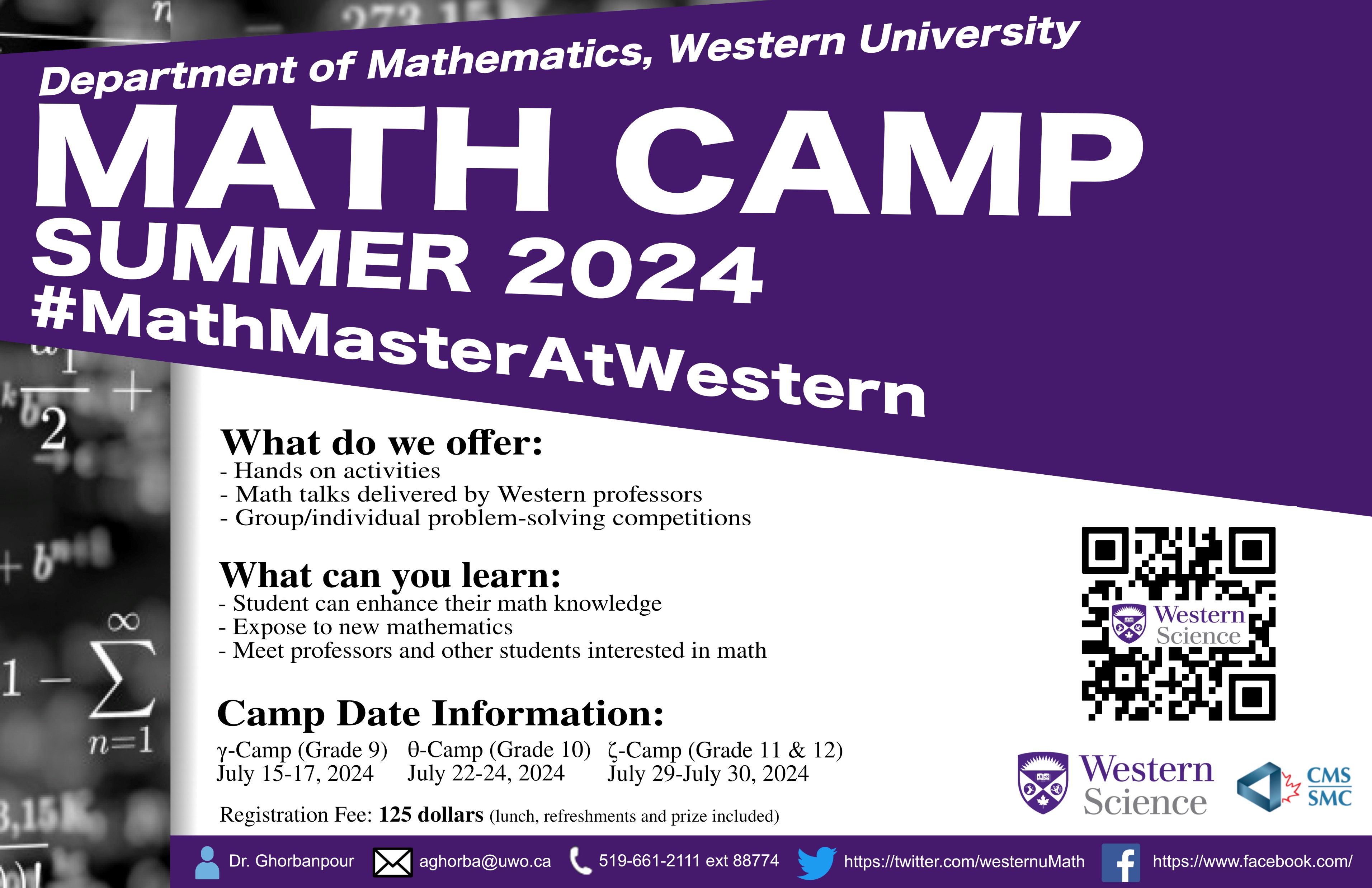 49/113
[Speaker Notes: lliang97_poster.jpg]
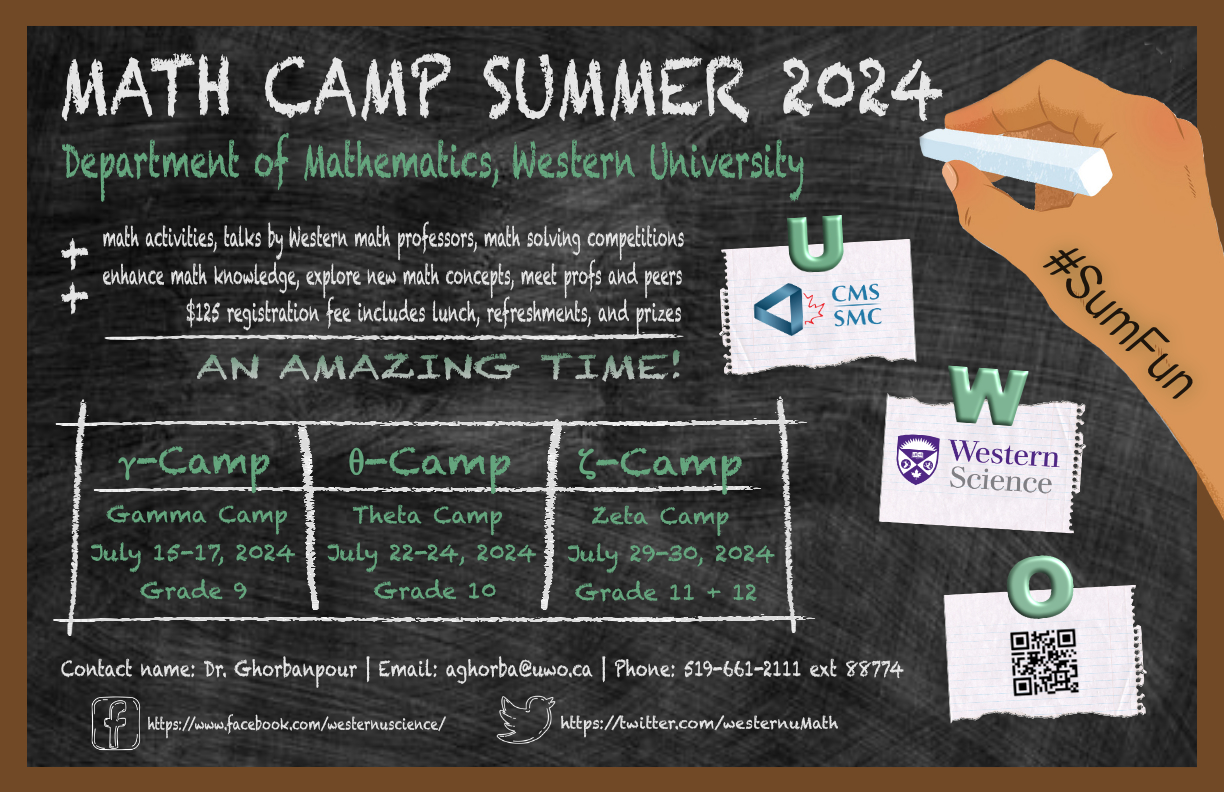 50/113
[Speaker Notes: llevinsk_poster.jpg]
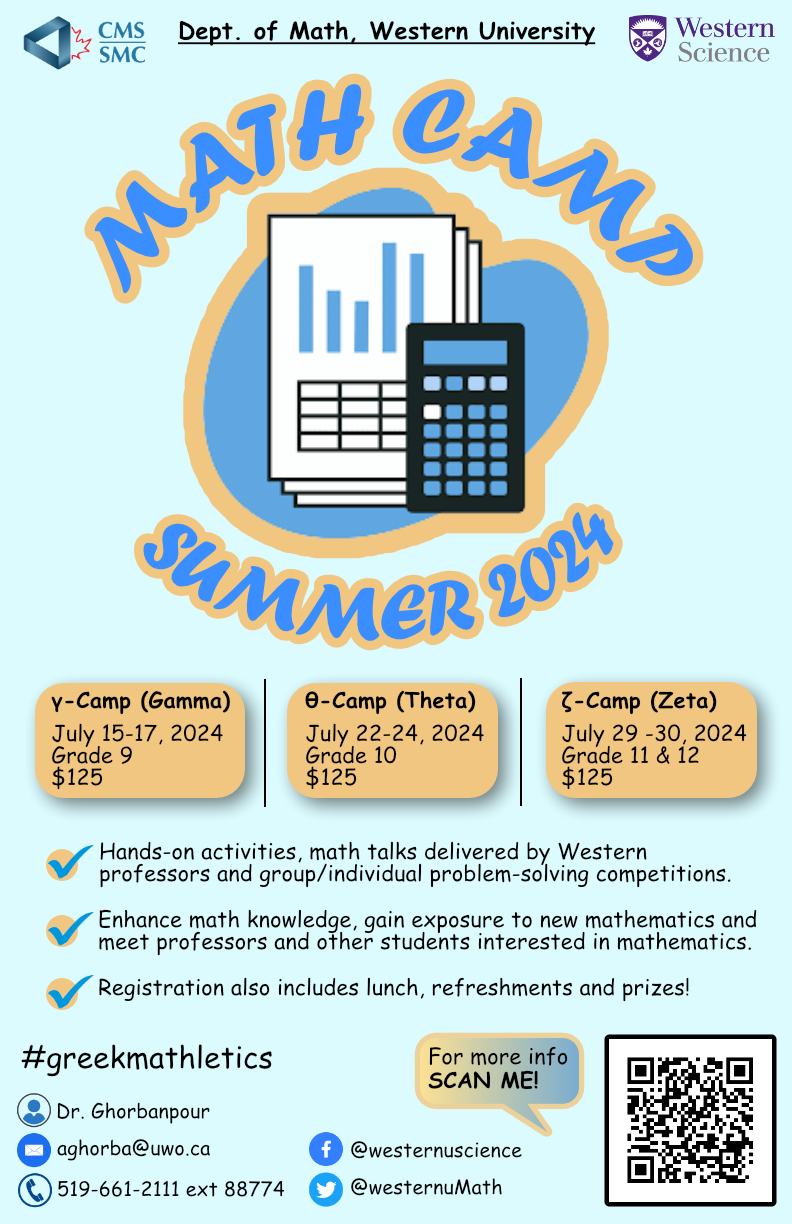 52/113
[Speaker Notes: ljone24_poster.jpg]
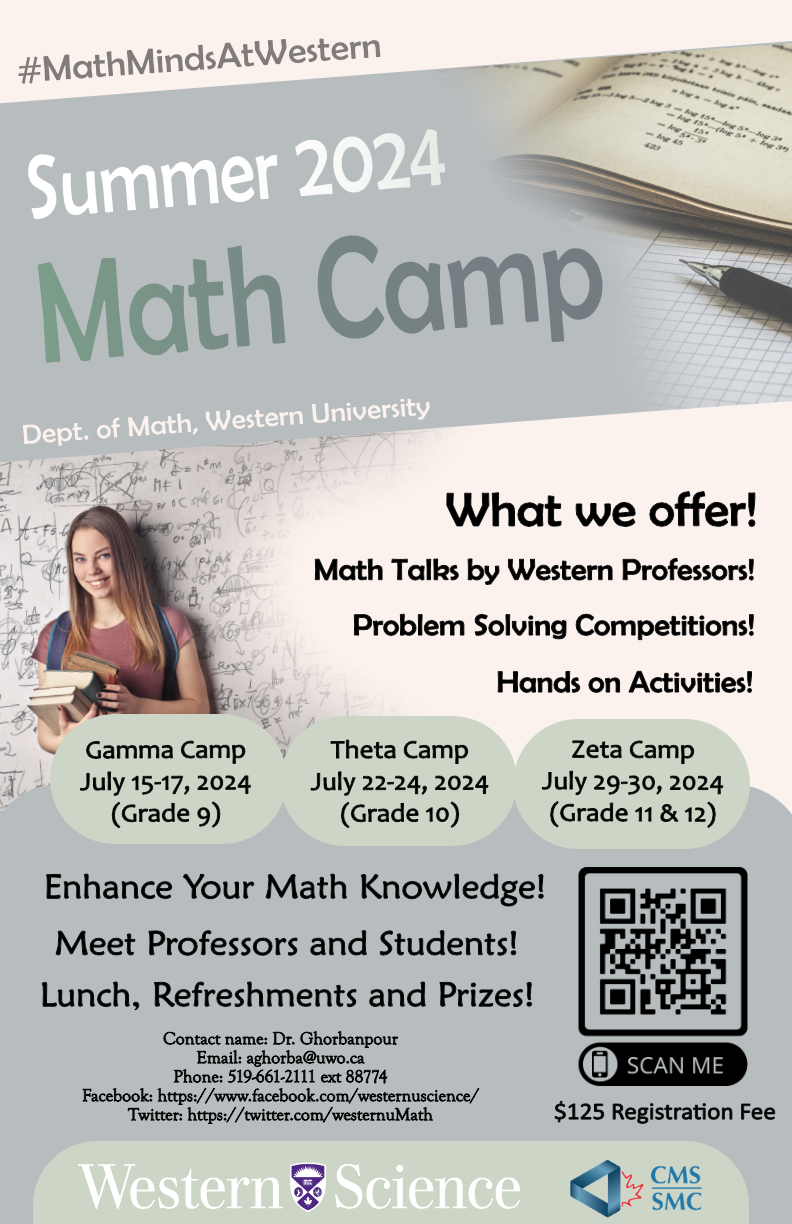 59/113
[Speaker Notes: khuan58_poster.jpg]
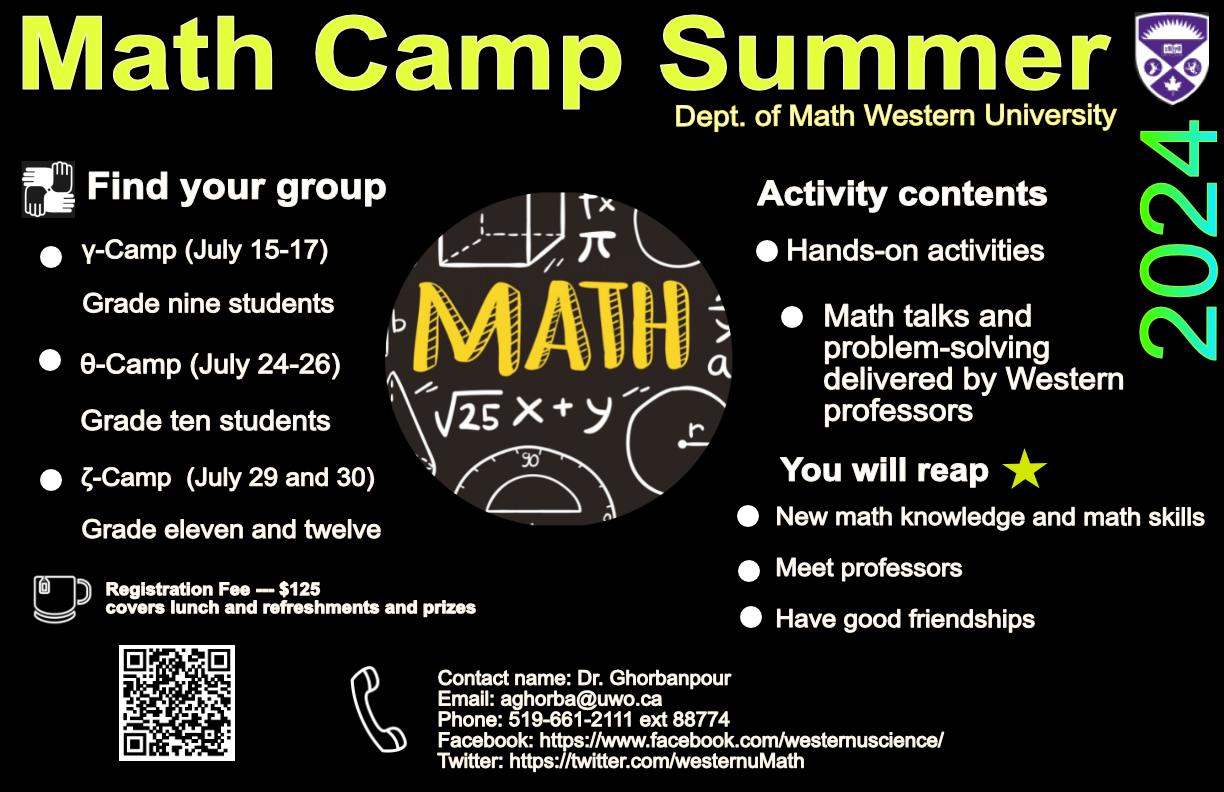 62/113
[Speaker Notes: jli4546_poster.jpg]
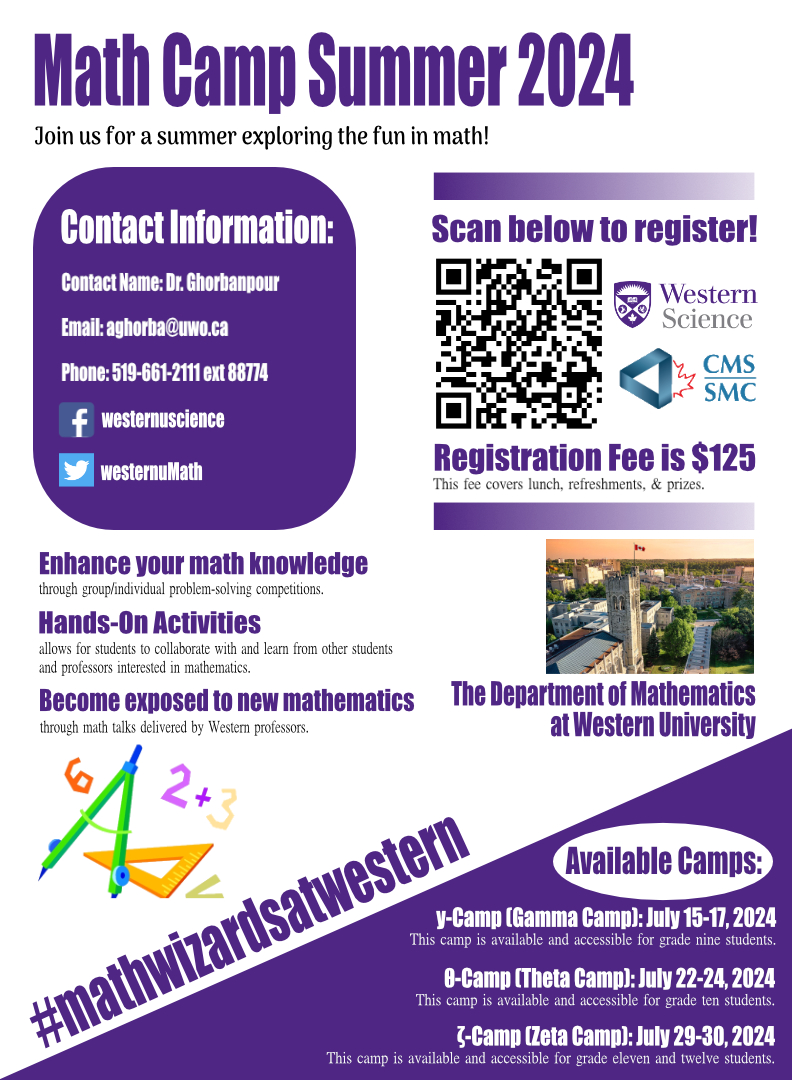 75/113
[Speaker Notes: elee622_poster.jpg]
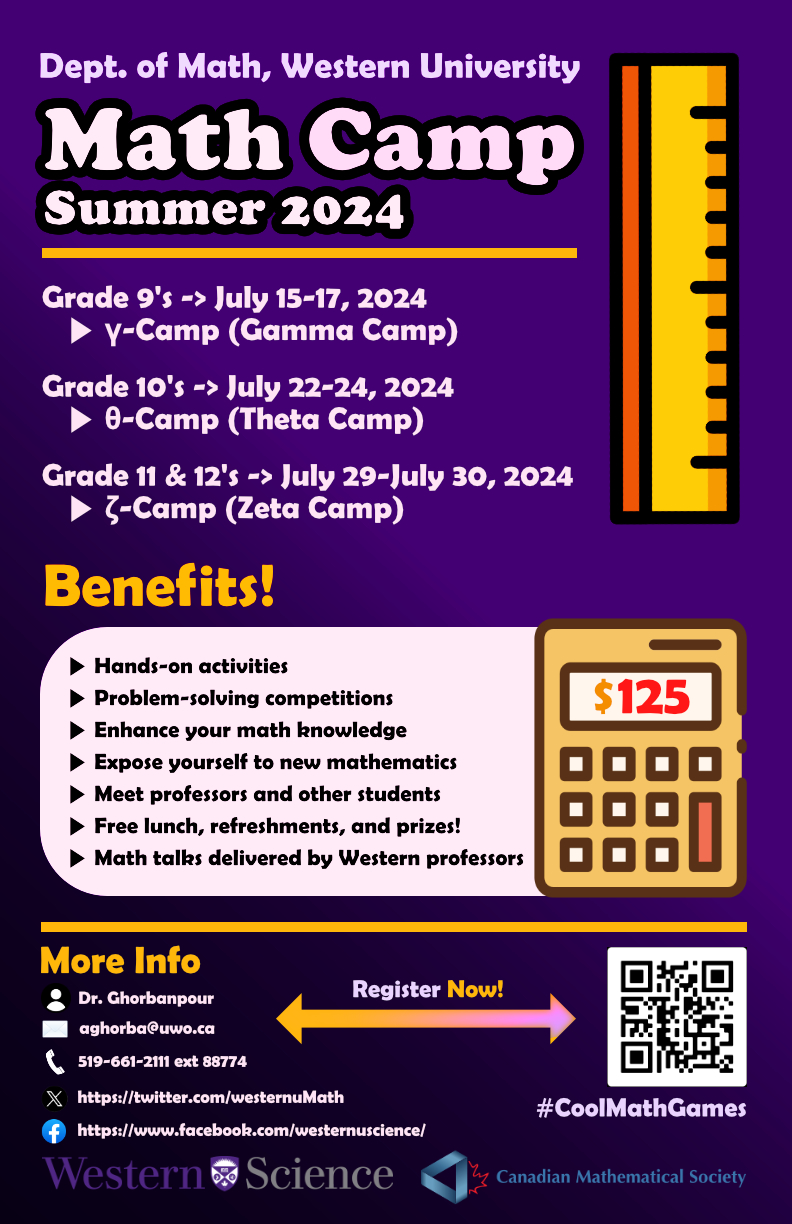 80/113
[Speaker Notes: ejean2_poster.jpg]
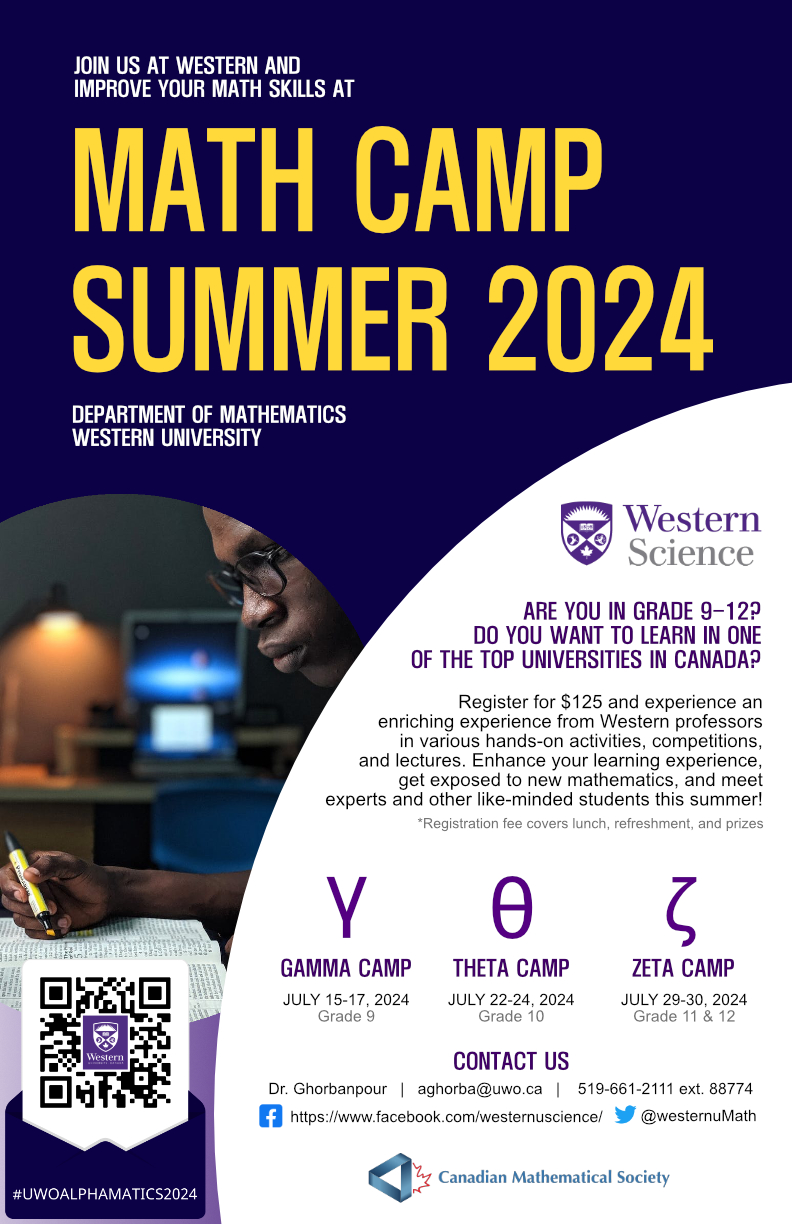 97/113
[Speaker Notes: chu289_poster.jpg]
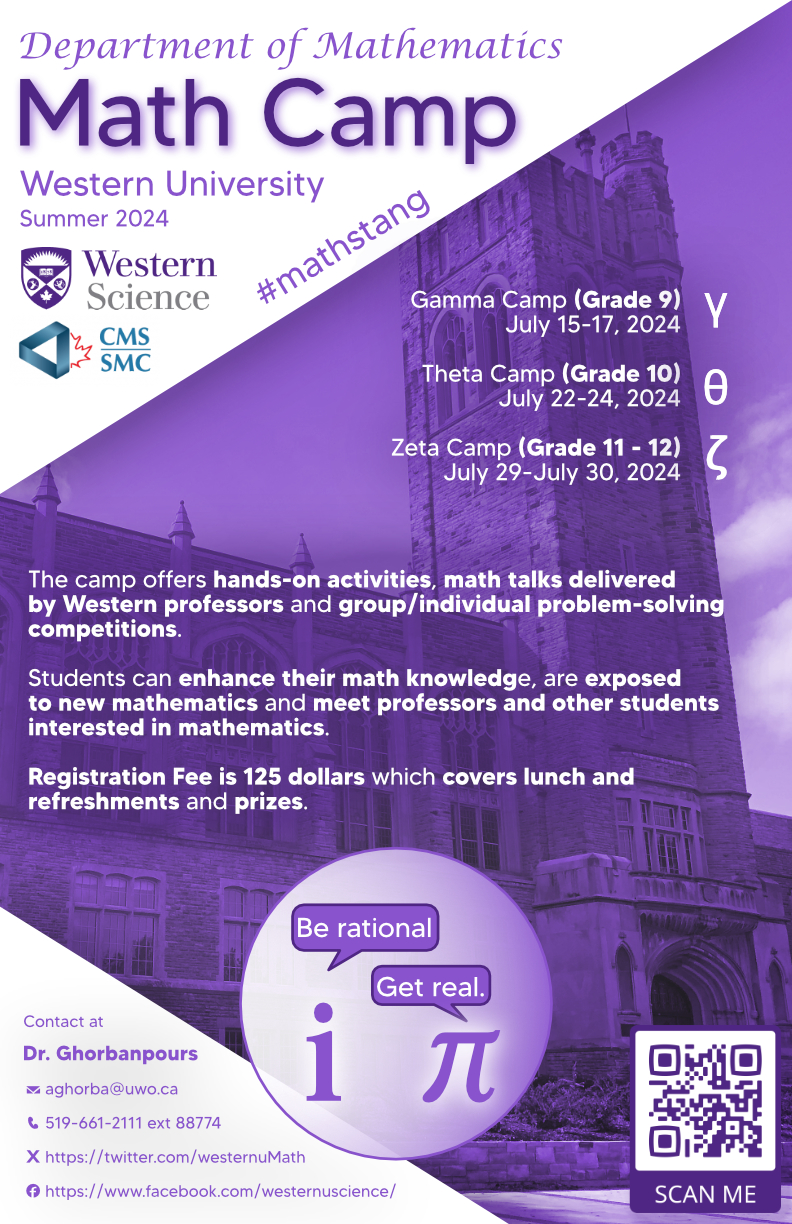 99/113
[Speaker Notes: blin232_poster.jpg]
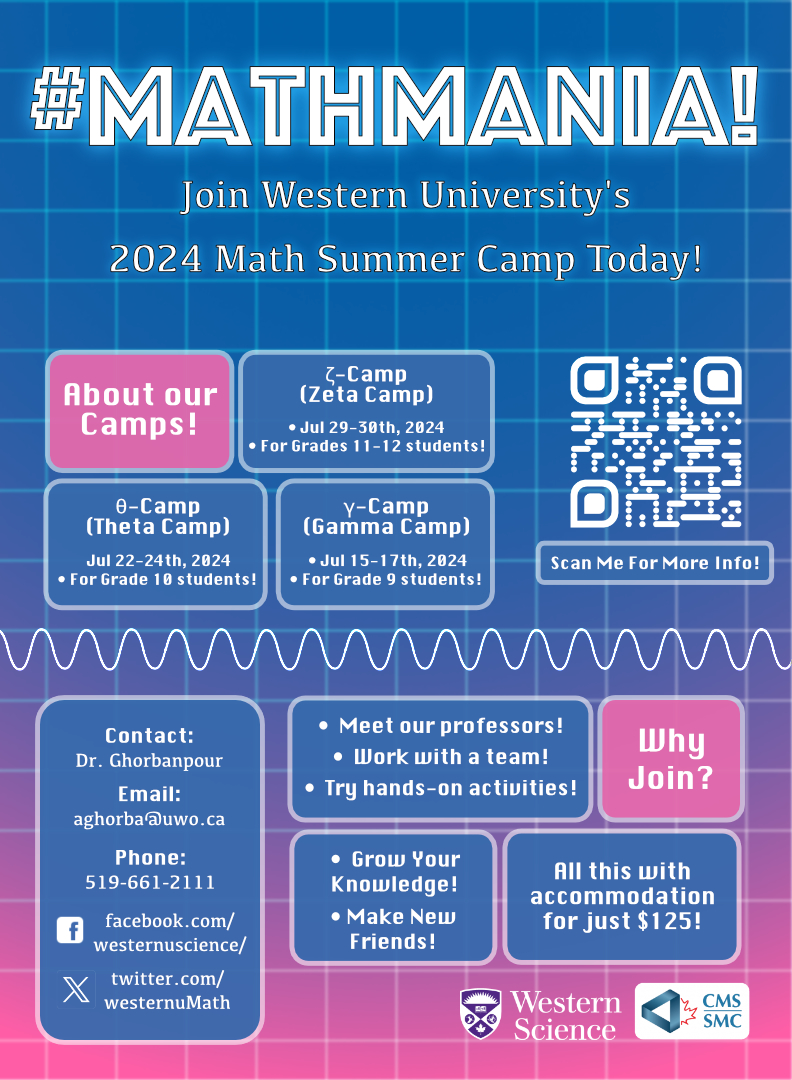 107/113
[Speaker Notes: akosamia_poster.jpg]
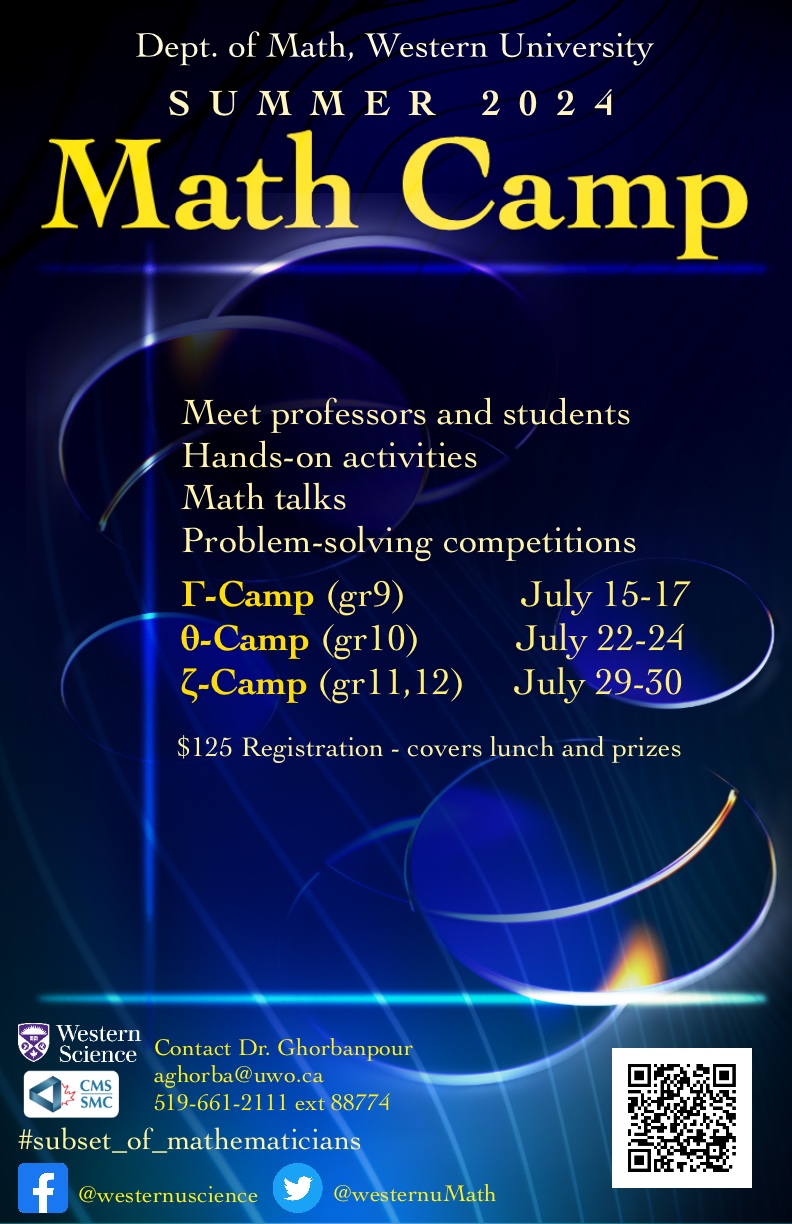 110/113
[Speaker Notes: akaushi9_poster.jpg]
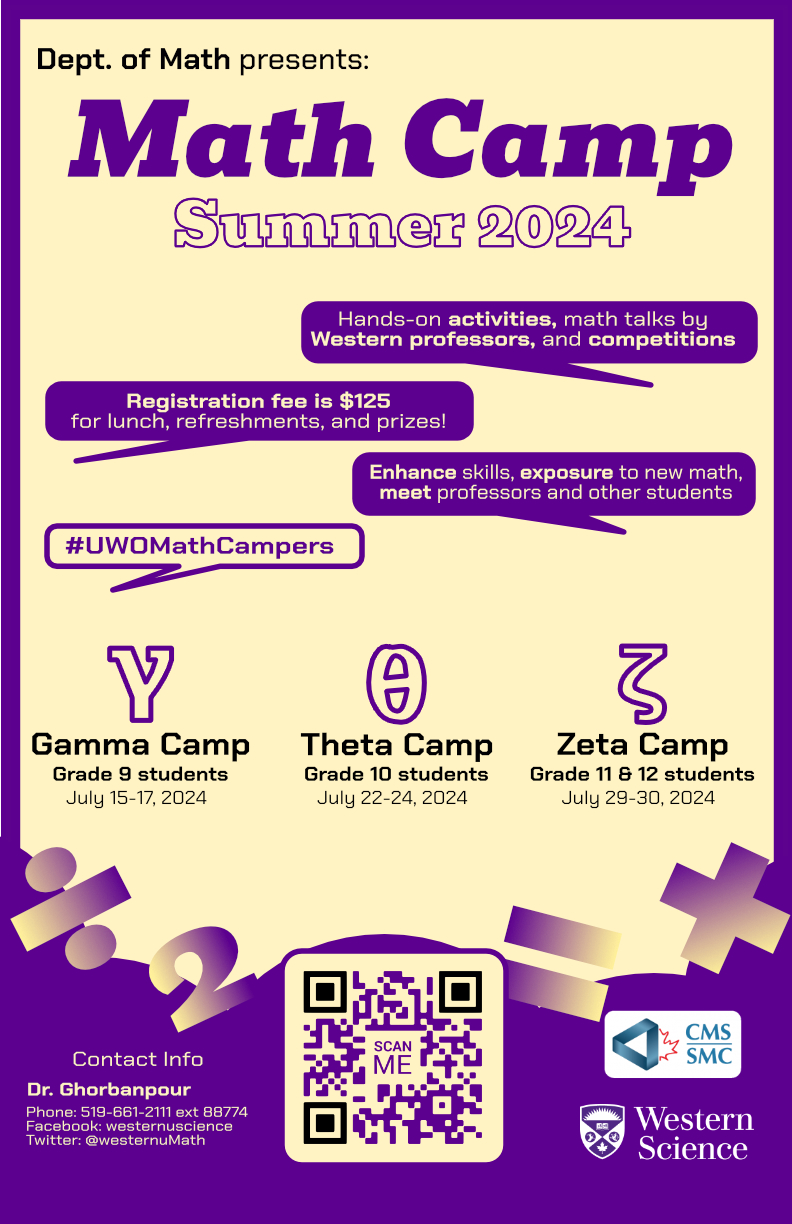 5/117
[Speaker Notes: yqaiser_poster.jpg]
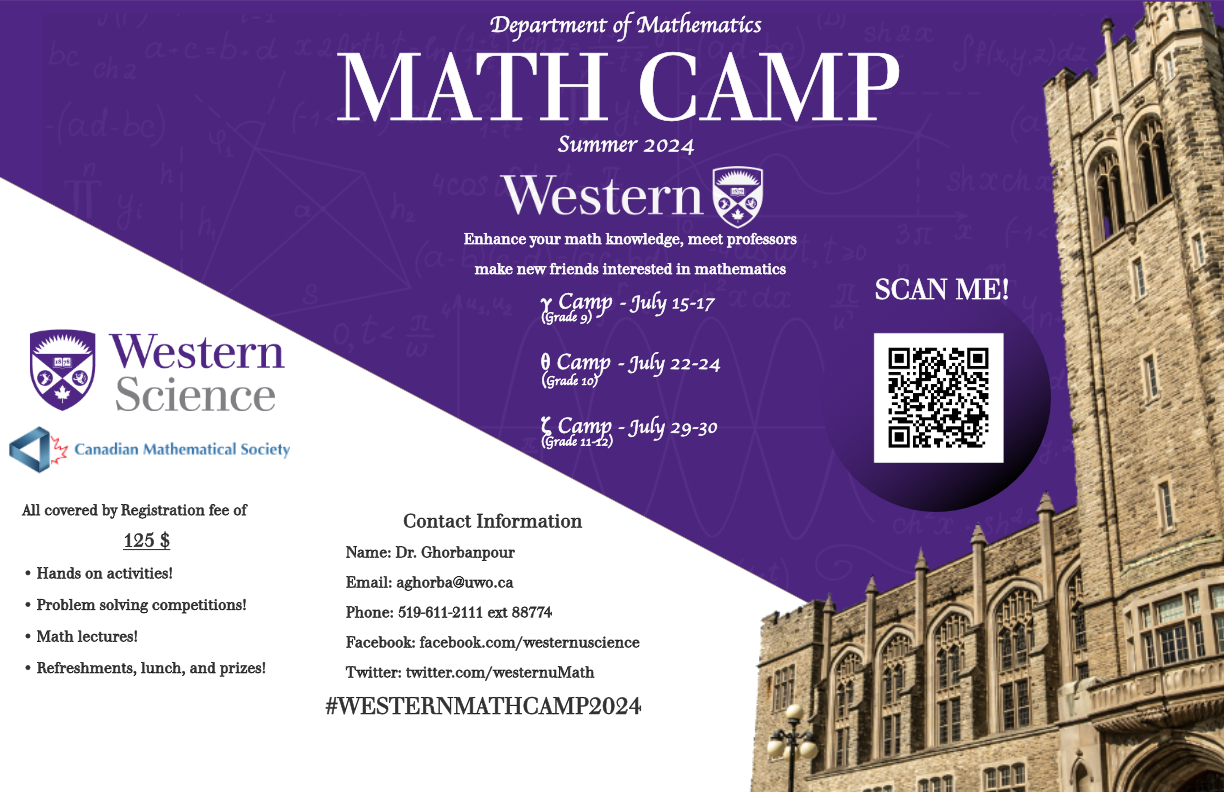 7/117
[Speaker Notes: xlusetti_poster.jpg]
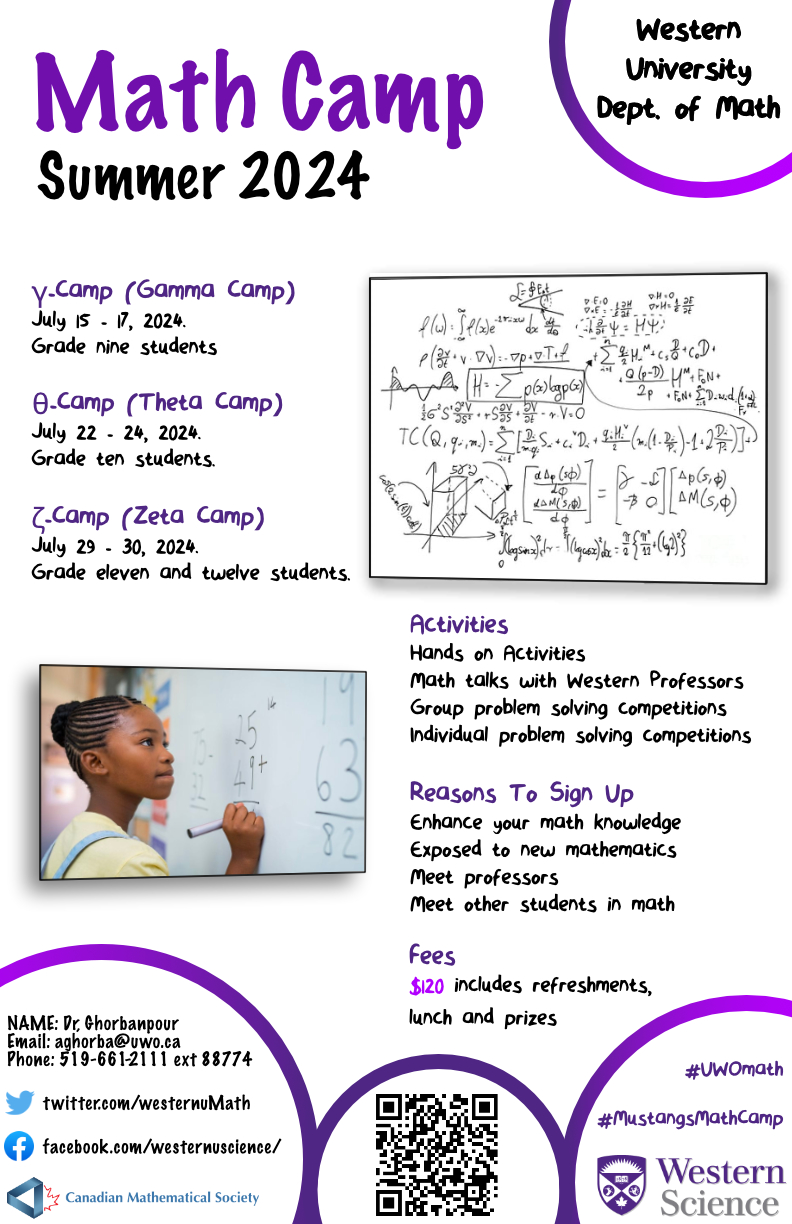 8/117
[Speaker Notes: wrelou_poster.jpg]
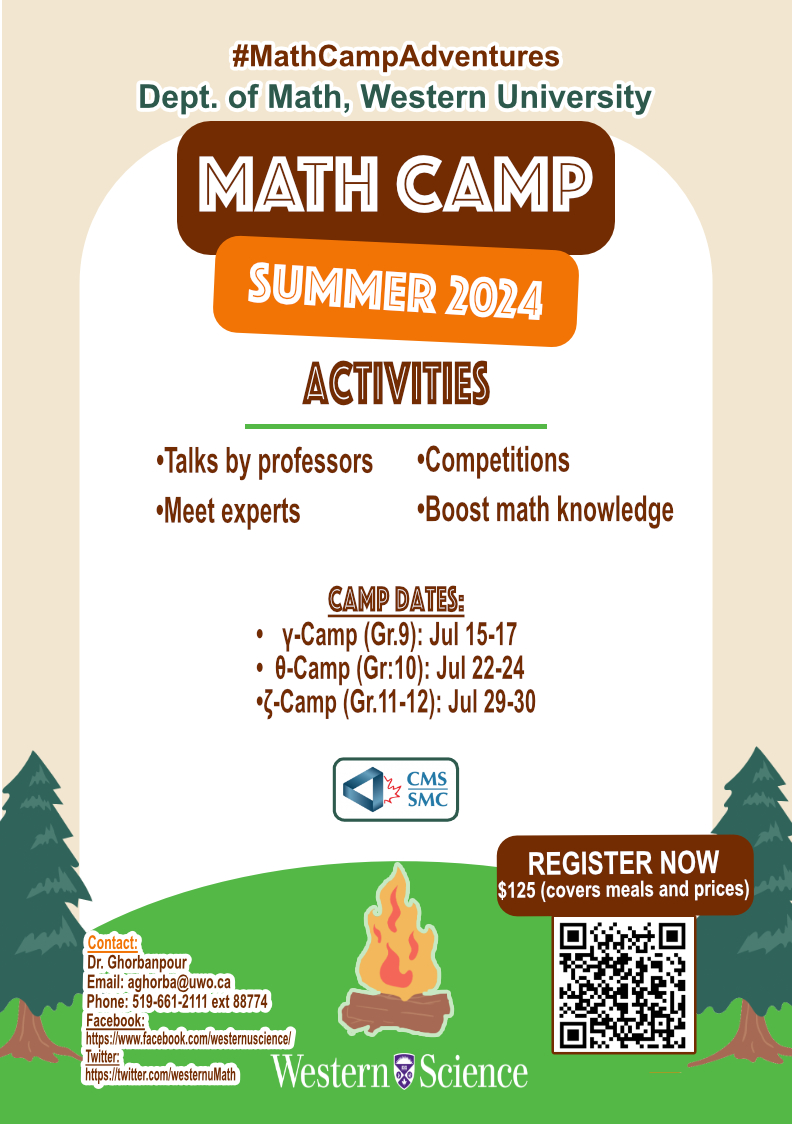 9/117
[Speaker Notes: wmoore9_poster.jpg]
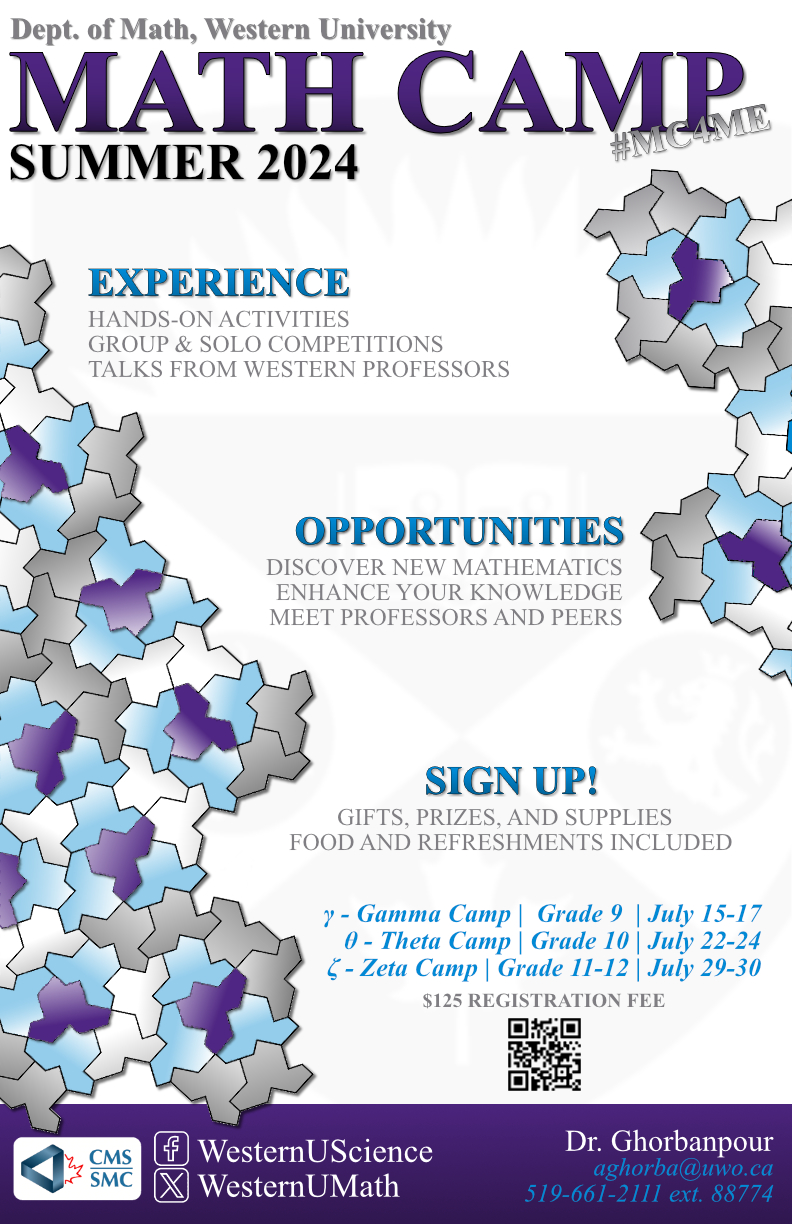 10/117
[Speaker Notes: vmallar_poster.jpg]
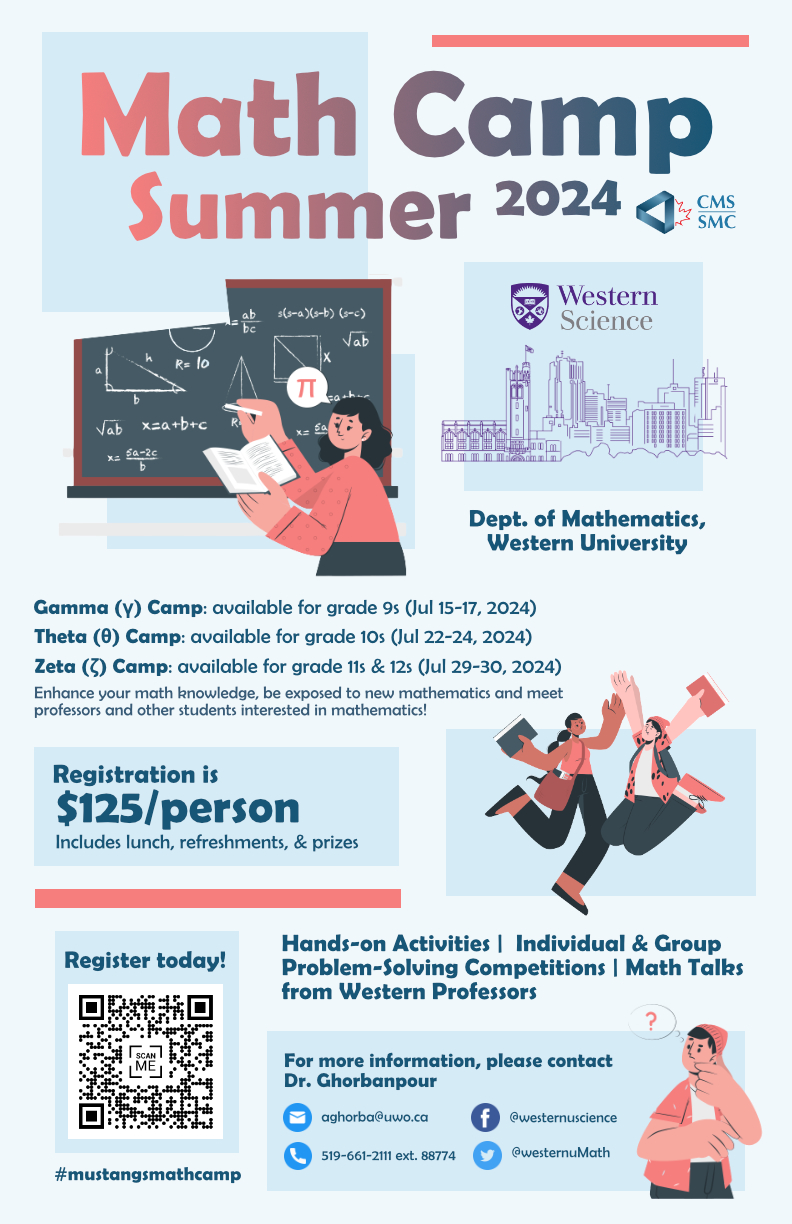 15/117
[Speaker Notes: tmai9_poster.jpg]
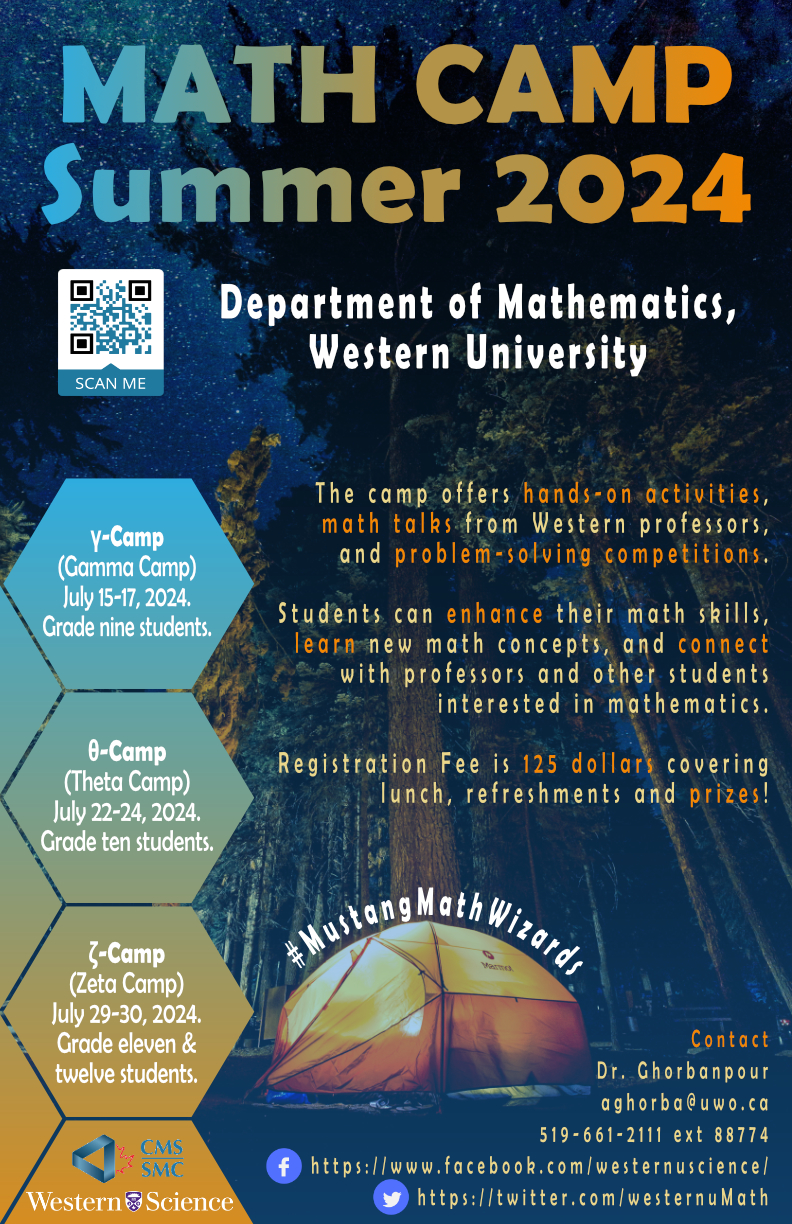 19/117
[Speaker Notes: spate736_poster.jpg]
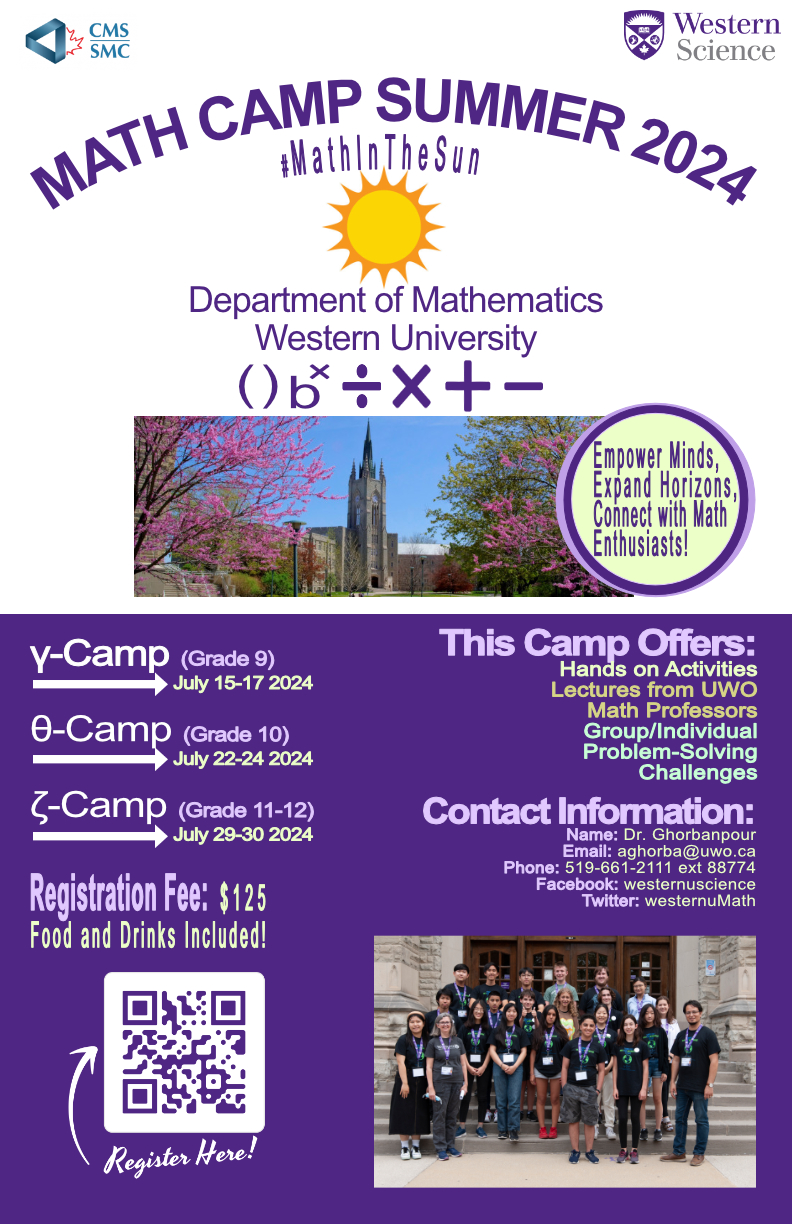 25/117
[Speaker Notes: smichae9_poster.jpg]
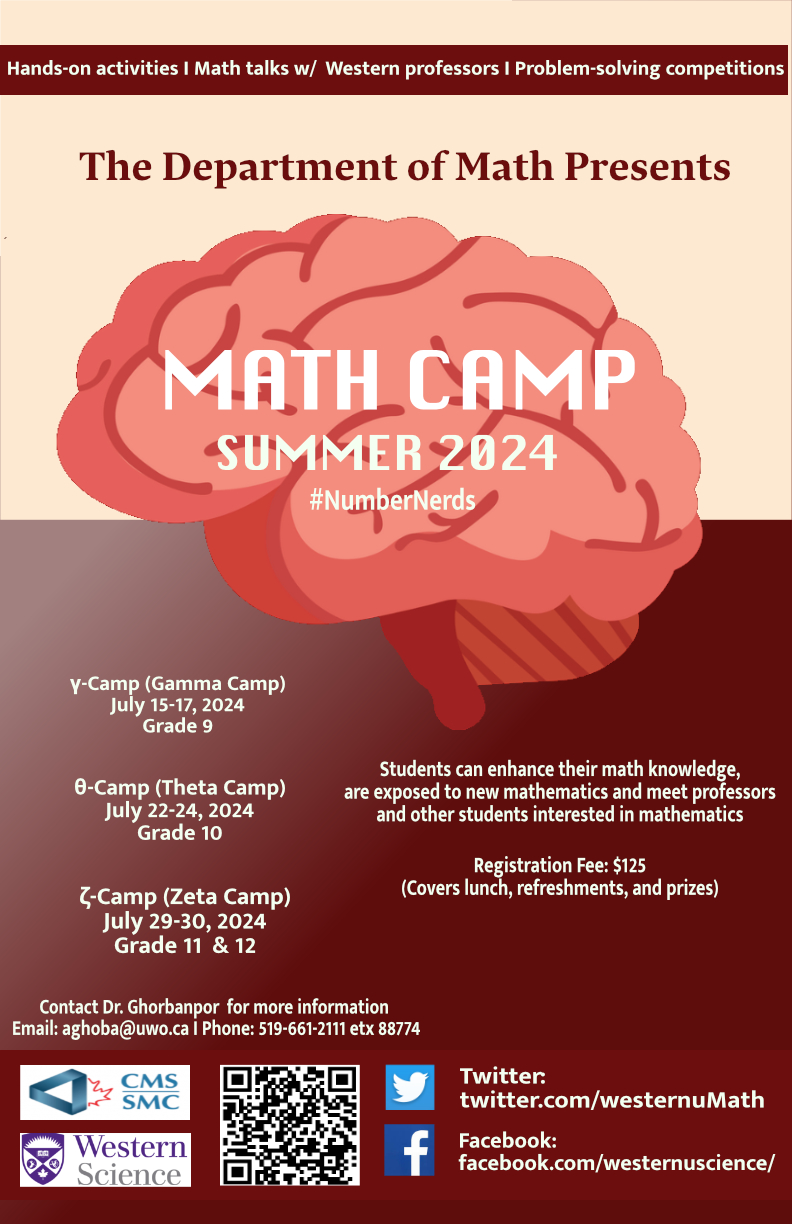 34/117
[Speaker Notes: pmehla2_poster.jpg]
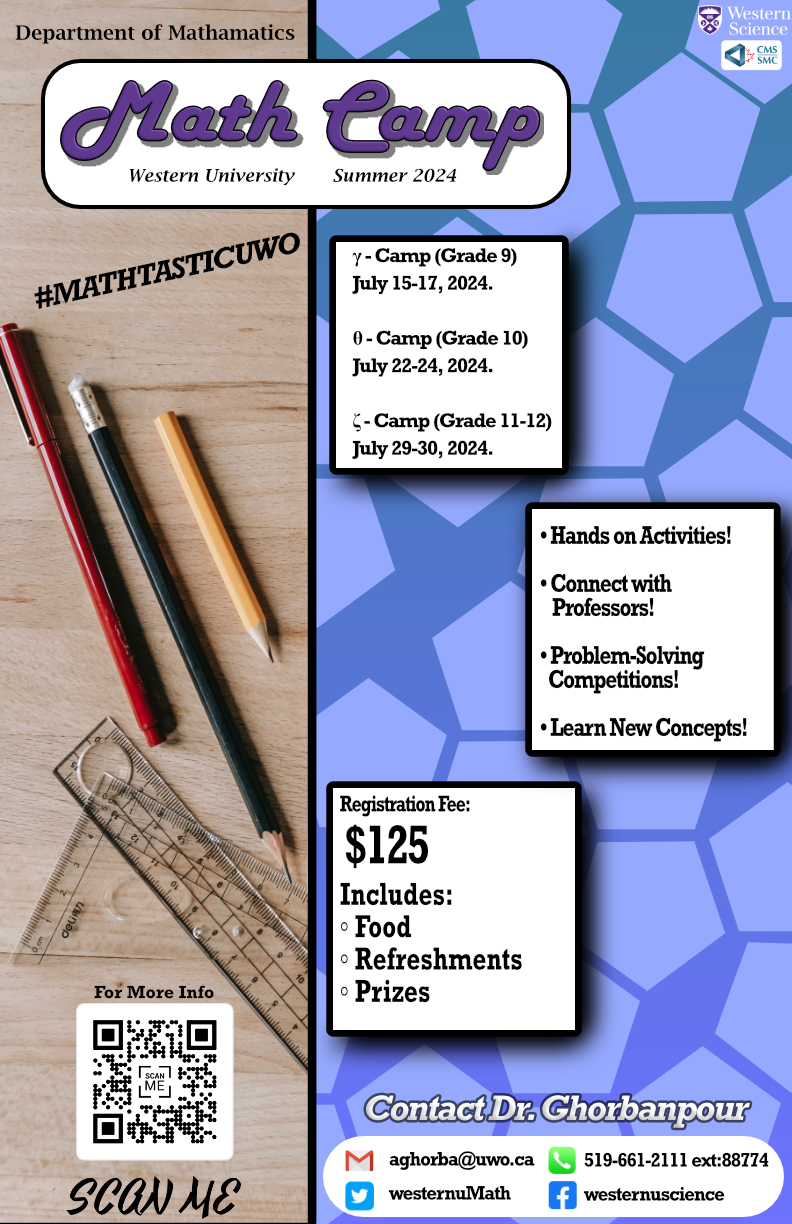 37/117
[Speaker Notes: opatel42_poster.jpg]
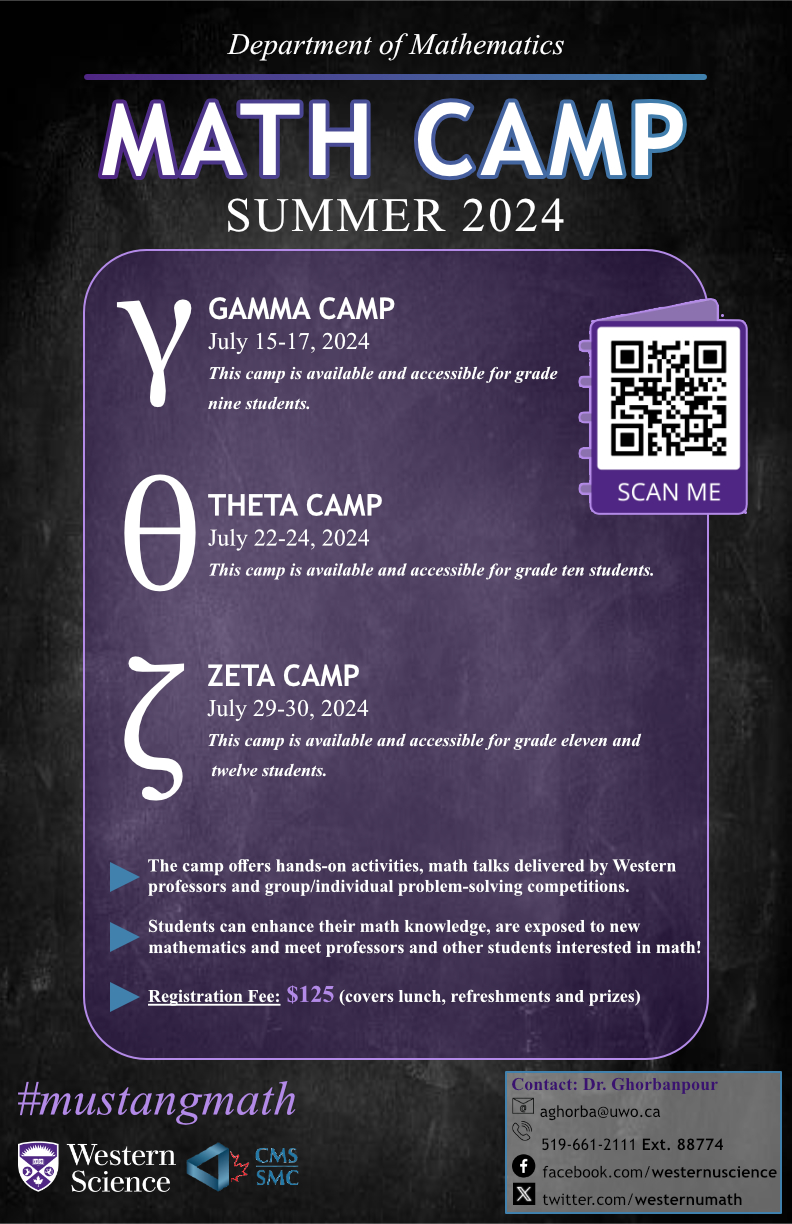 47/117
[Speaker Notes: mnolan24_poster.jpg]
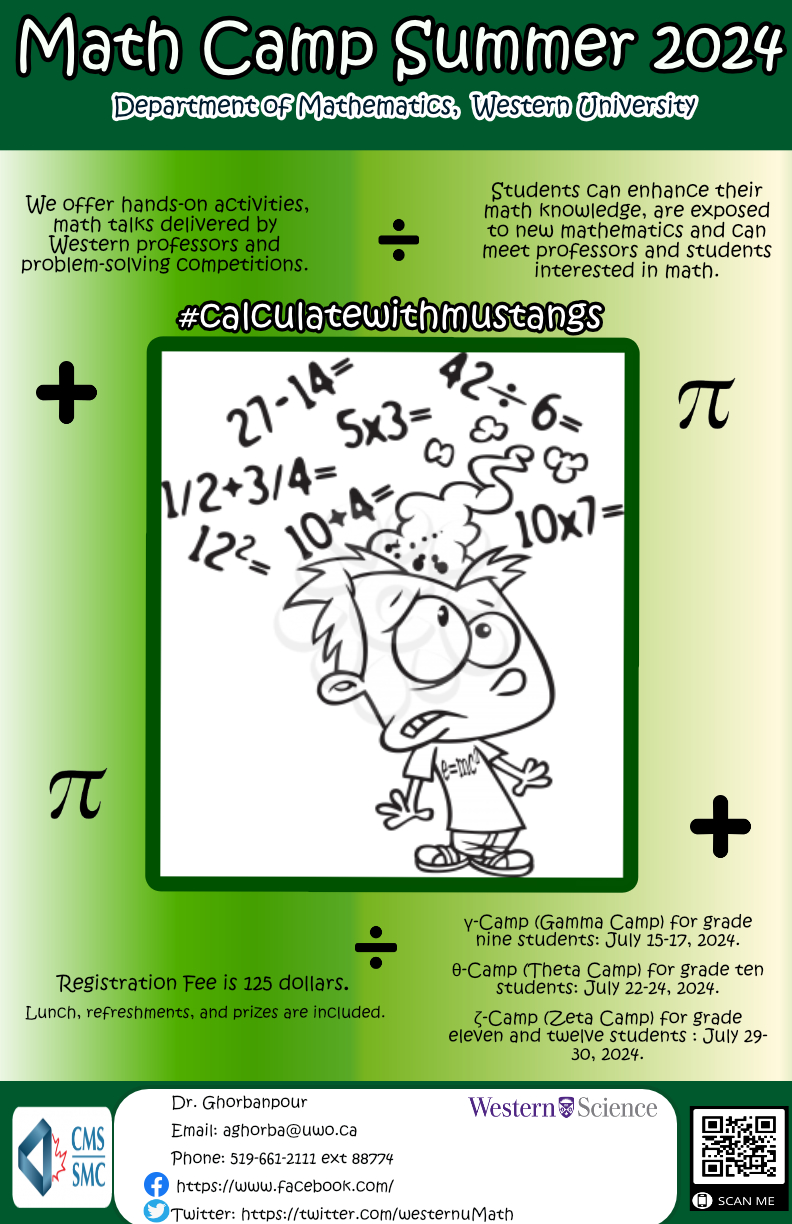 49/117
[Speaker Notes: mmuratog_poster.jpg]
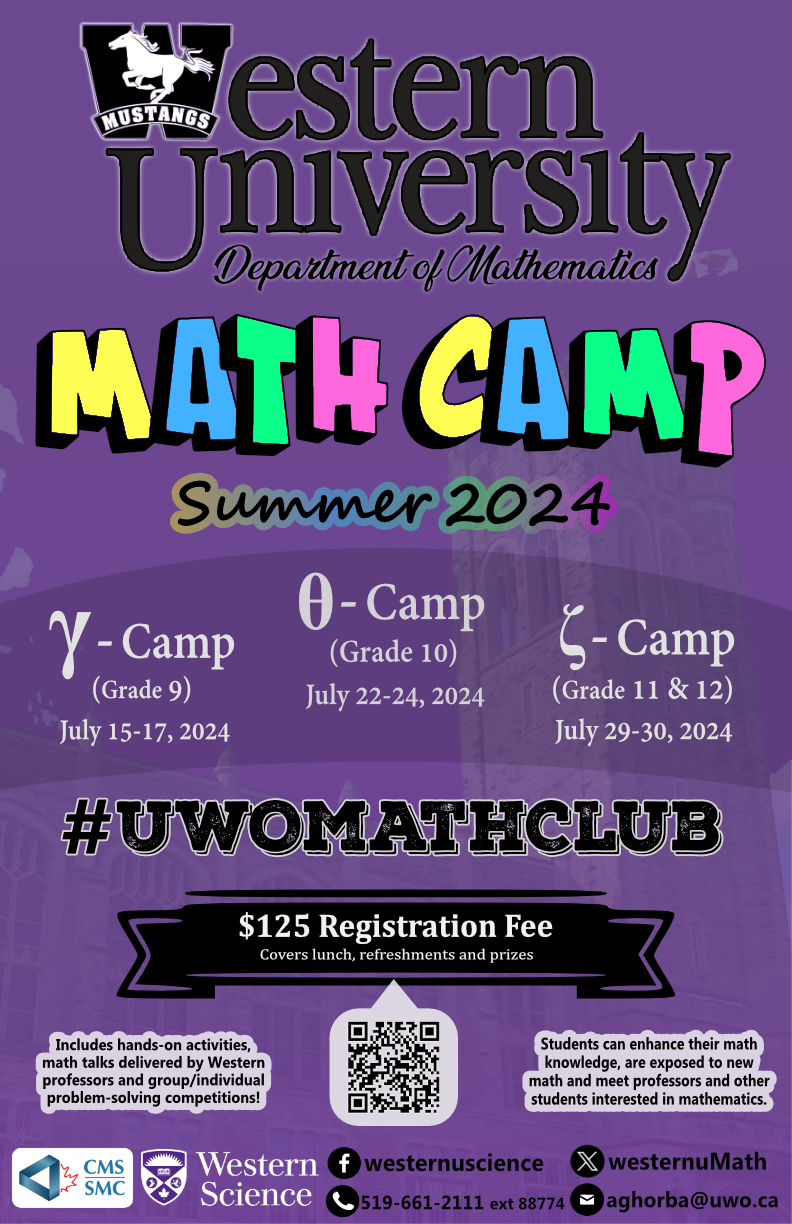 51/117
[Speaker Notes: mmckay63_poster.jpg]
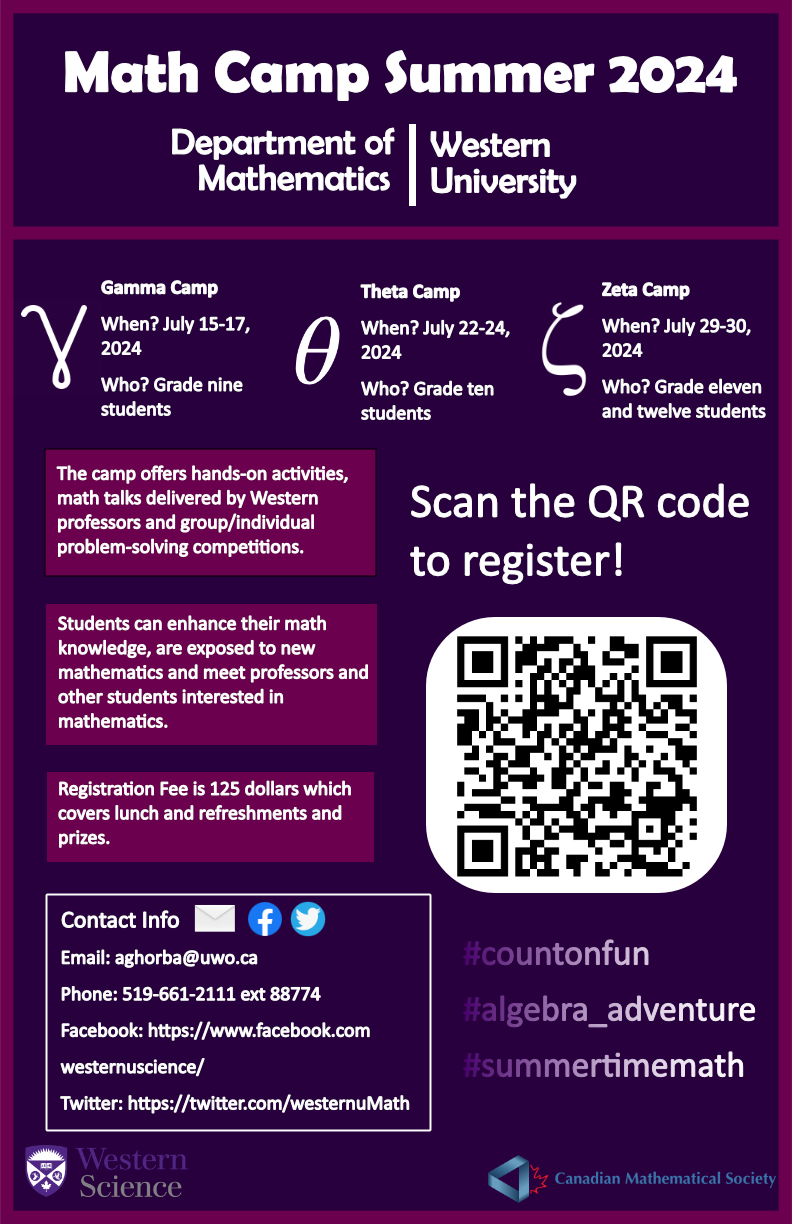 55/117
[Speaker Notes: mmadon2_poster.jpg]
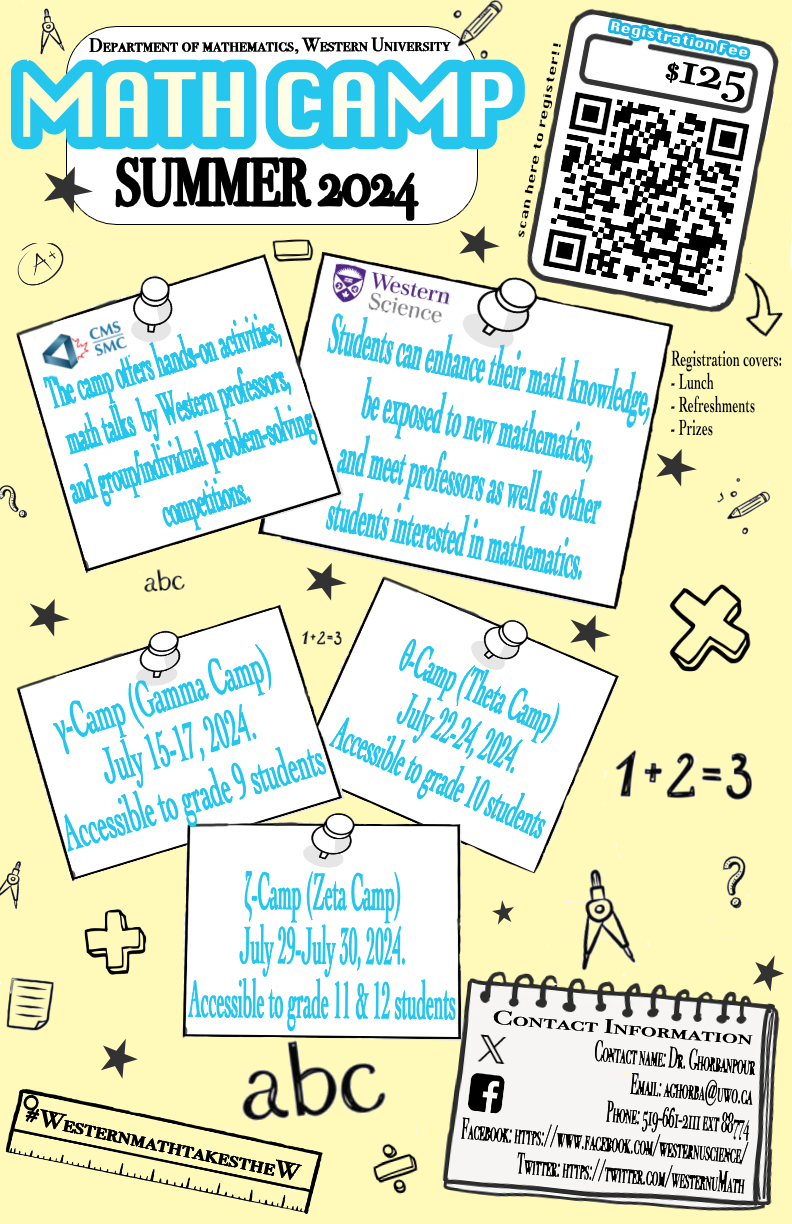 57/117
[Speaker Notes: lpiment5_poster.jpg]
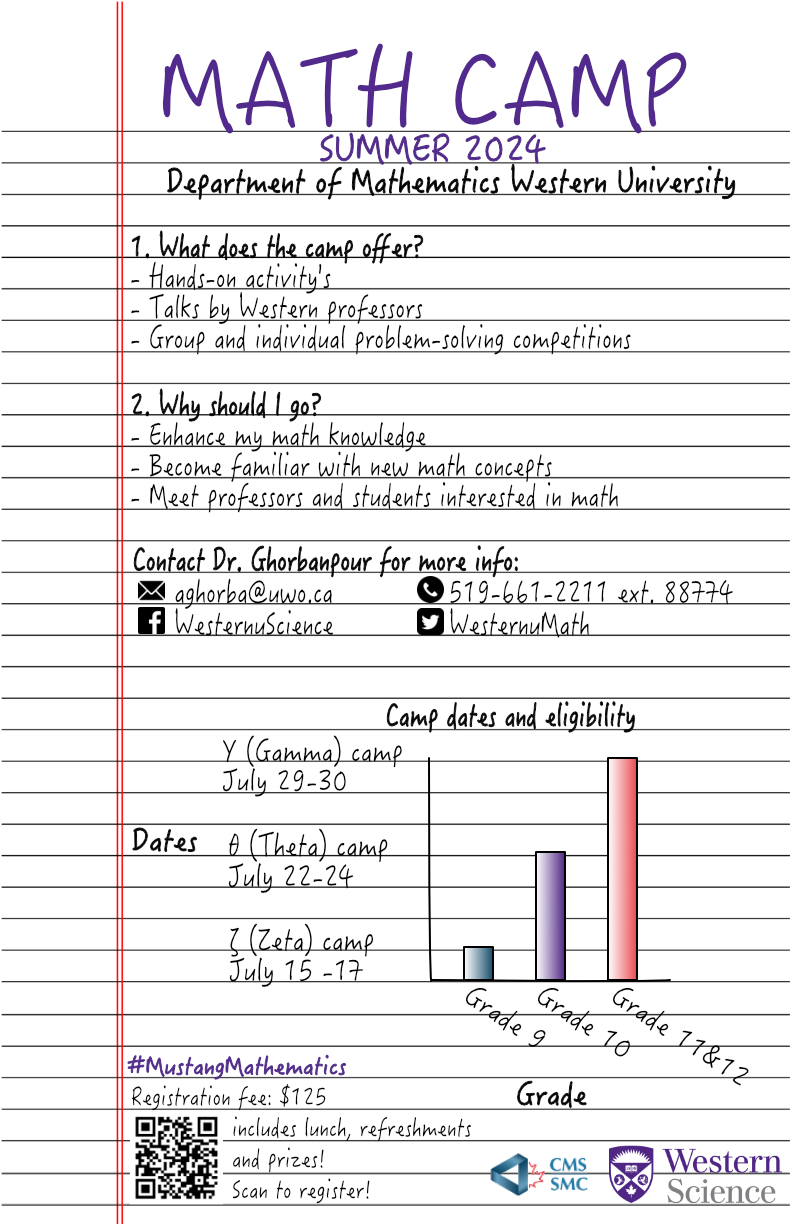 58/117
[Speaker Notes: lnadeau7_poster.jpg]
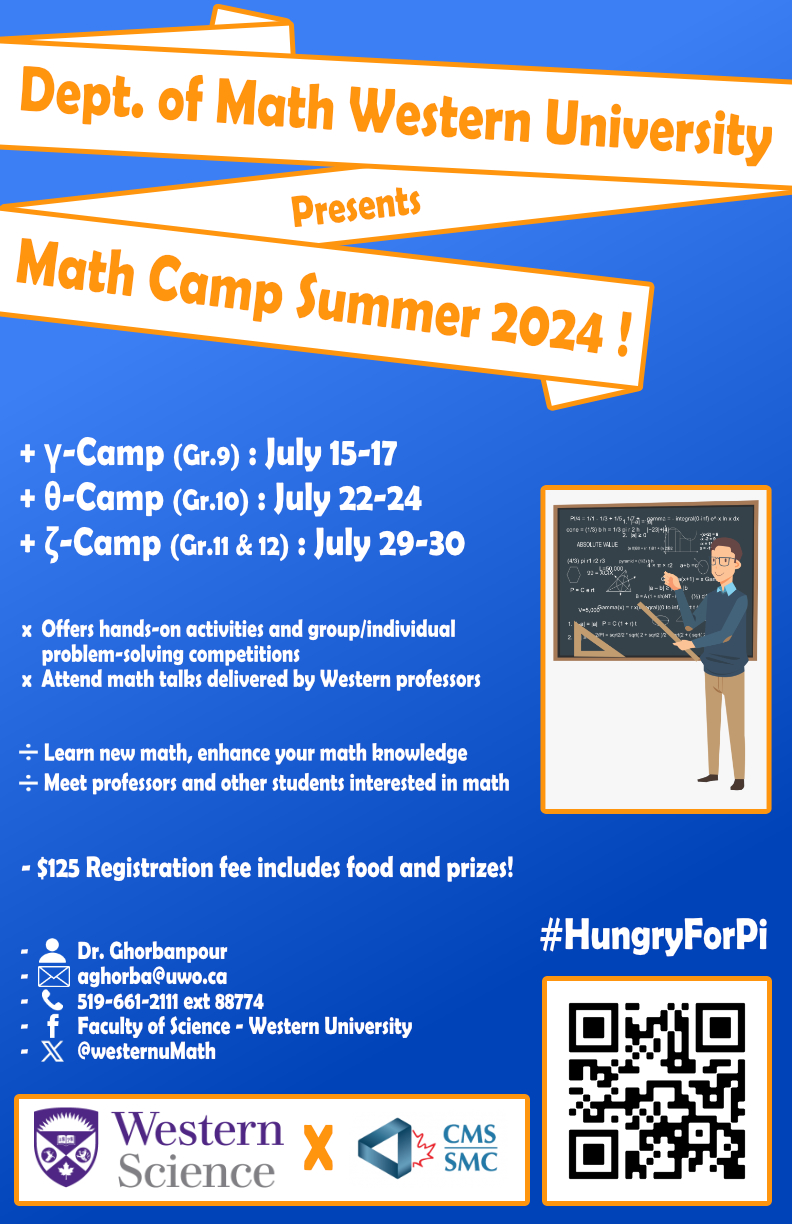 60/117
[Speaker Notes: kqaddour_poster.jpg]
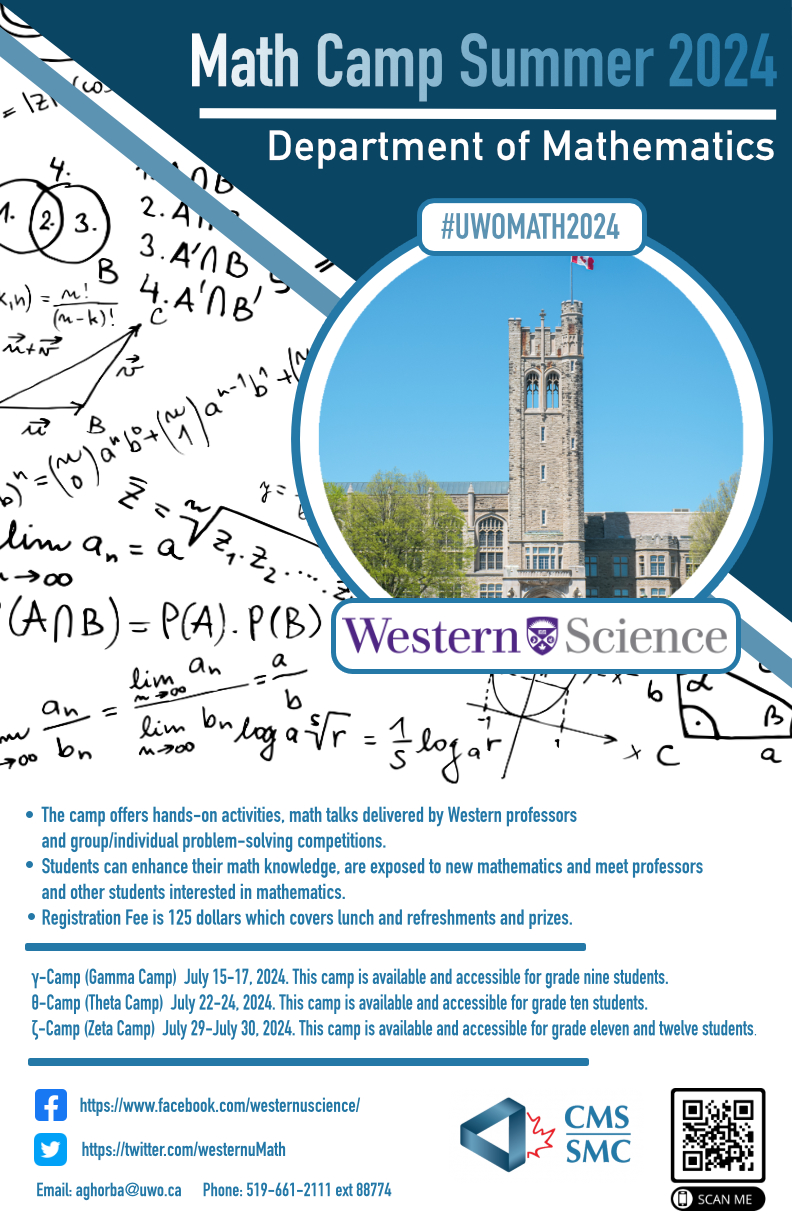 62/117
[Speaker Notes: kpirathe_poster.jpg]
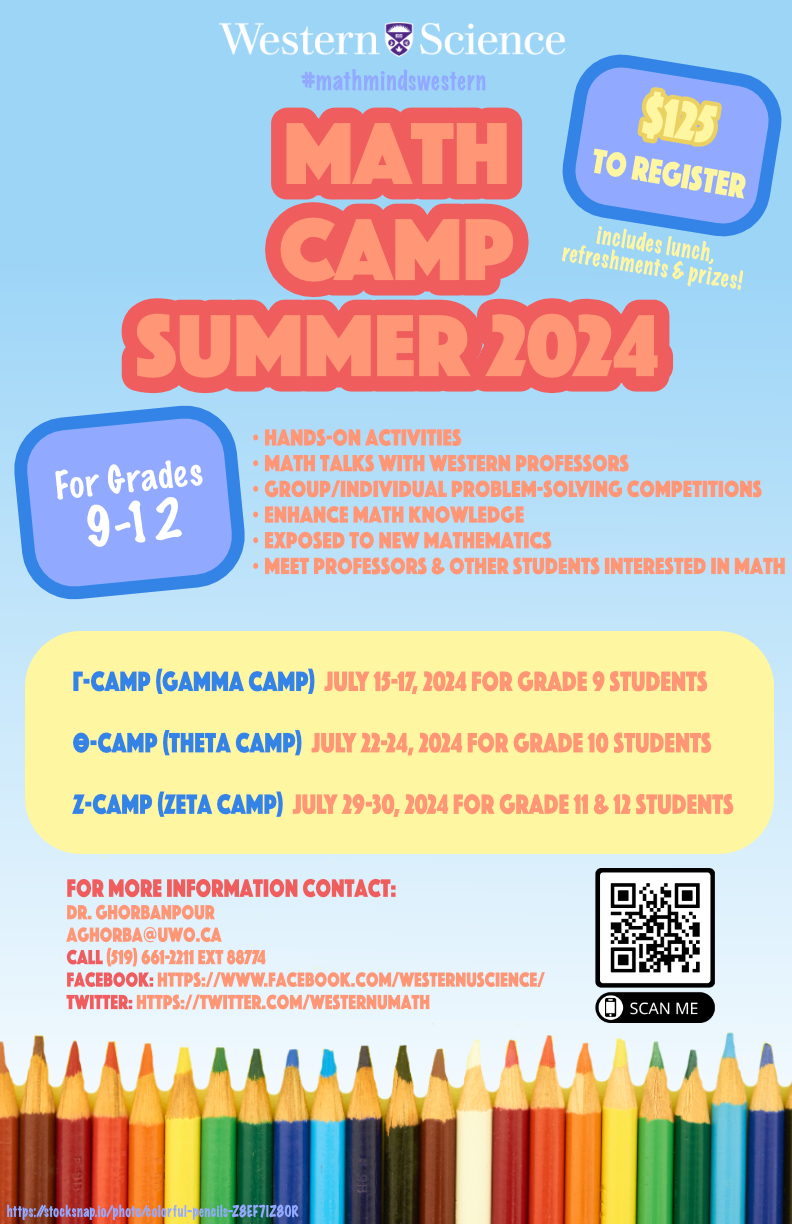 63/117
[Speaker Notes: kpham33_poster.jpg]
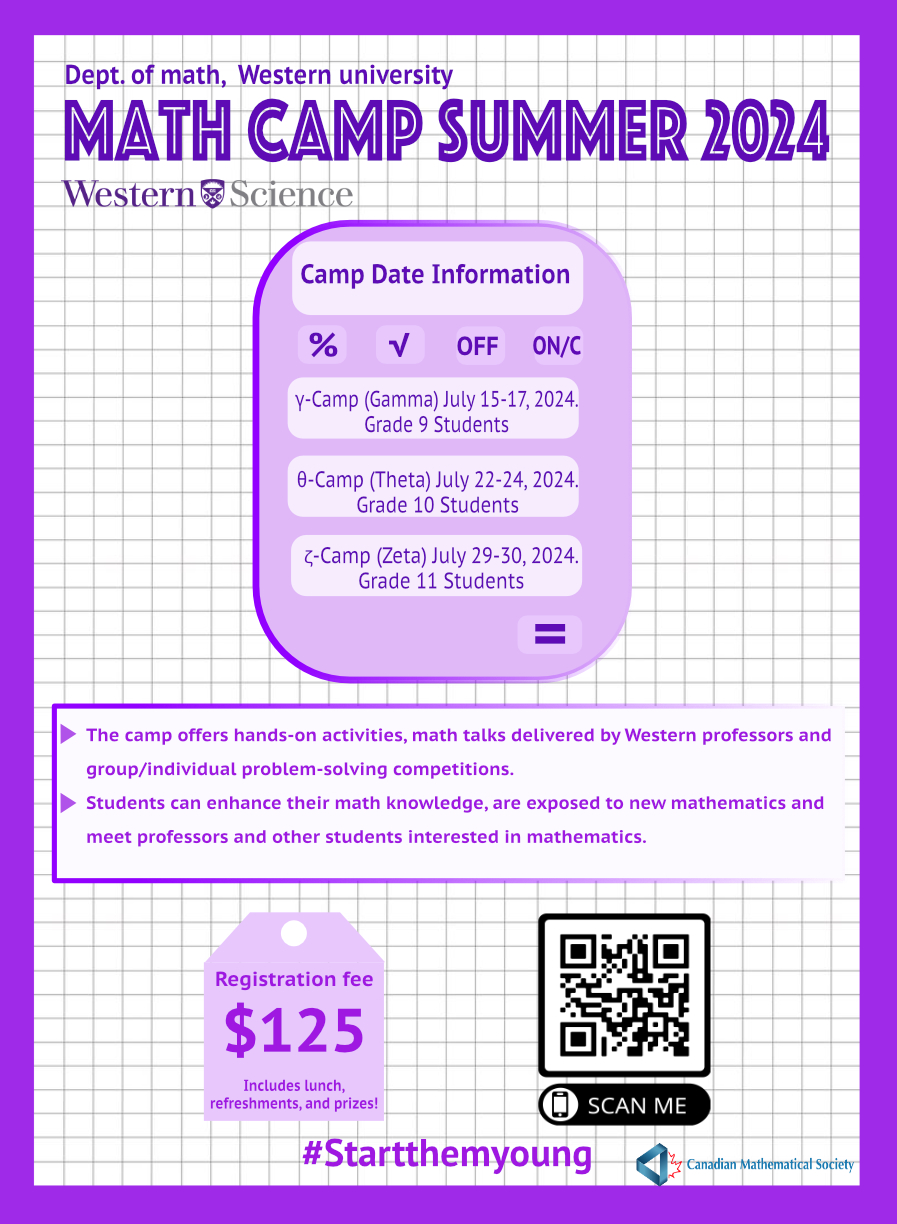 67/117
[Speaker Notes: kmilla29_poster.jpg]
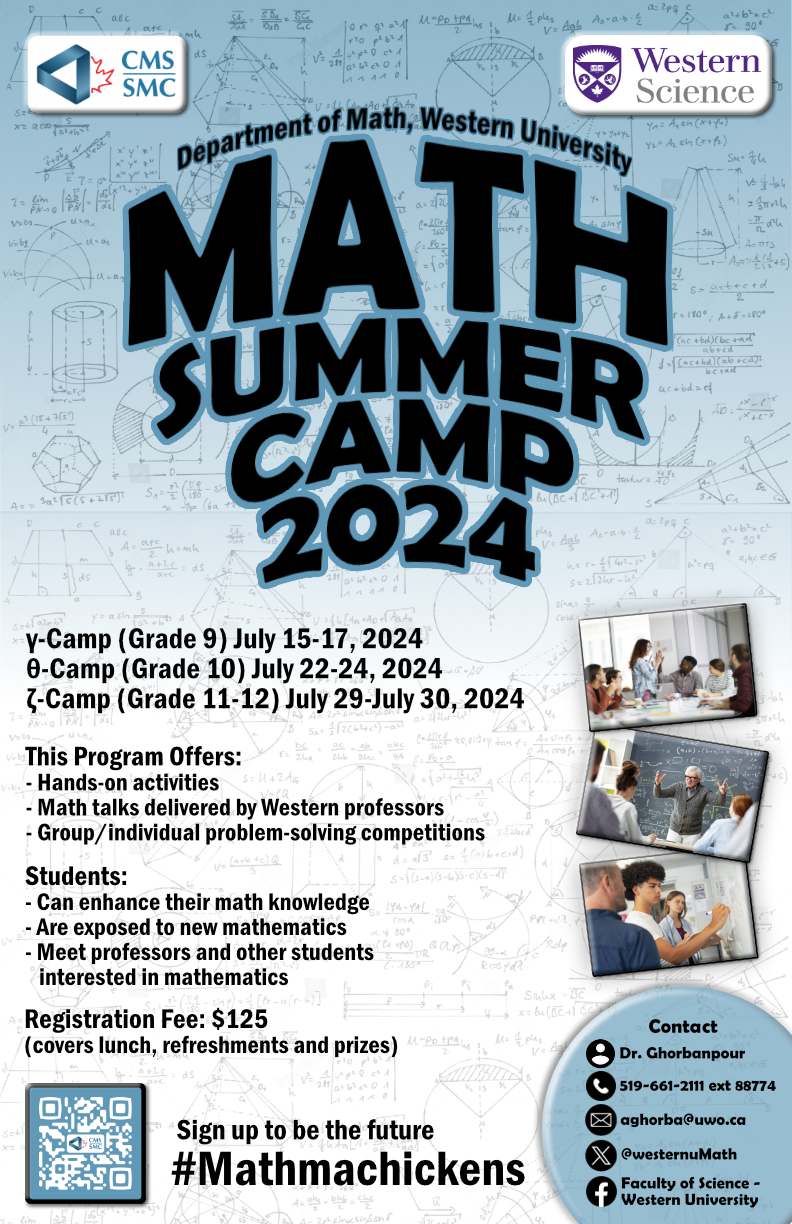 69/117
[Speaker Notes: jqaddour_poster.jpg]
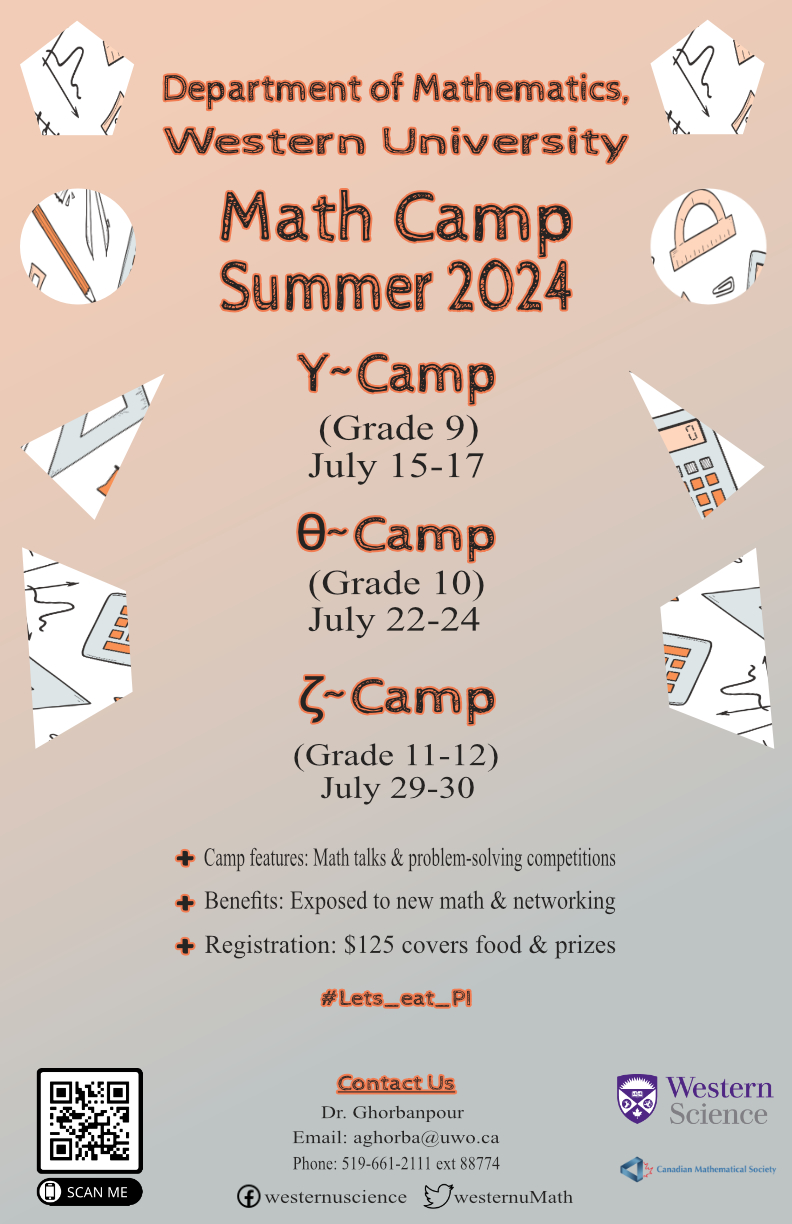 75/117
[Speaker Notes: jmatth84_poster.jpg]
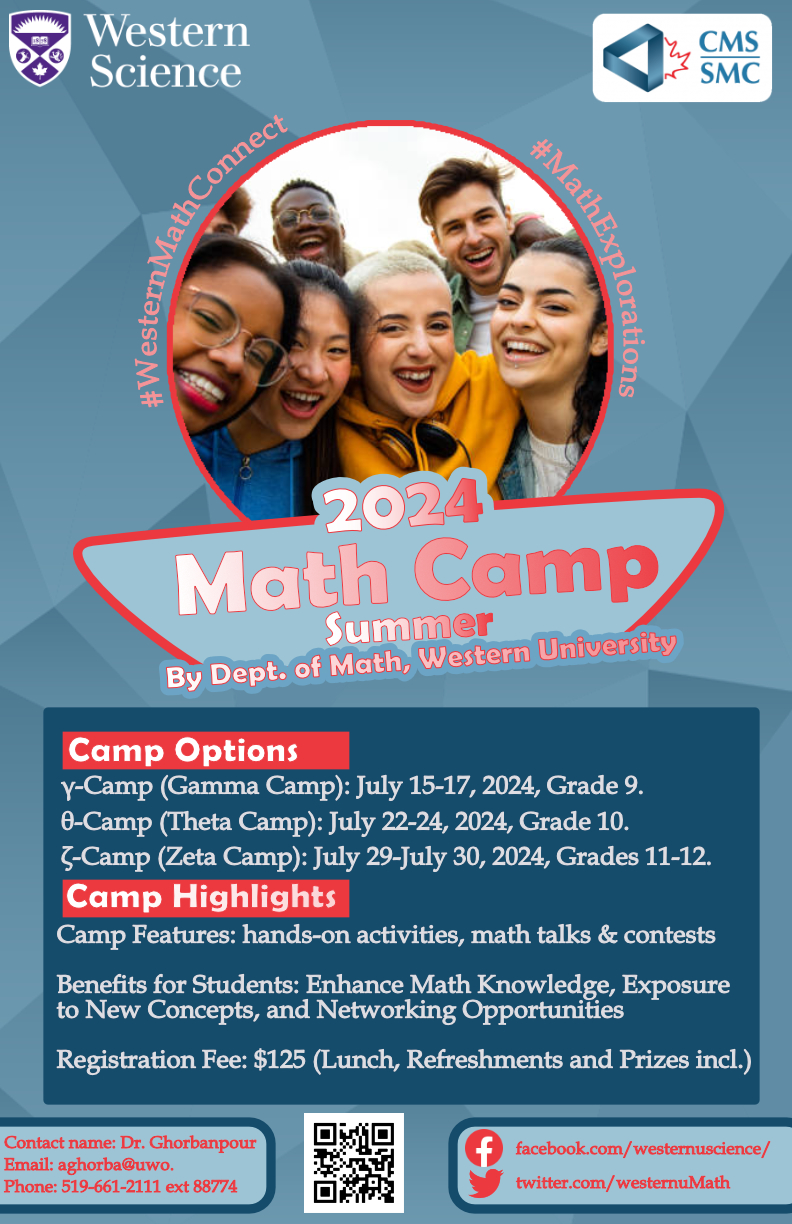 77/117
[Speaker Notes: hnguy243_poster.jpg]
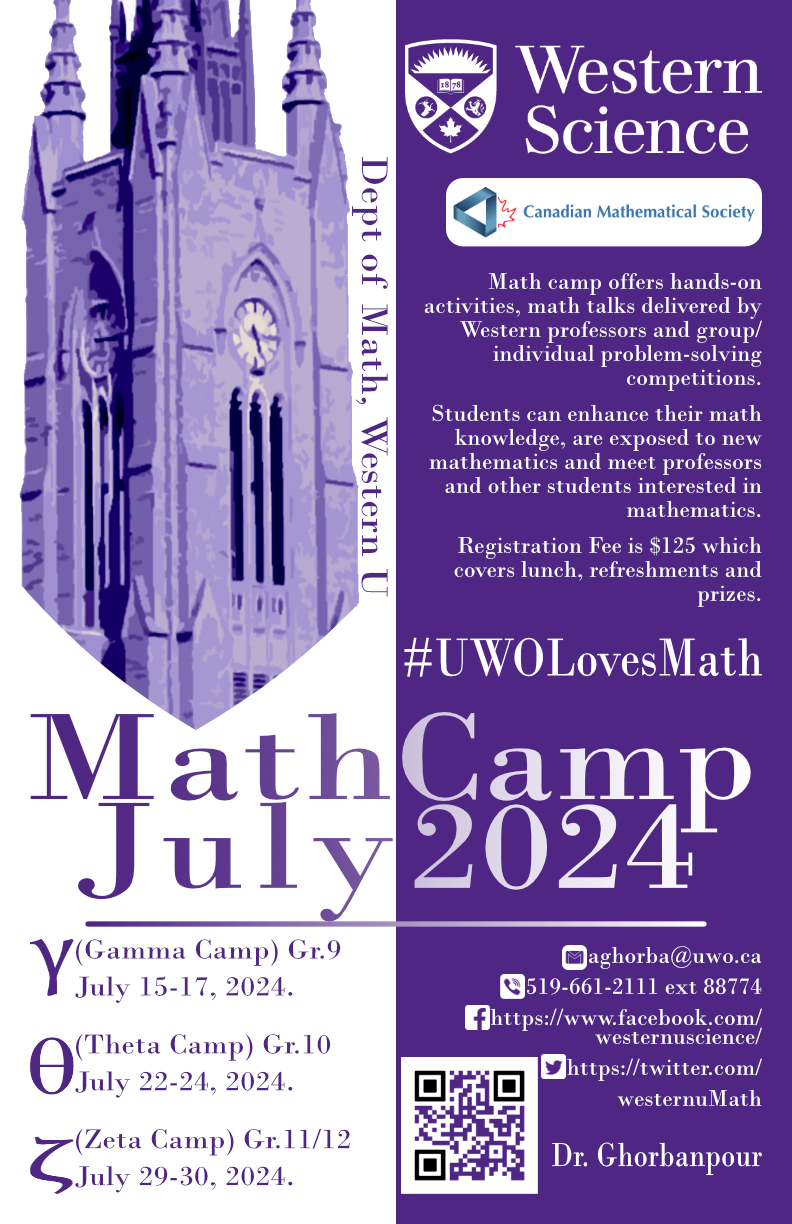 84/117
[Speaker Notes: eprobst2_poster.jpg]
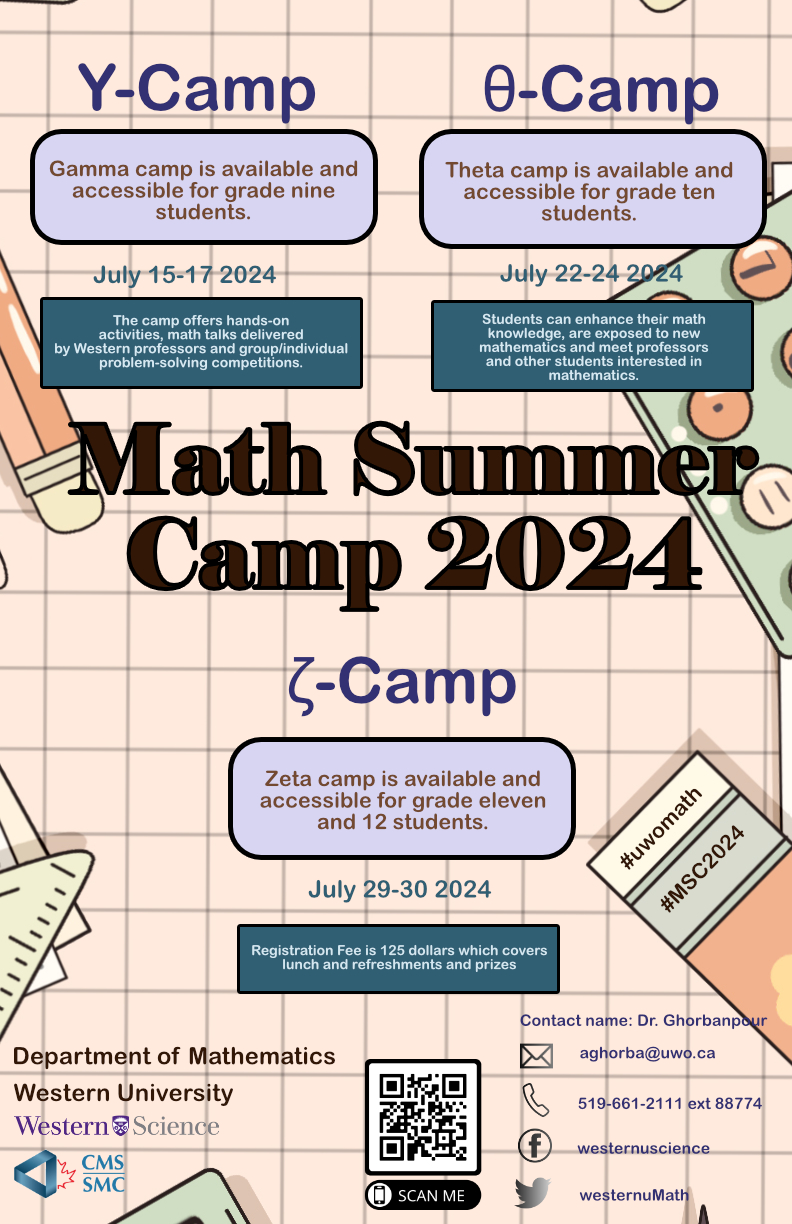 90/117
[Speaker Notes: dmithani_poster.jpg]
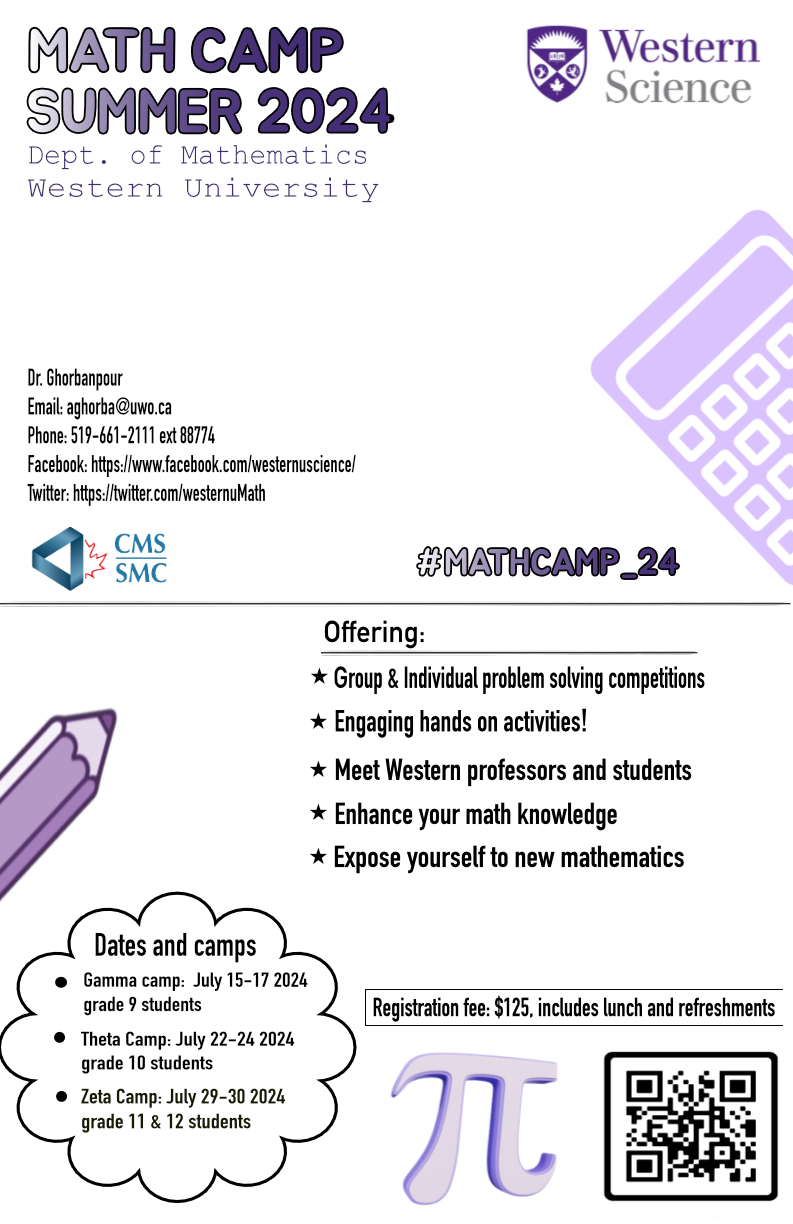 93/117
[Speaker Notes: cpisapia_poster.jpg]
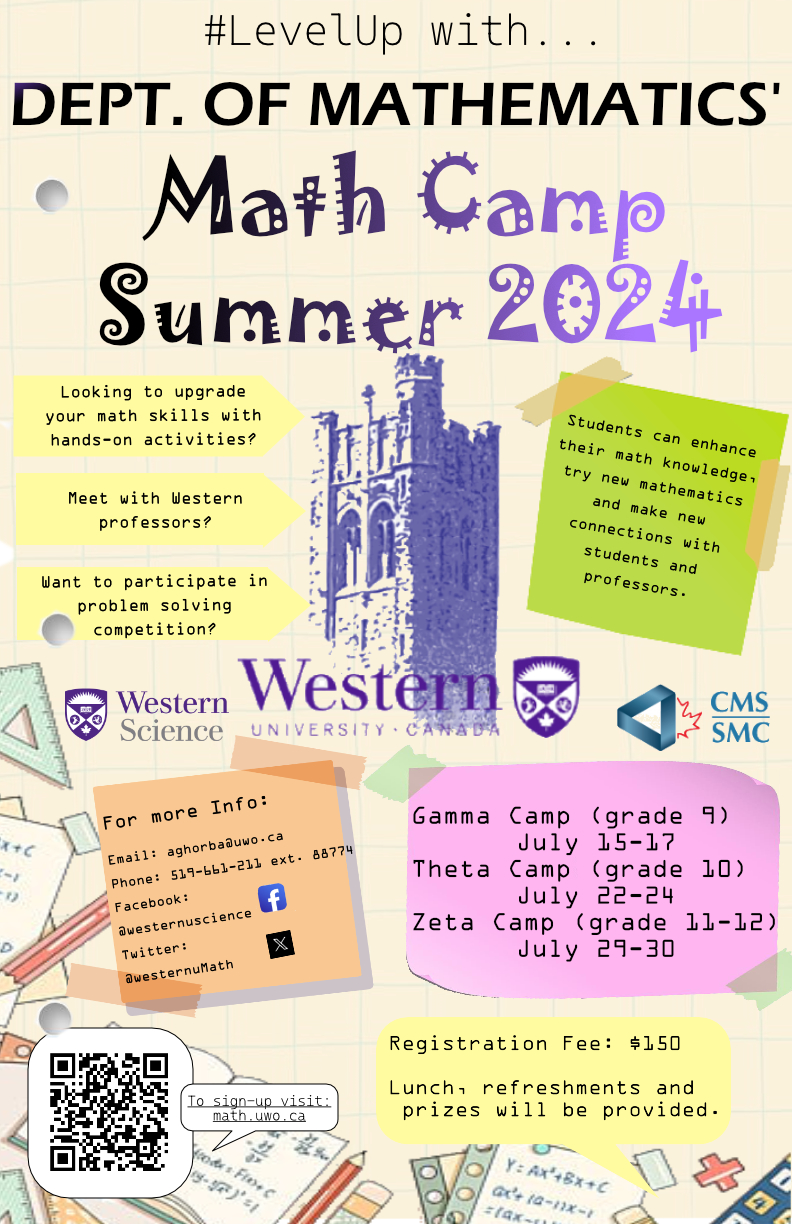 97/117
[Speaker Notes: cmascar6_poster.jpg]
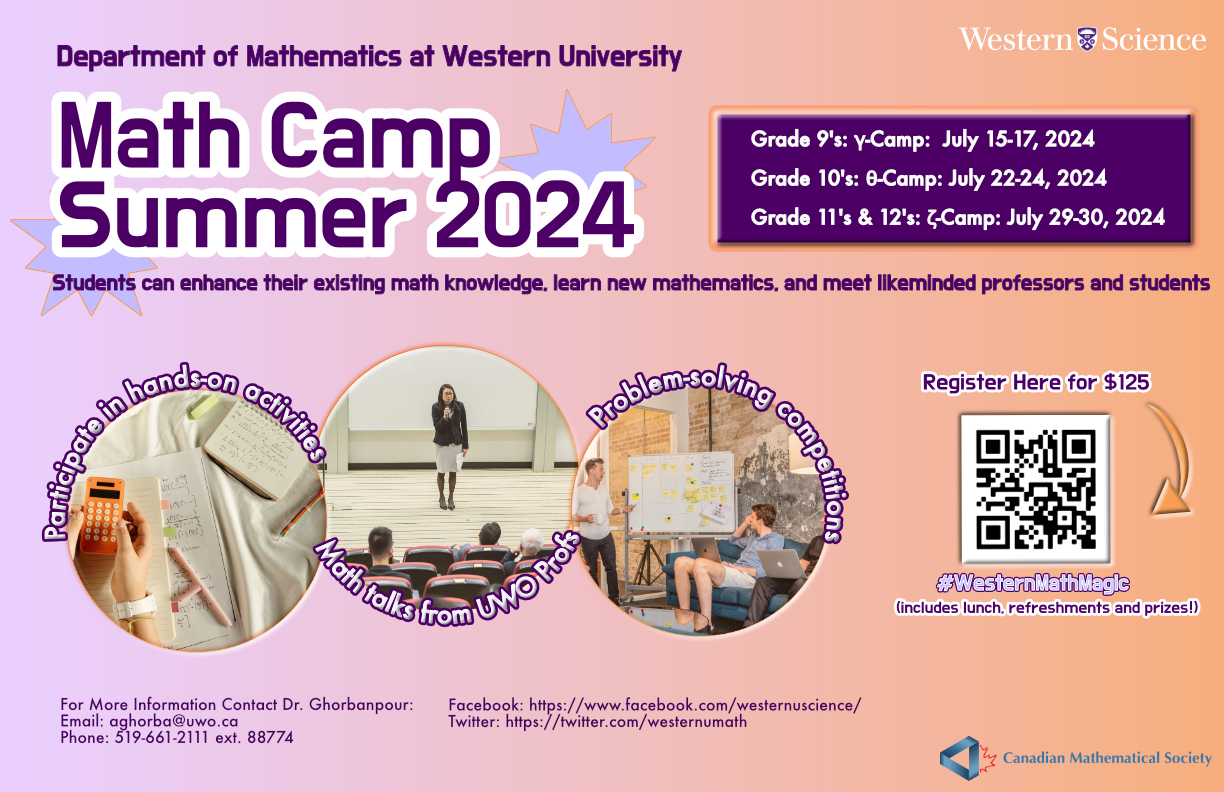 101/117
[Speaker Notes: bmirabe_poster.jpg]
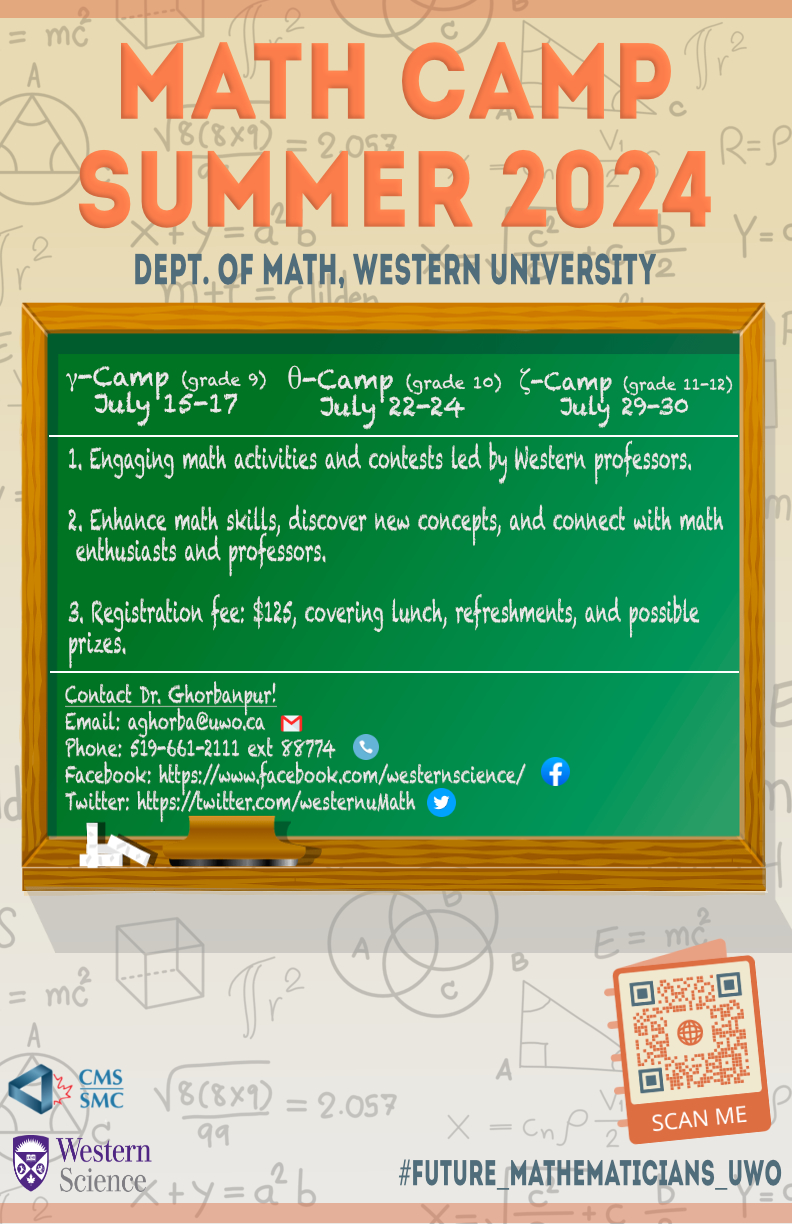 104/117
[Speaker Notes: arishi5_poster.jpg]
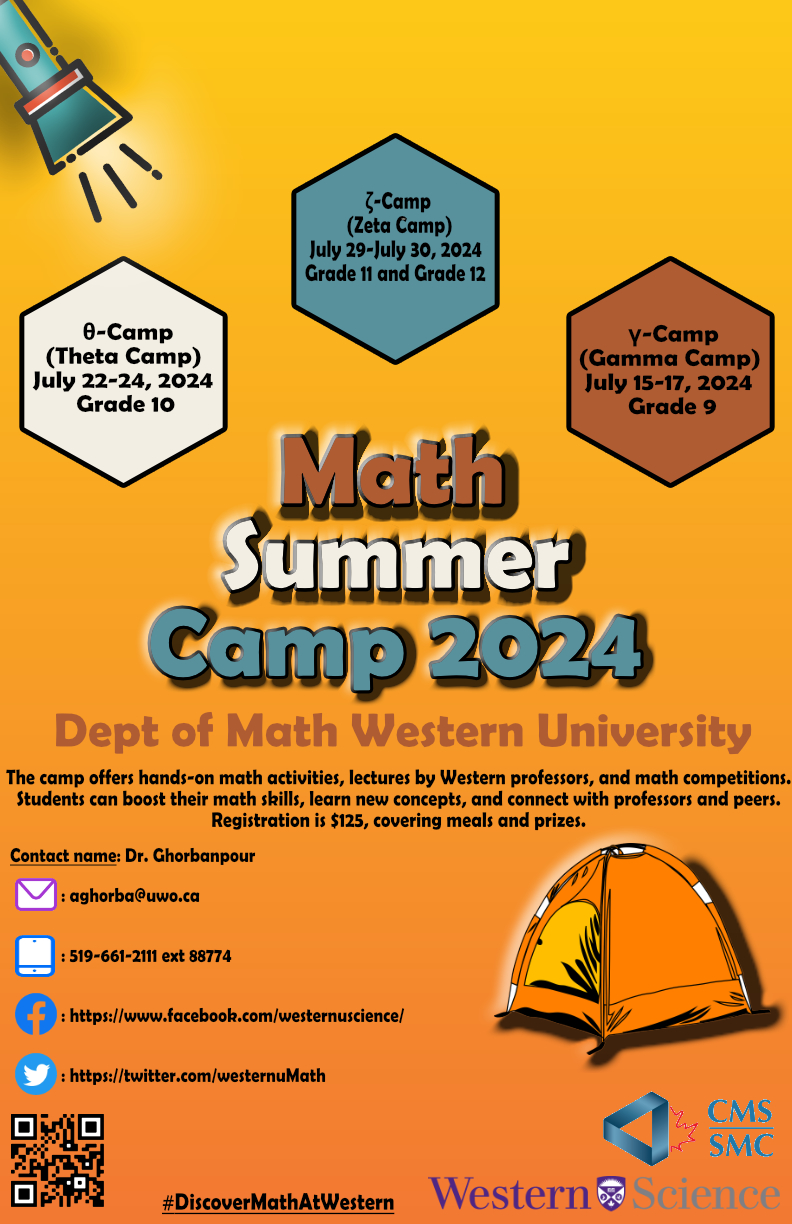 109/117
[Speaker Notes: aperk_poster.jpg]
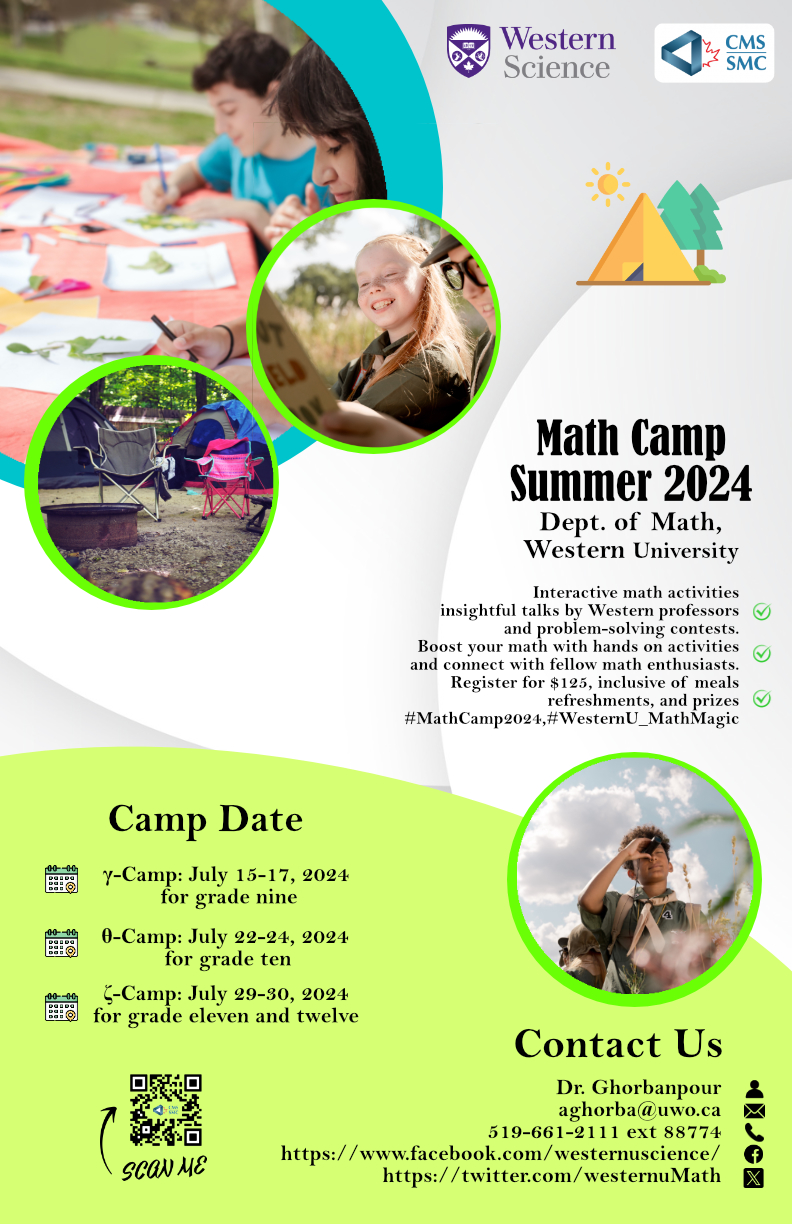 5/120
[Speaker Notes: ywan3625_poster.jpg]
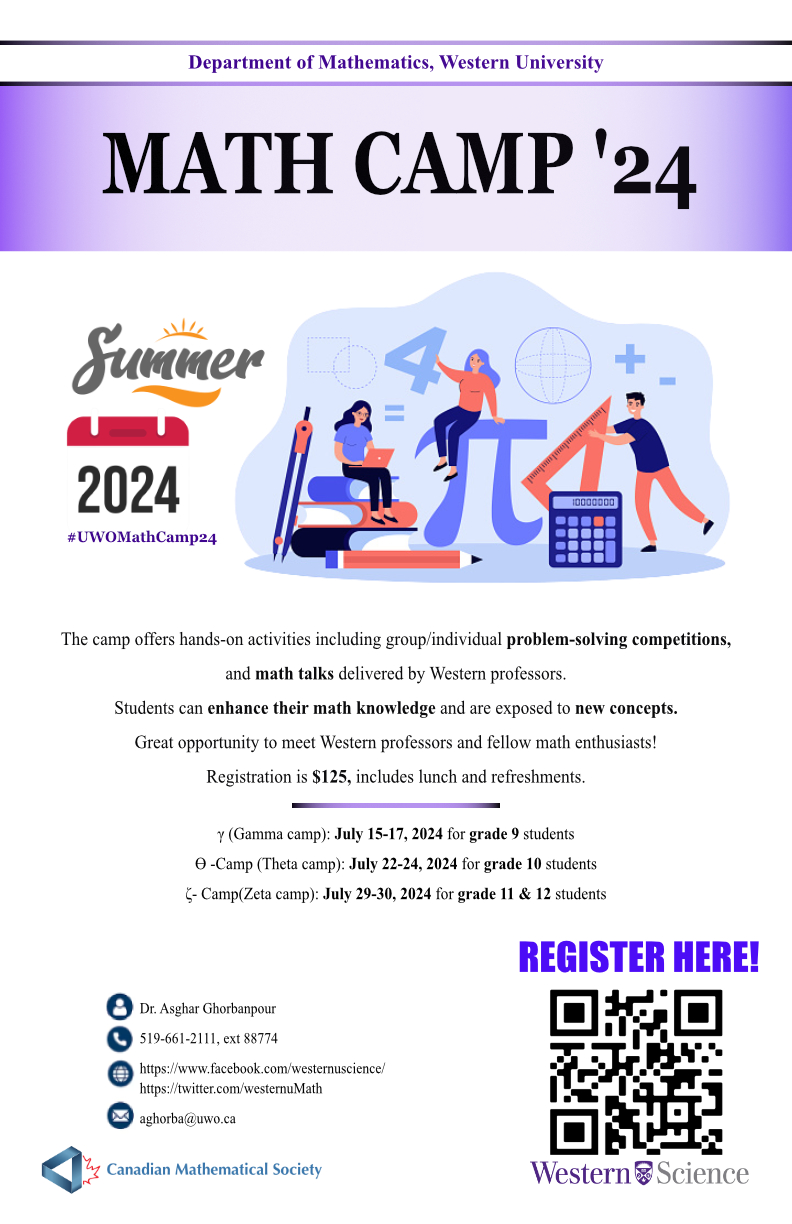 21/120
[Speaker Notes: ssures46_poster.jpg]
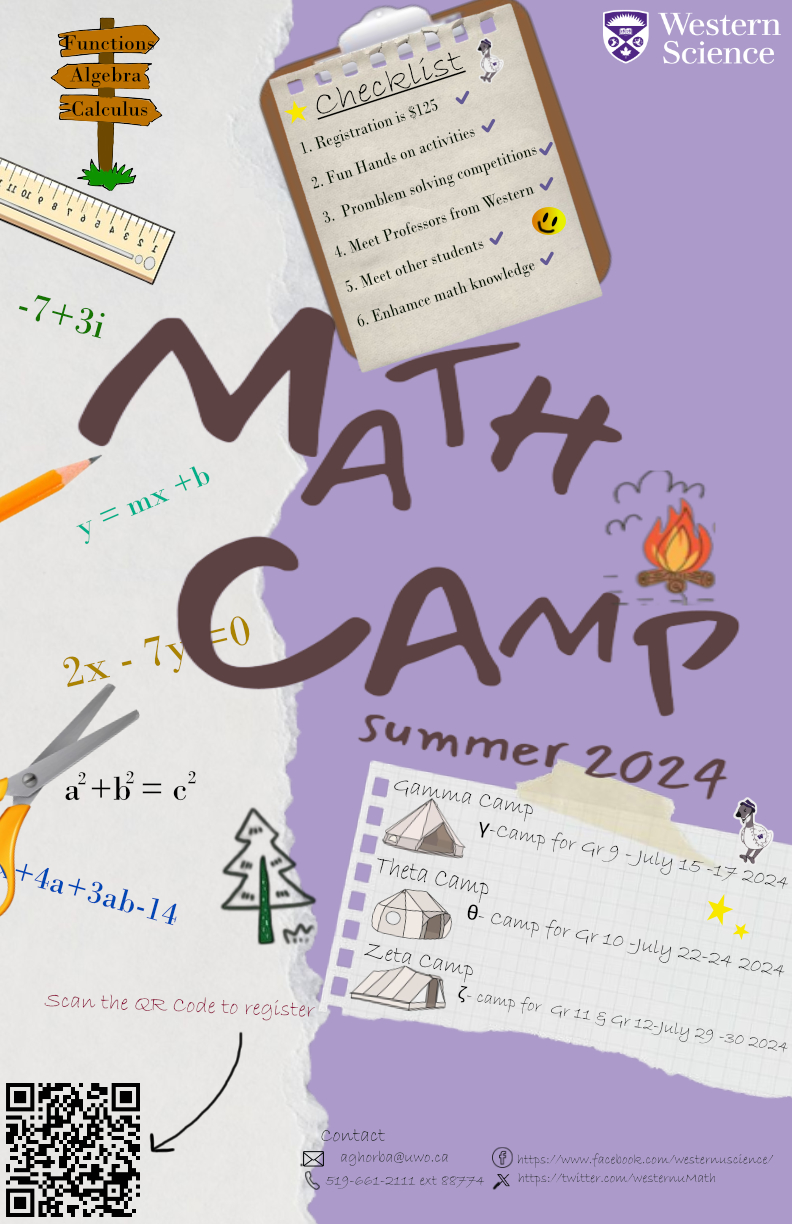 22/120
[Speaker Notes: ssolaima_poster.jpg]
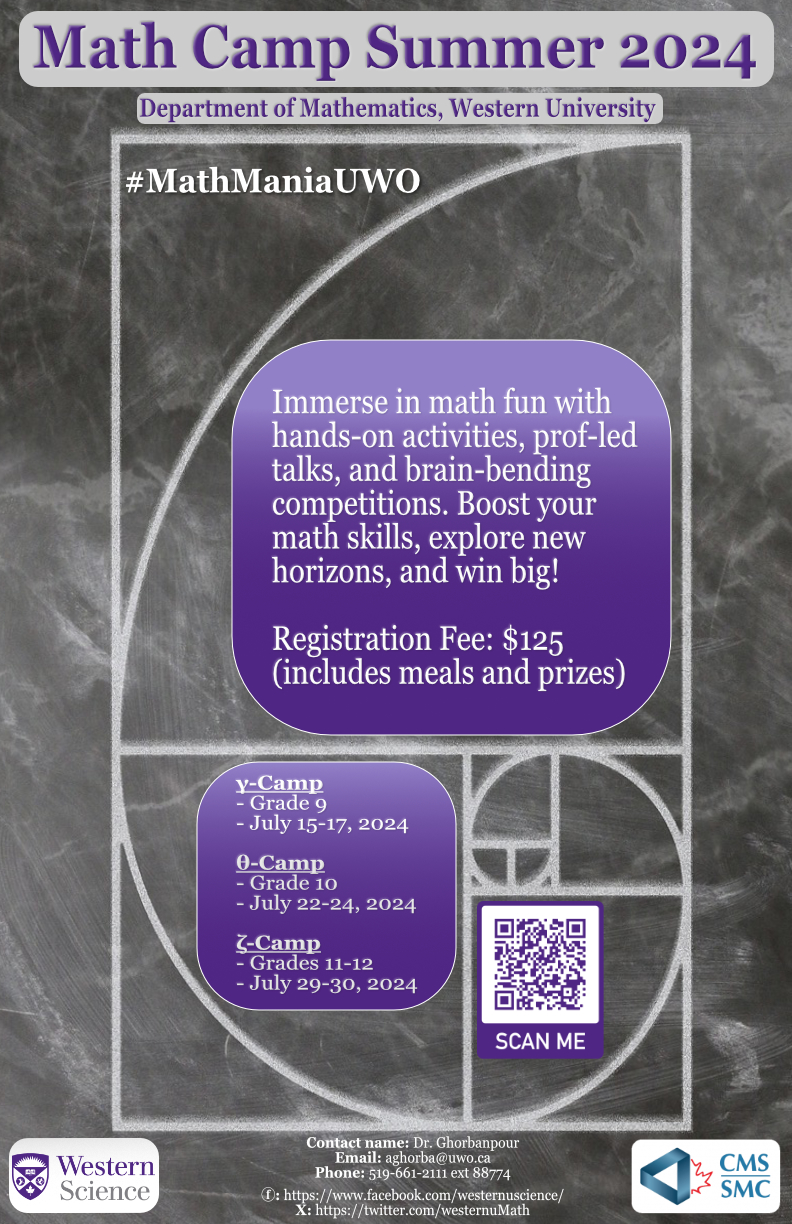 27/120
[Speaker Notes: ssing652_poster.jpg]
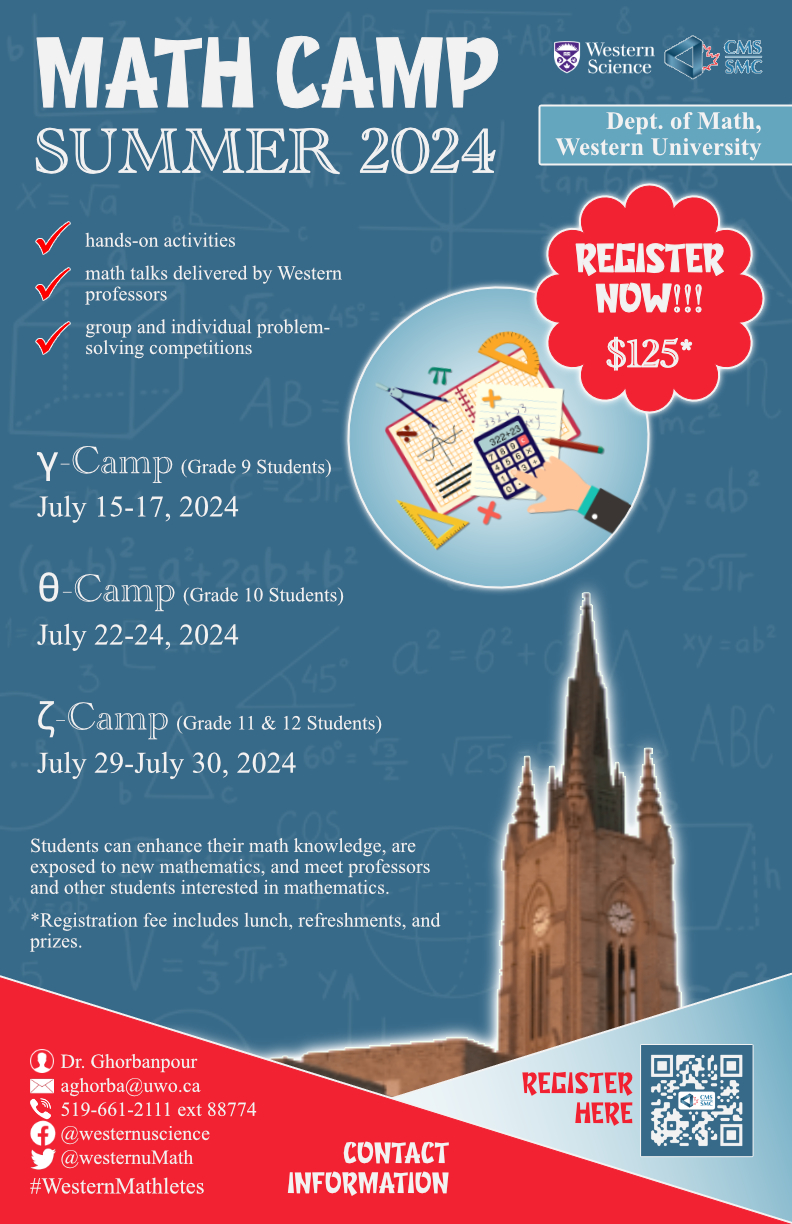 45/120
[Speaker Notes: ntokatly_poster.jpg]
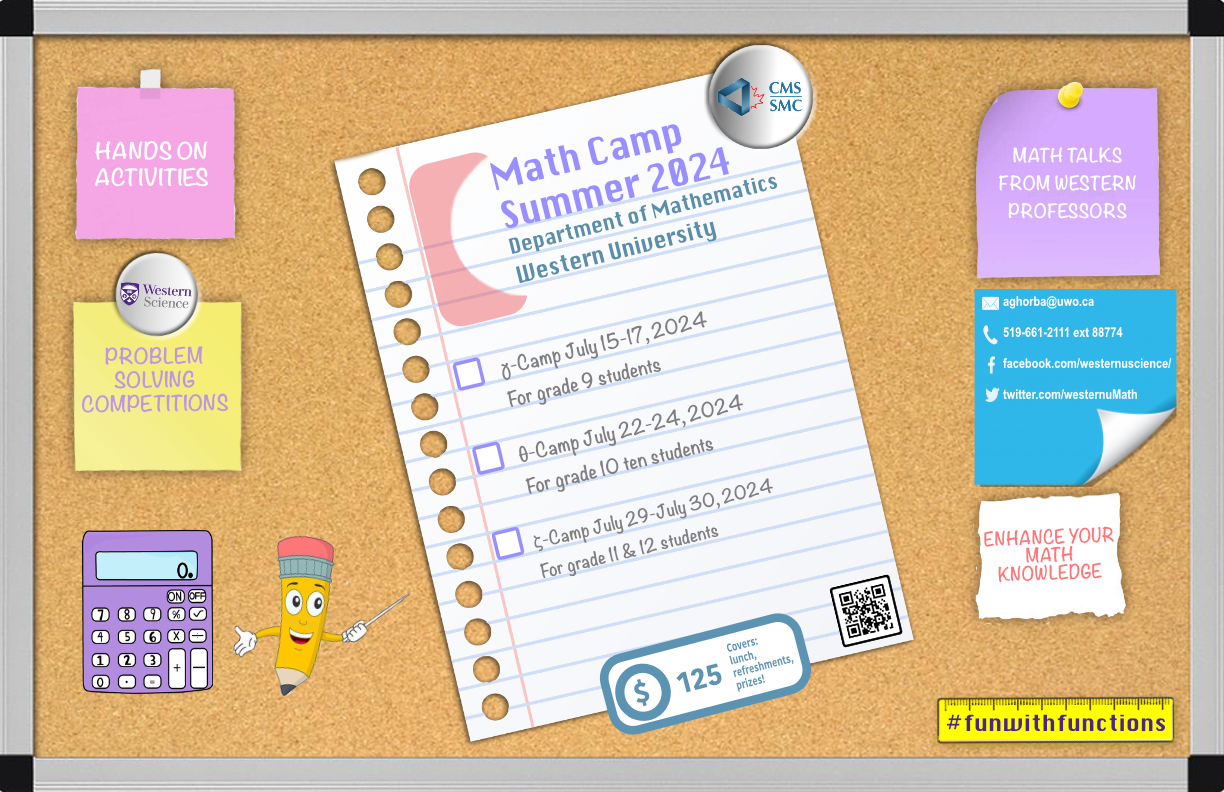 56/120
[Speaker Notes: mtayl253_poster.jpg]
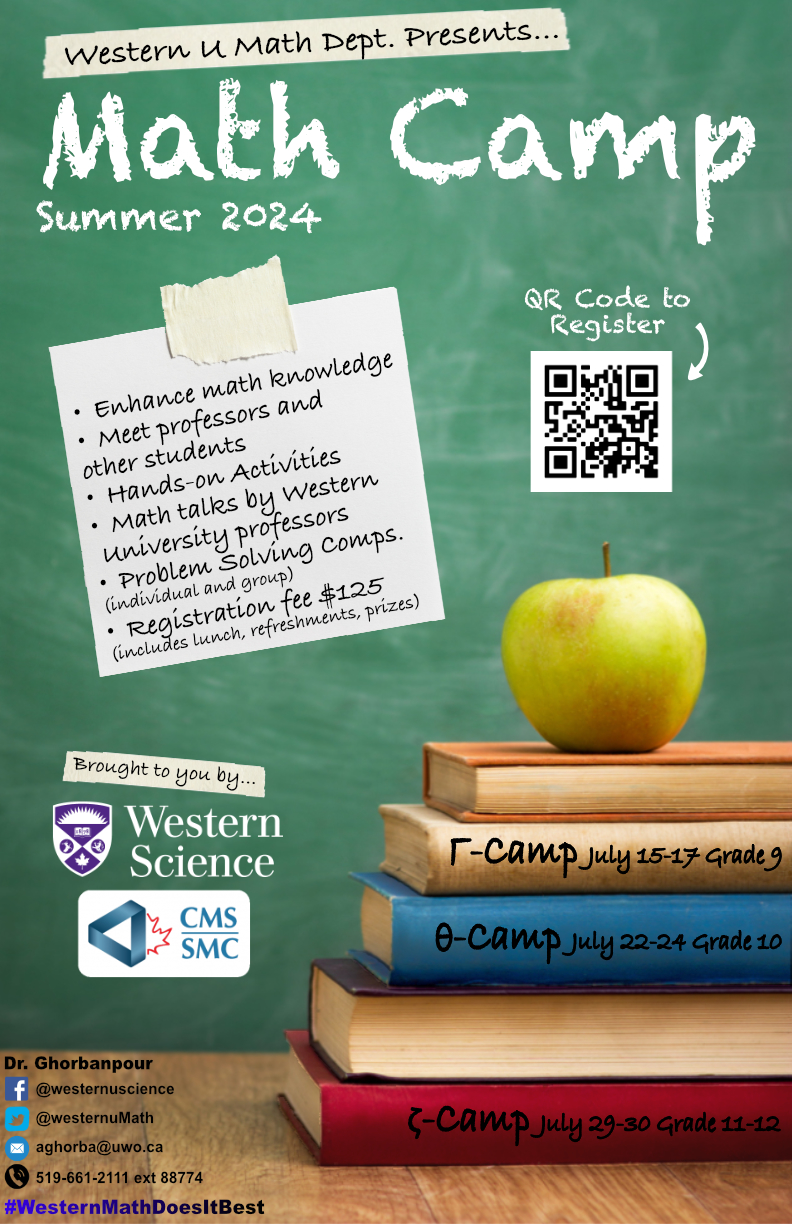 69/120
[Speaker Notes: ktenhag_poster.jpg]
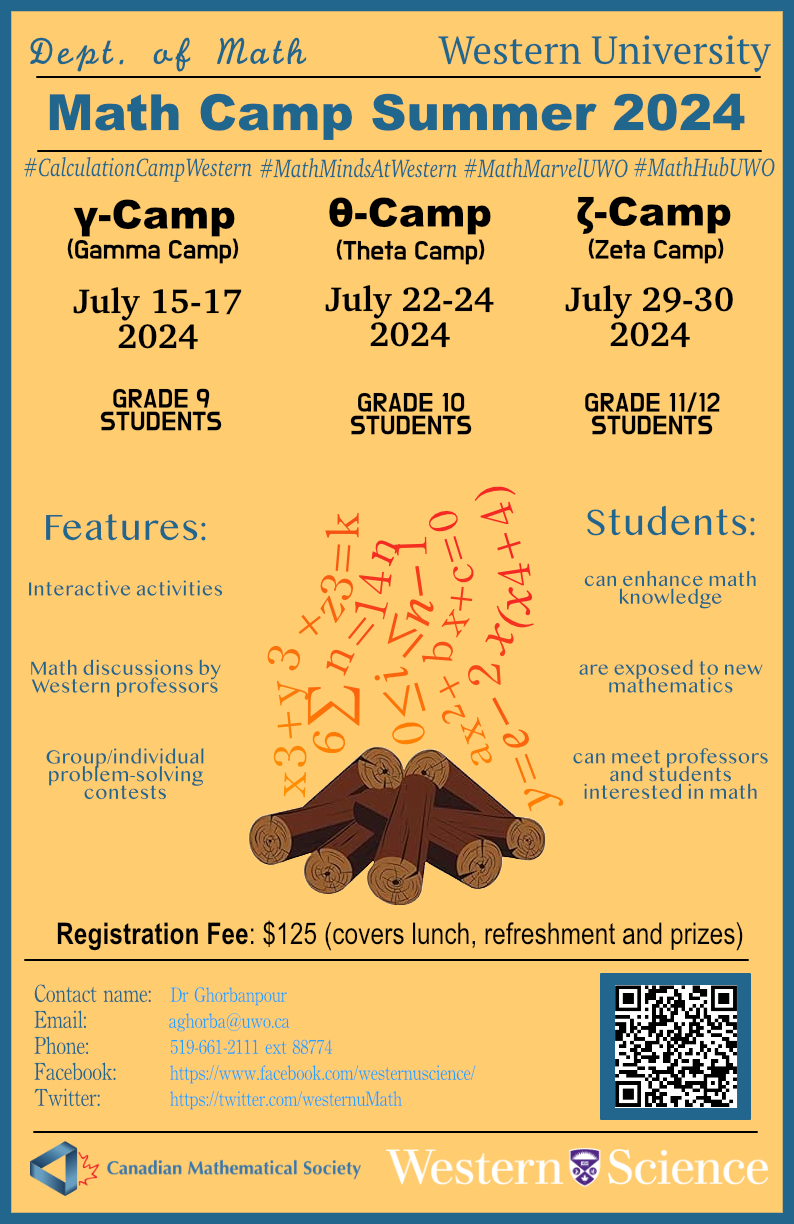 71/120
[Speaker Notes: kryu6_poster.jpg]
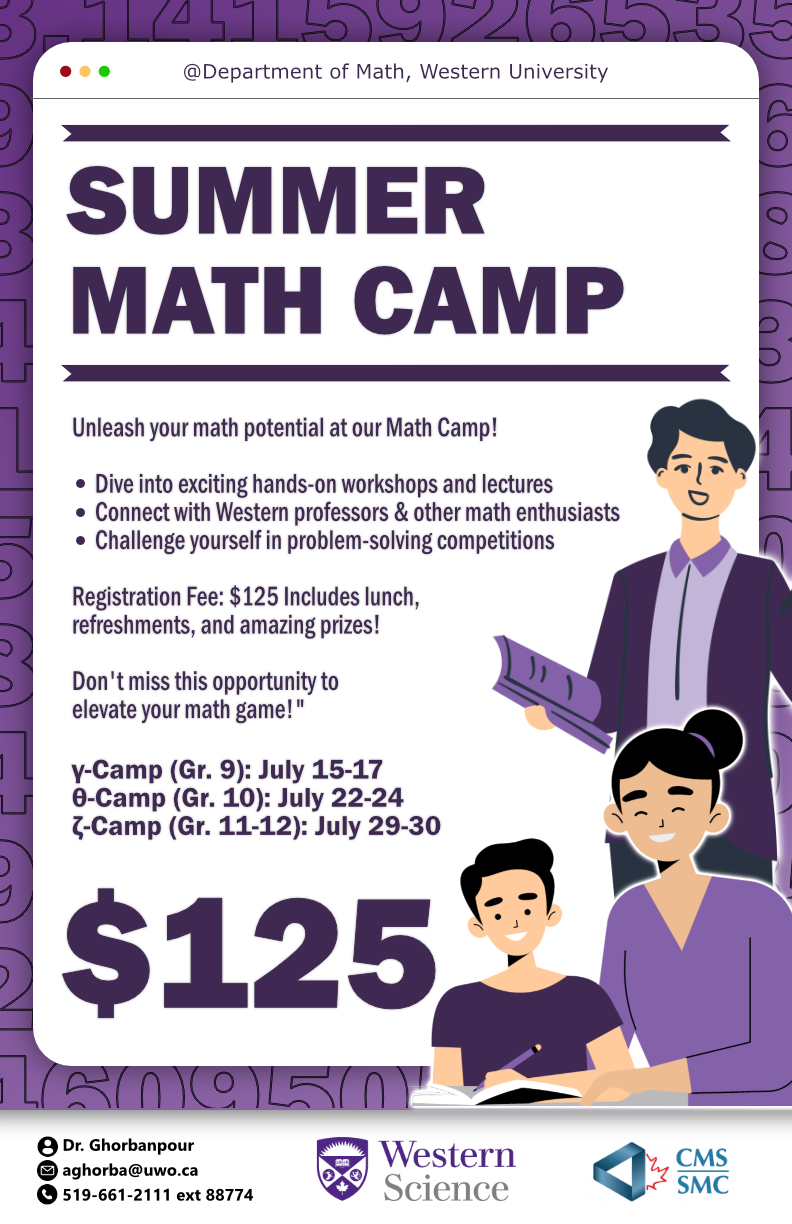 74/120
[Speaker Notes: jwan2588_poster.jpg]
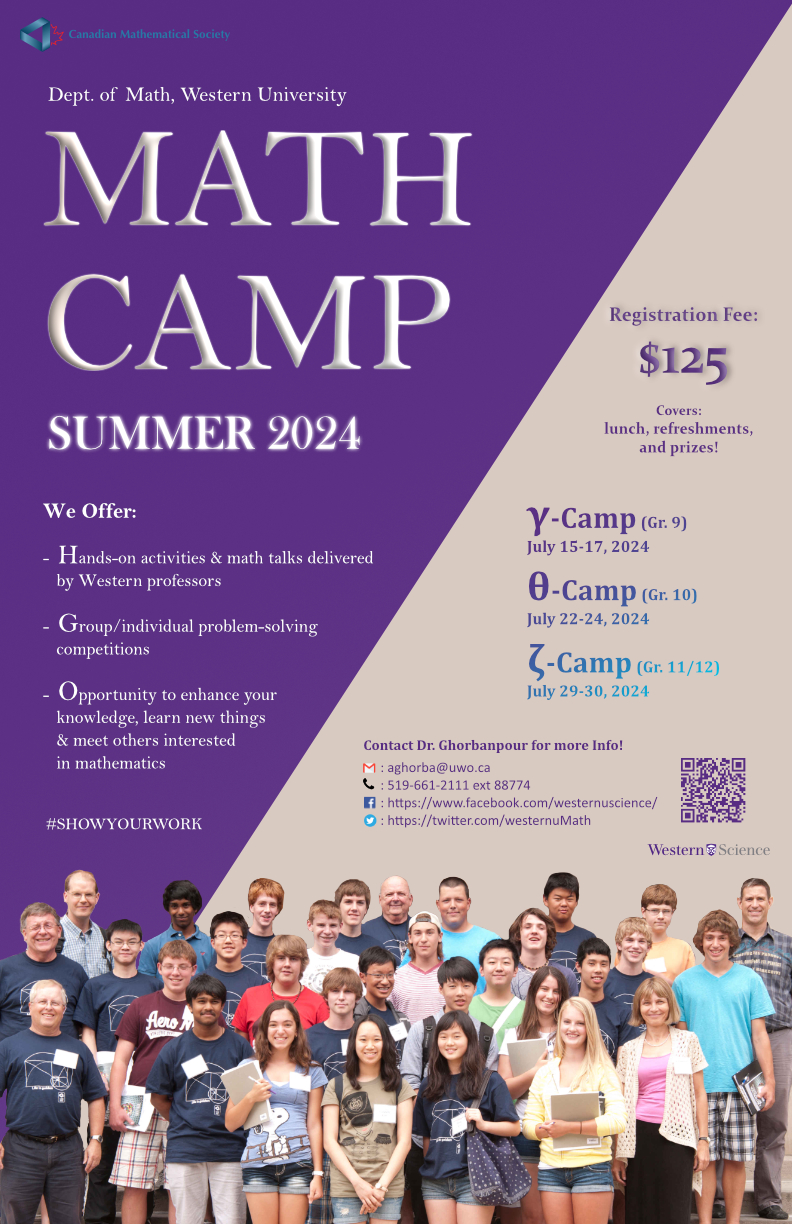 76/120
[Speaker Notes: jtong226_poster.jpg]
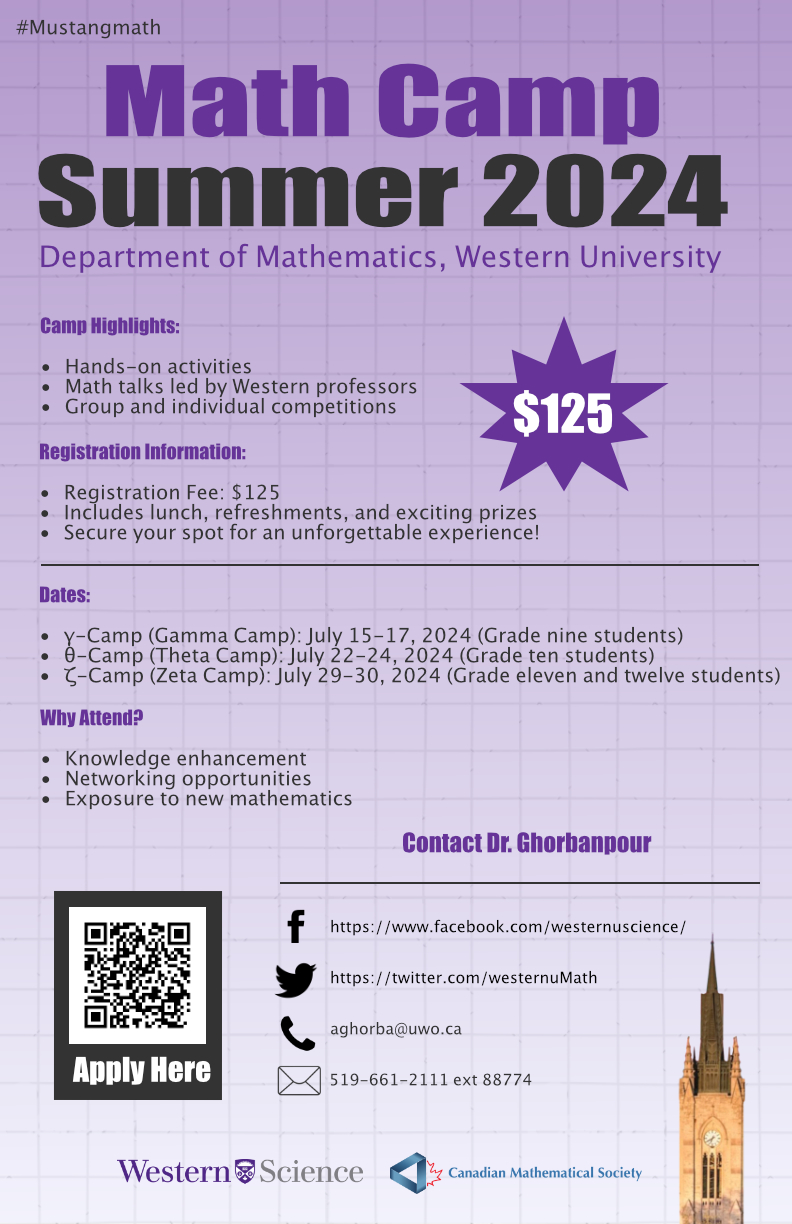 85/120
[Speaker Notes: ischoep_poster.jpg]
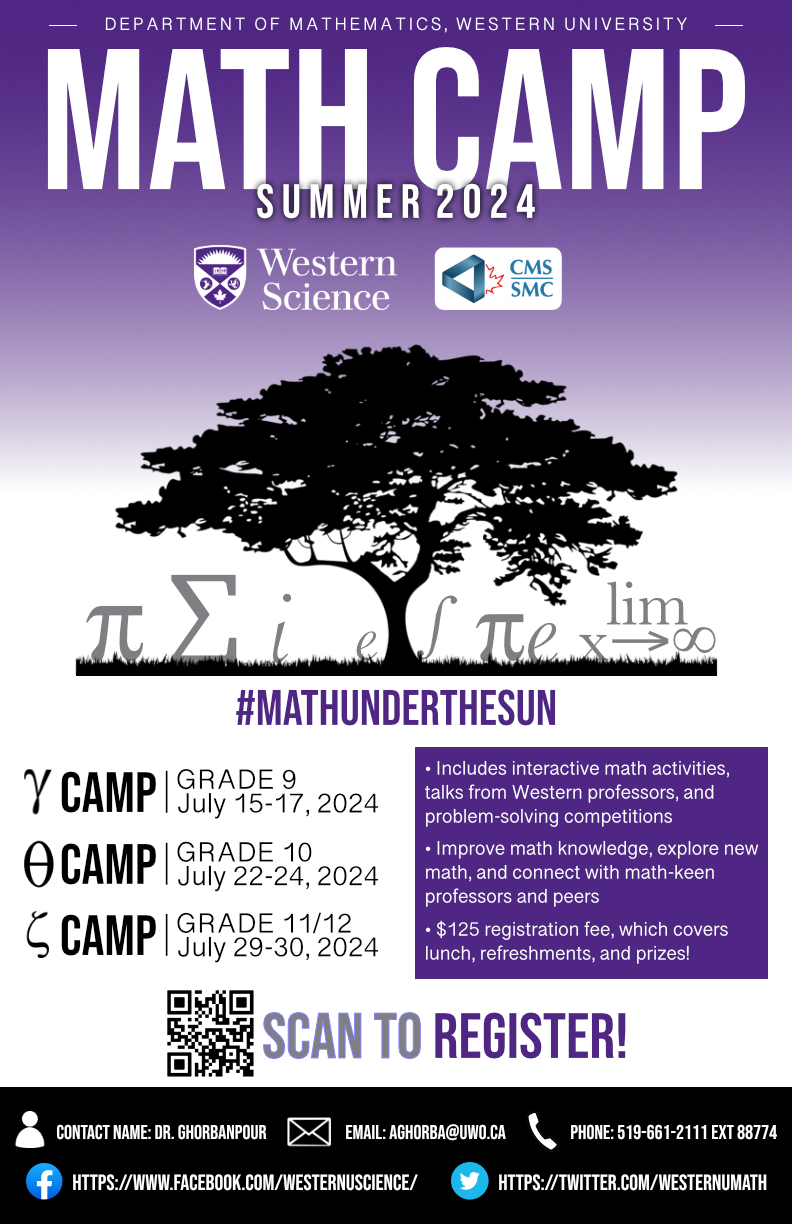 86/120
[Speaker Notes: iristic2_poster.jpg]
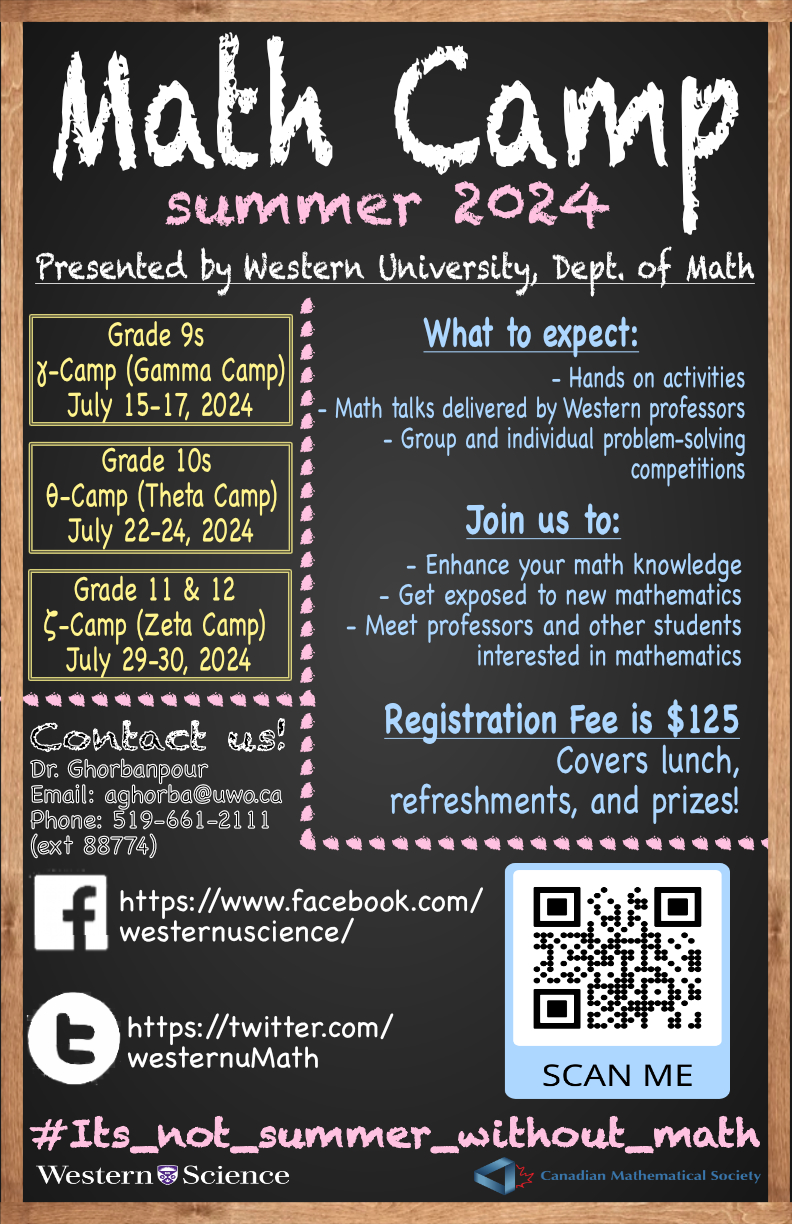 87/120
[Speaker Notes: hteicher_poster.jpg]
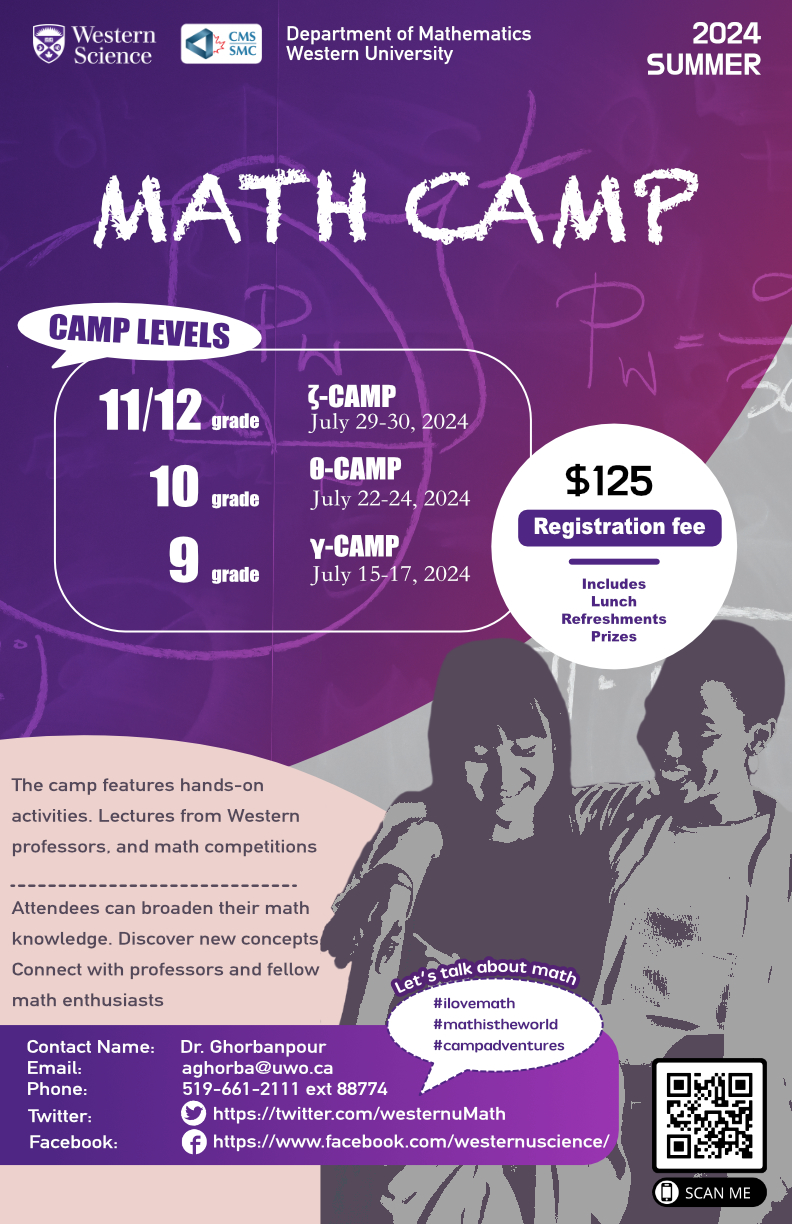 93/120
[Speaker Notes: etai4_poster.jpg]
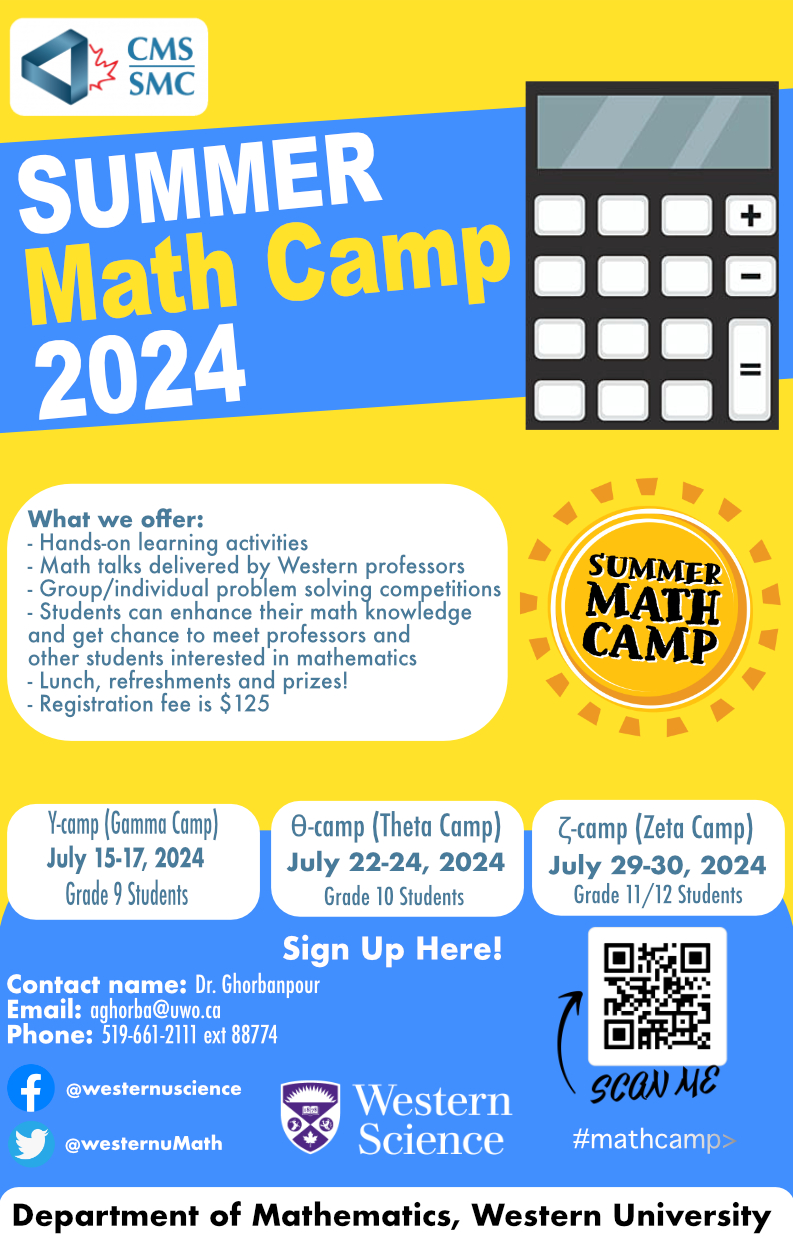 94/120
[Speaker Notes: esulli9_poster.jpg]
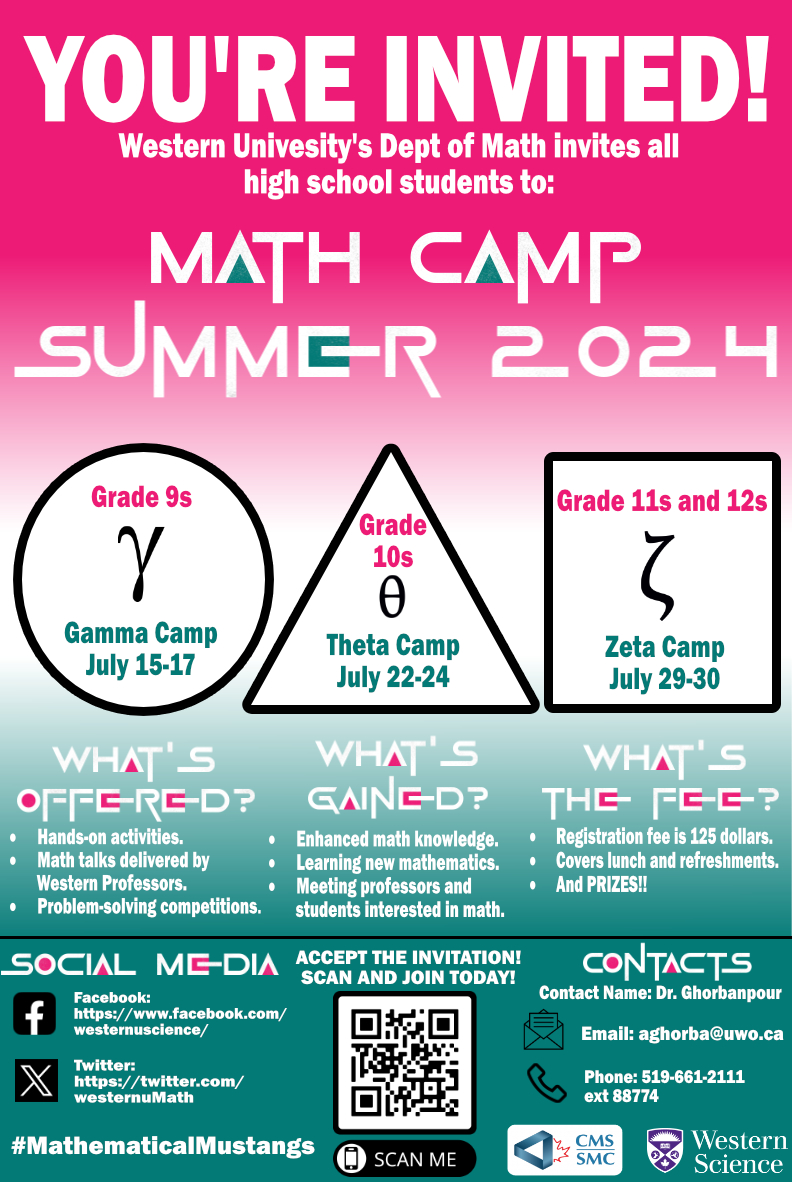 105/120
[Speaker Notes: cscot82_poster.jpg]
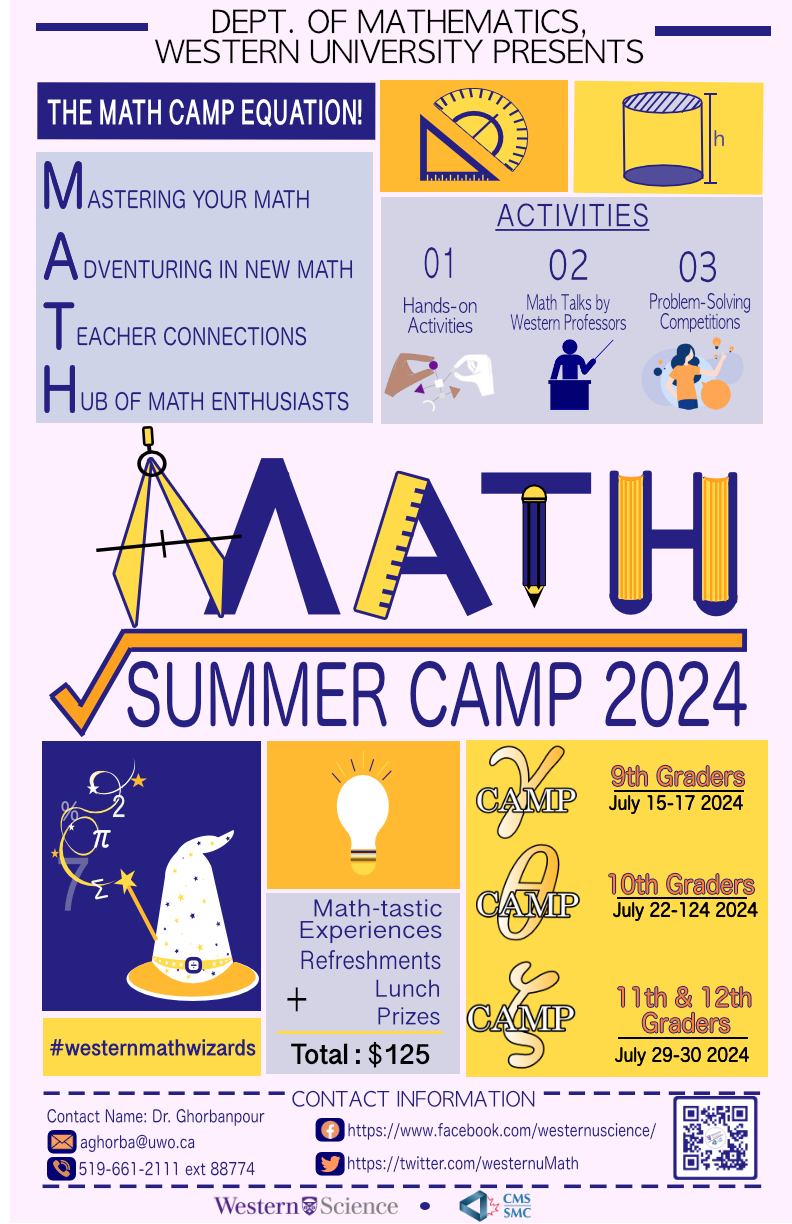 107/120
[Speaker Notes: bsoares4_poster.jpg]
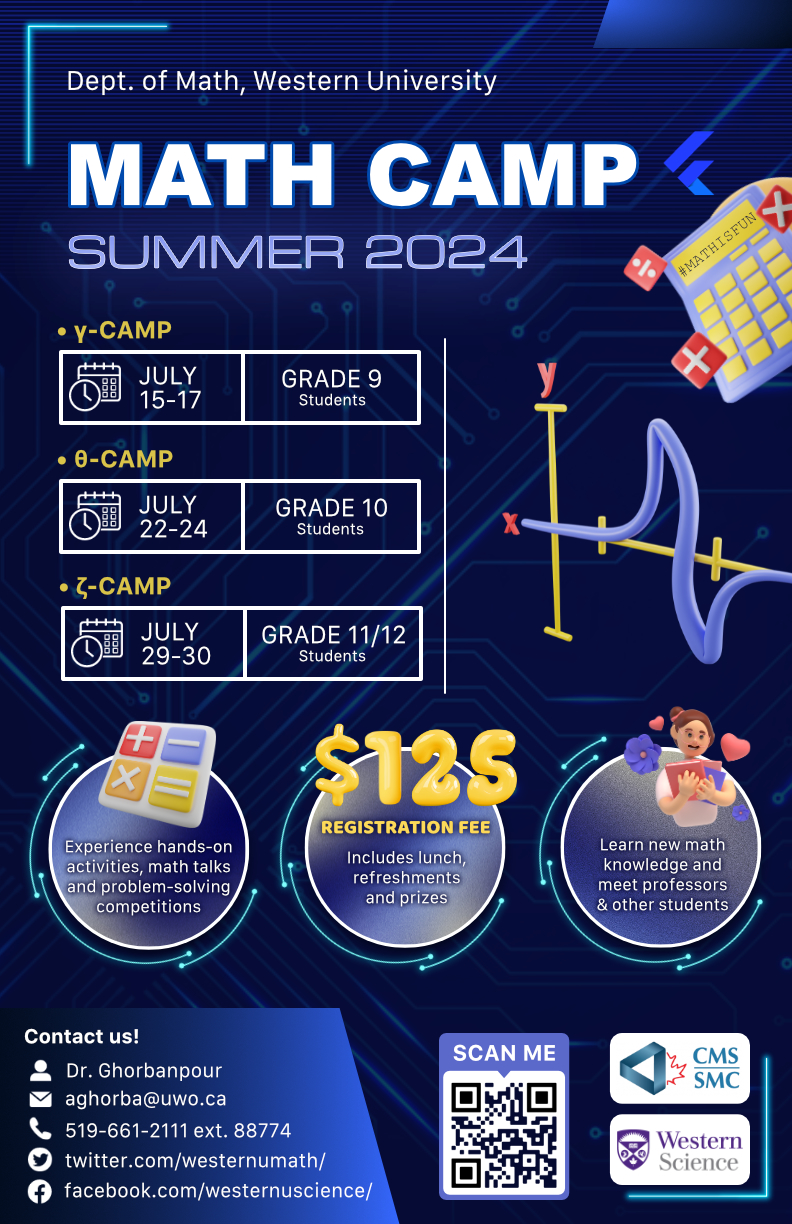 110/120
[Speaker Notes: awang486_poster.jpg]
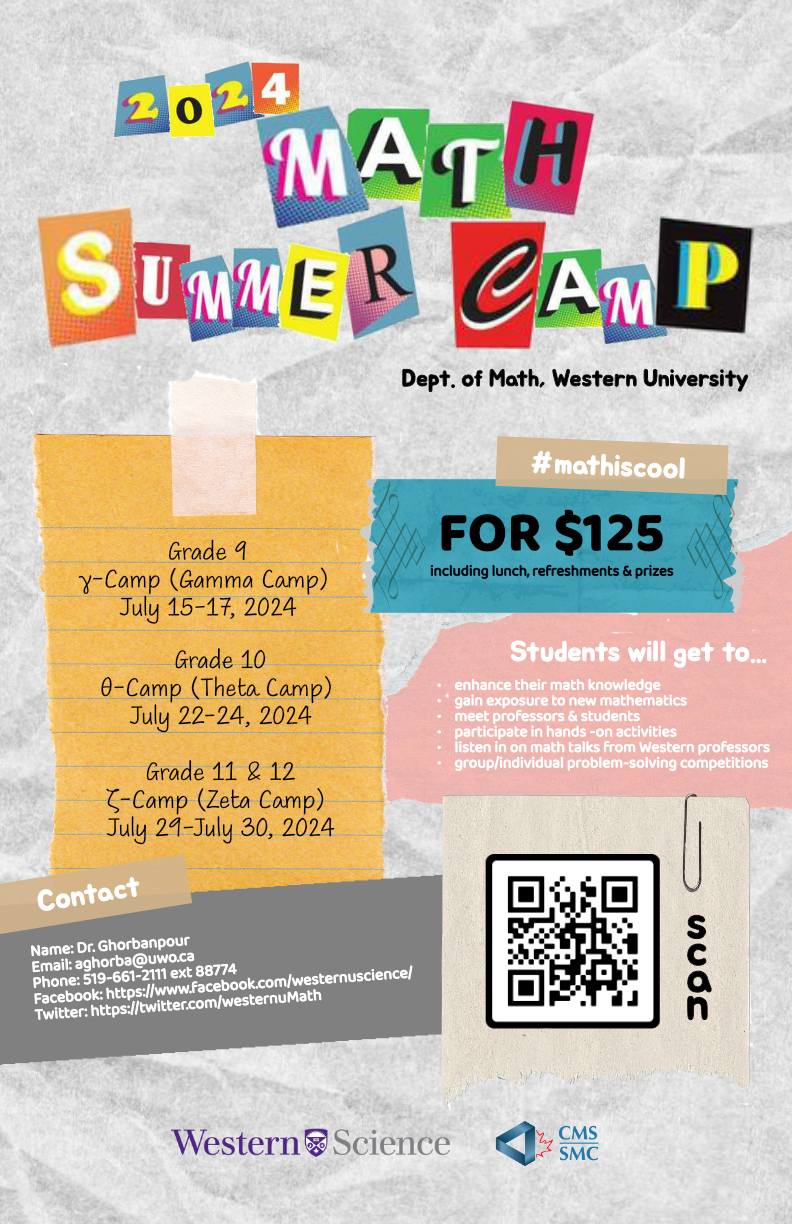 9/67
[Speaker Notes: yzhu2272_poster.jpg]
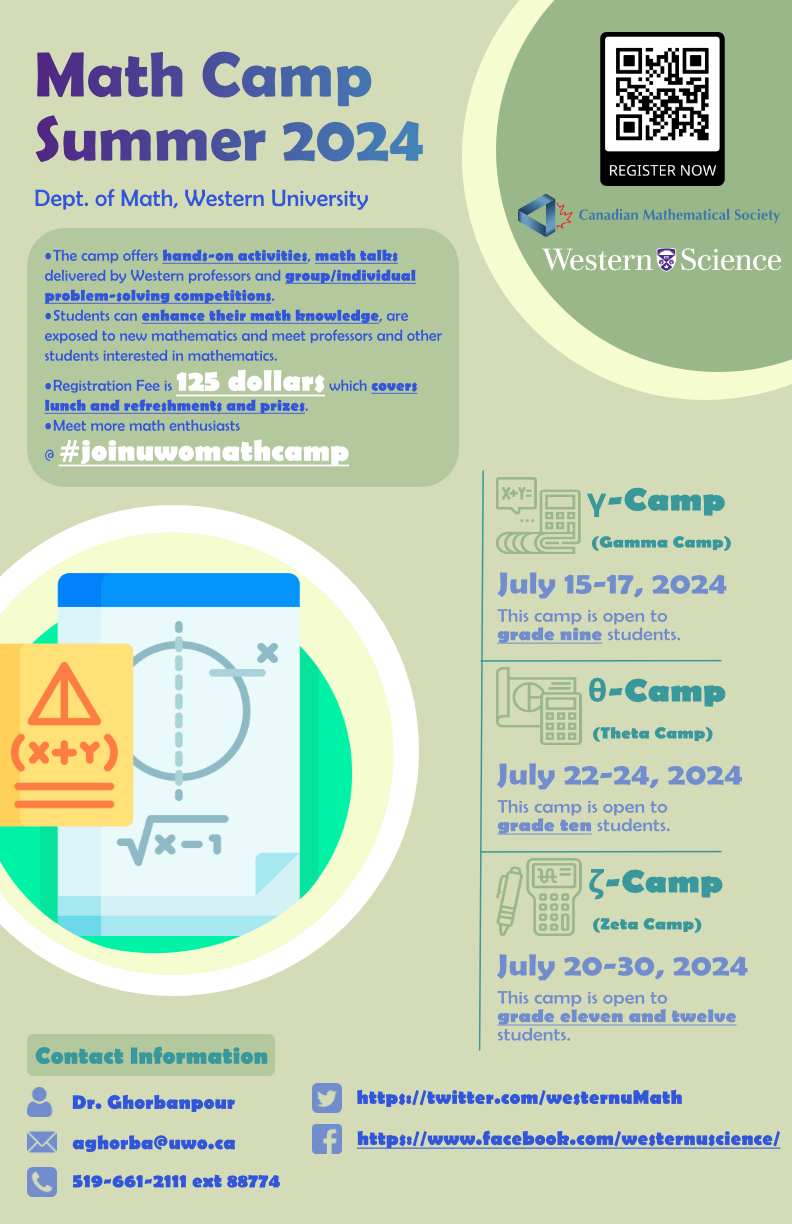 15/67
[Speaker Notes: yxiao446_poster.jpg]
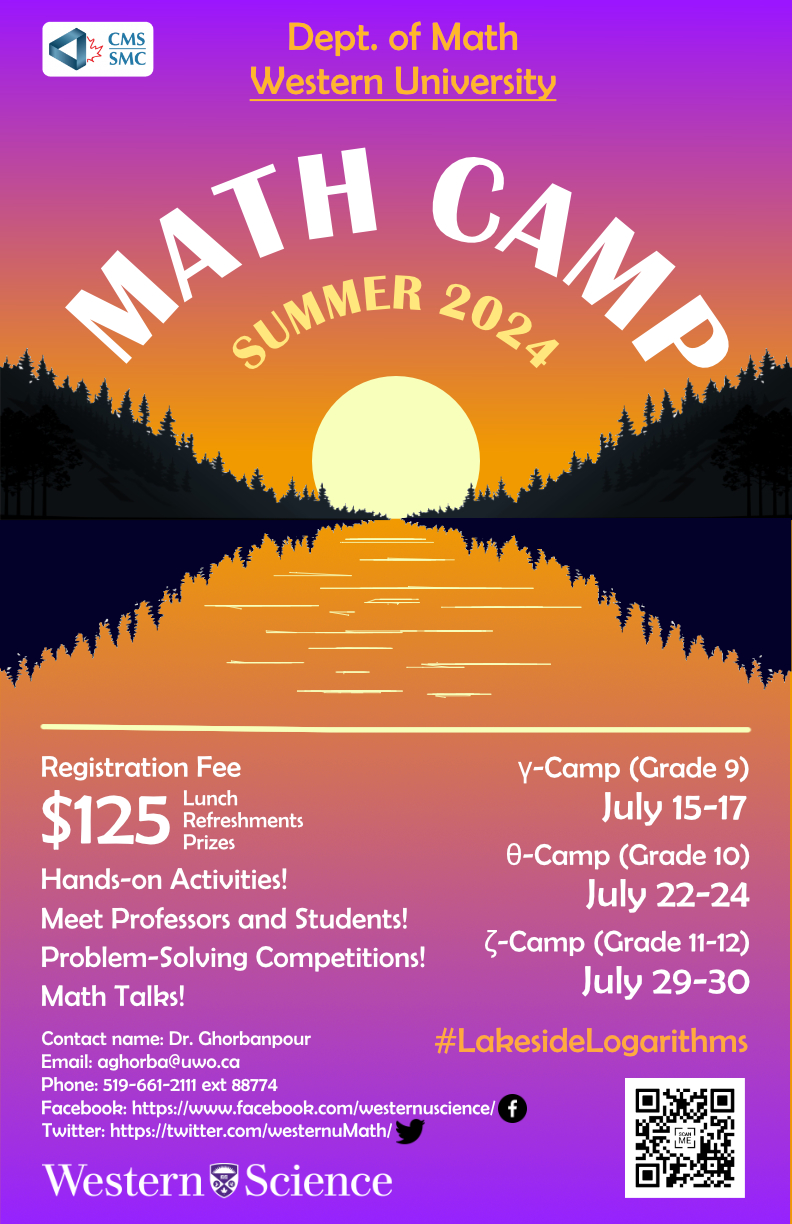 19/67
[Speaker Notes: wzhan772_poster.jpg]
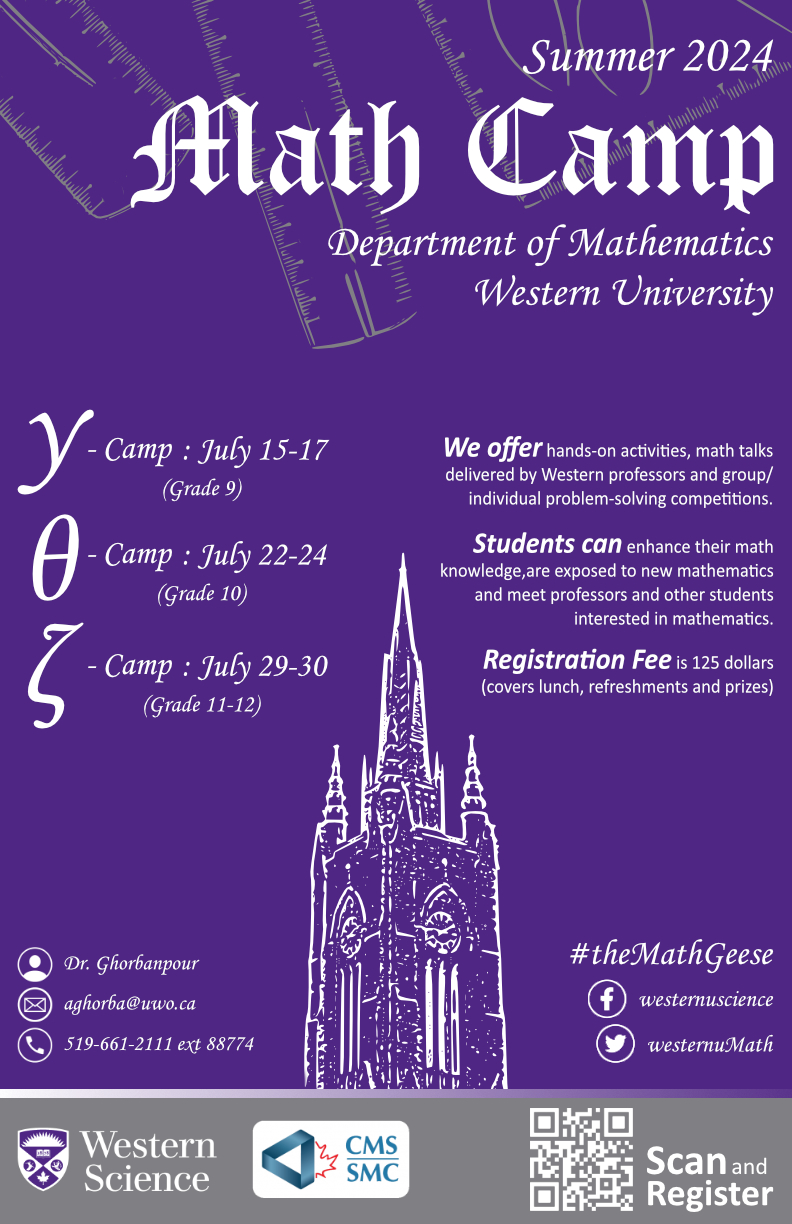 24/67
[Speaker Notes: swong734_poster.jpg]
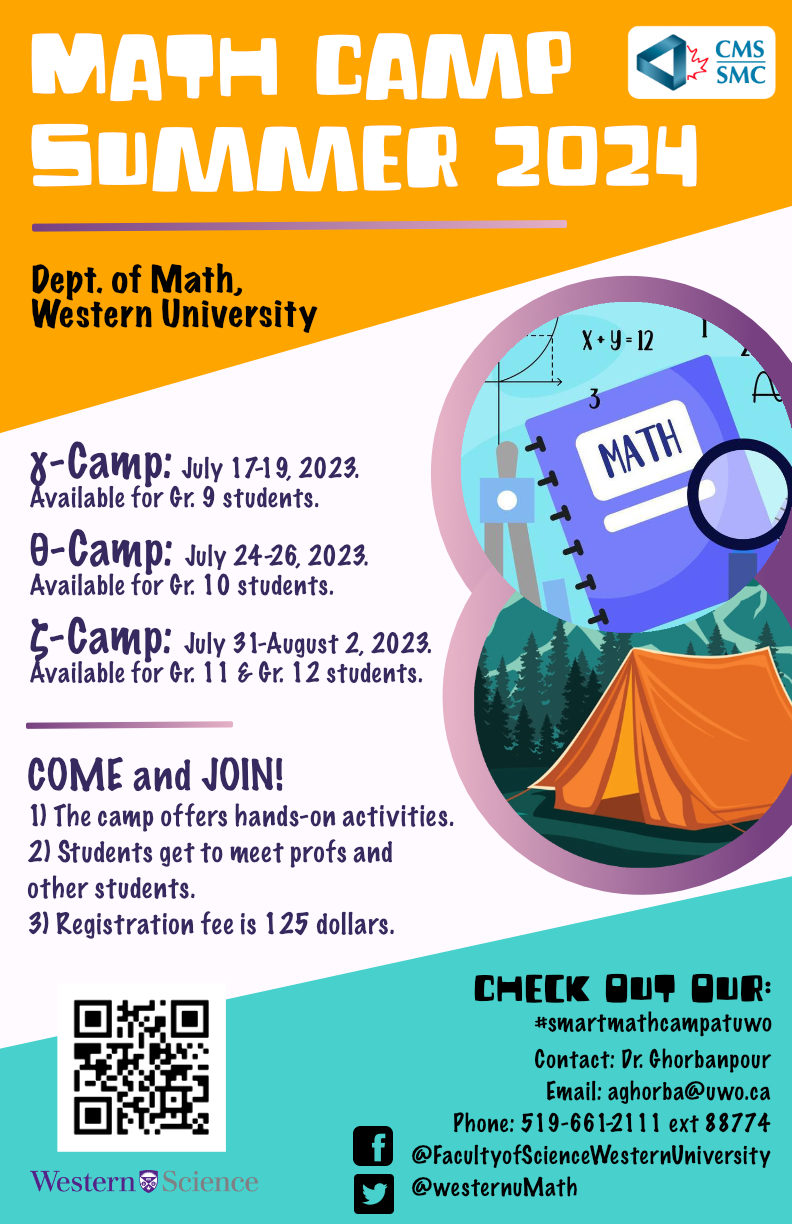 27/67
[Speaker Notes: rzheng89_poster.jpg]
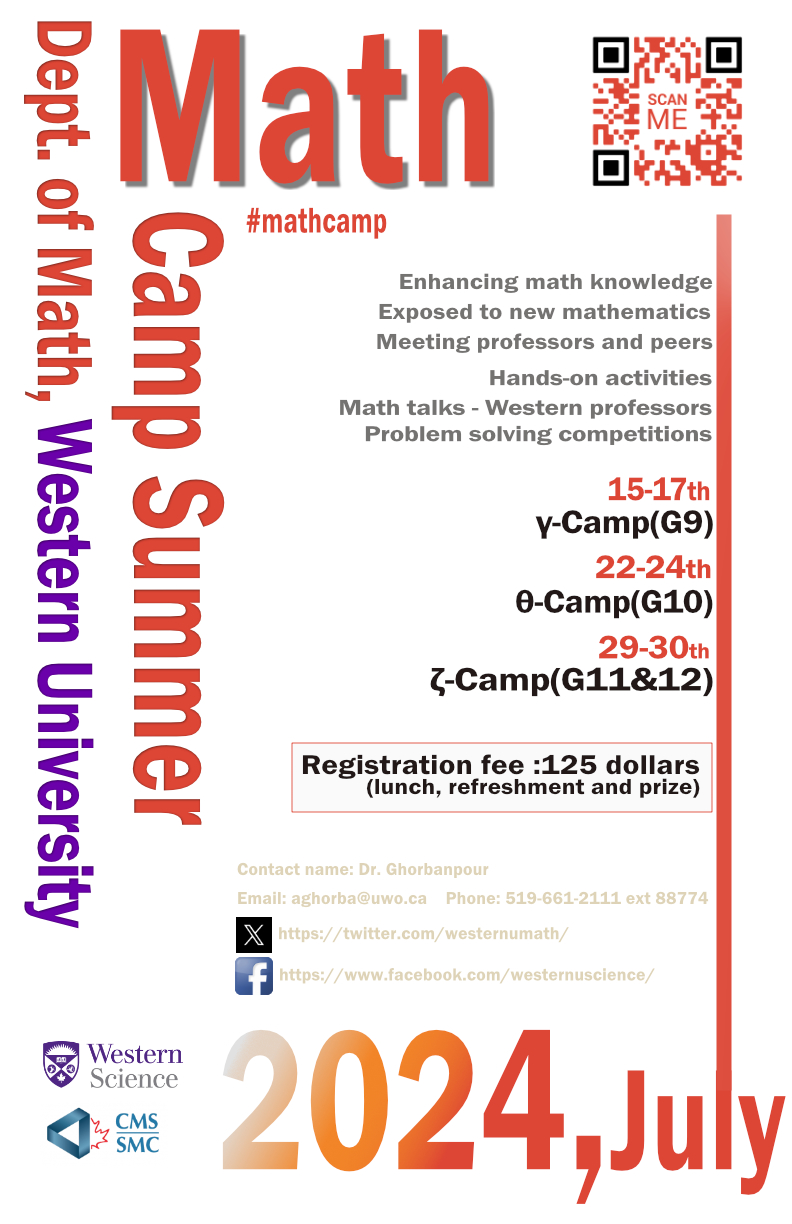 29/67
[Speaker Notes: rwang868_poster.jpg]
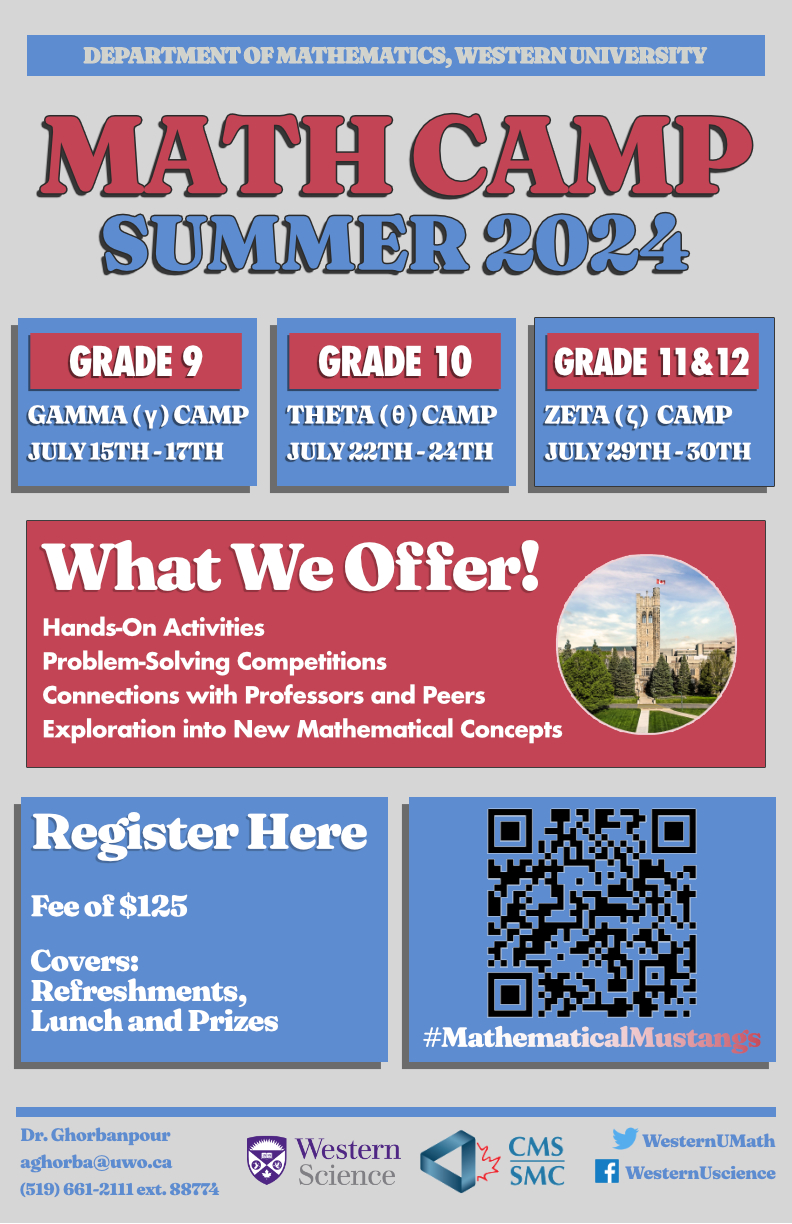 33/67
[Speaker Notes: nweinbe_poster.jpg]
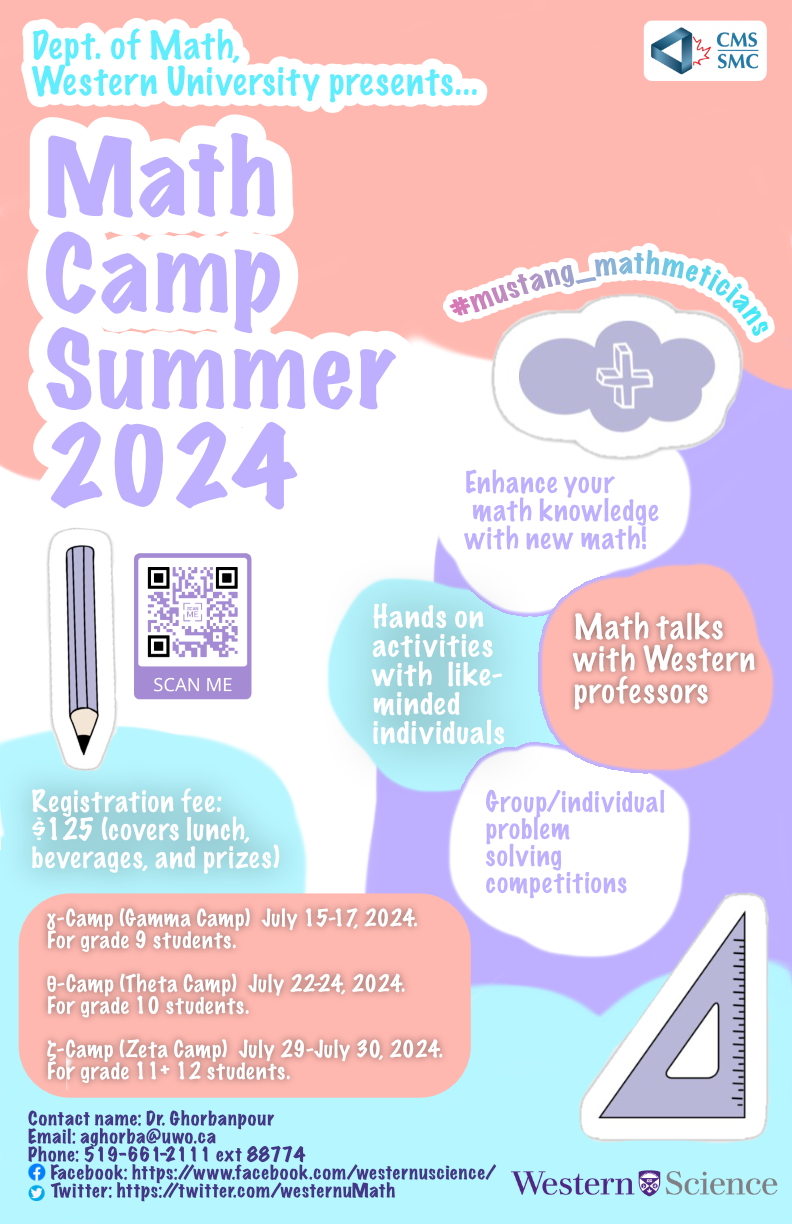 38/67
[Speaker Notes: lzhou365_poster.jpg]
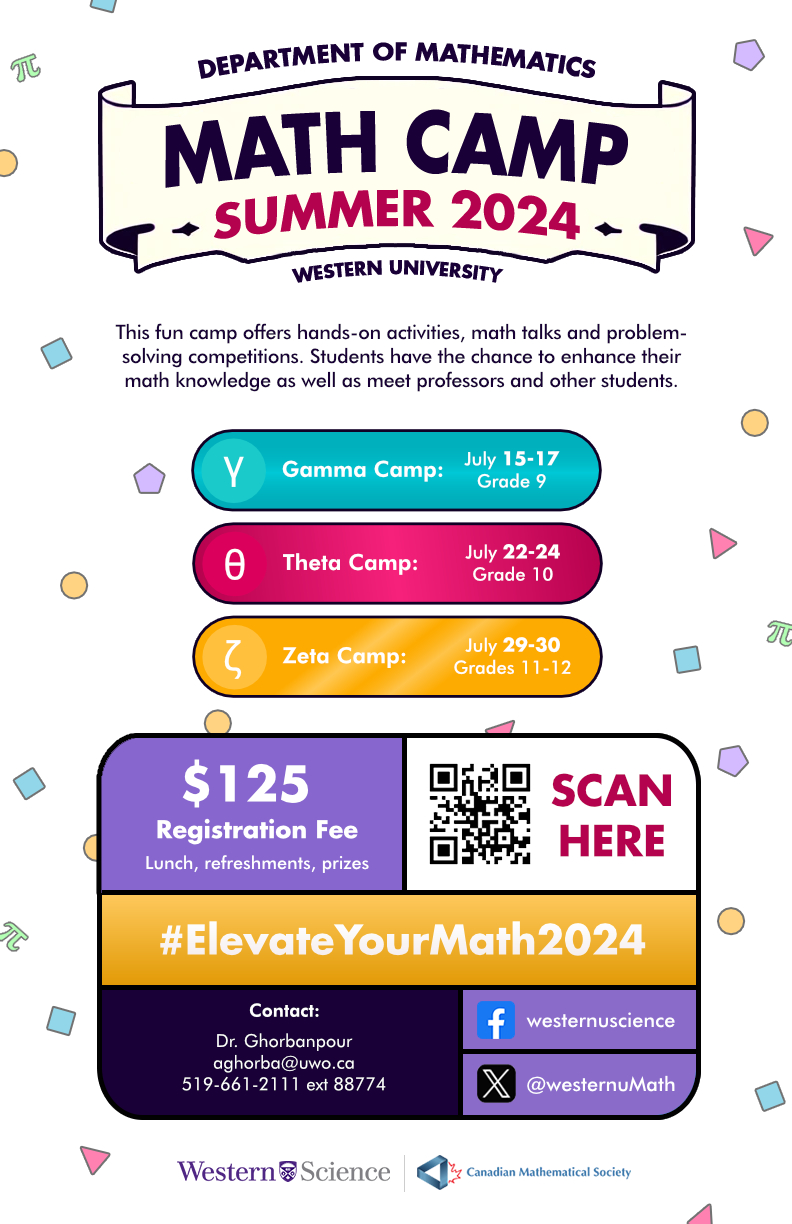 40/67
[Speaker Notes: kxu324_poster.jpg]
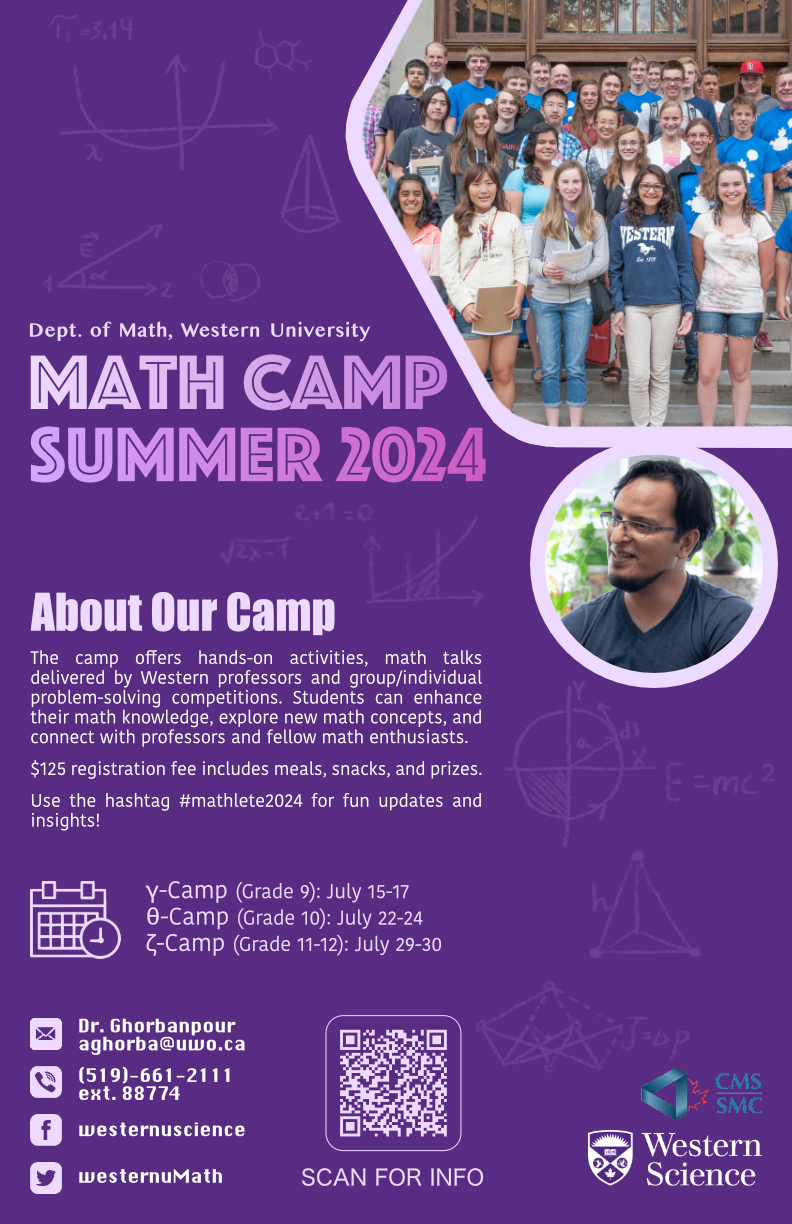 42/67
[Speaker Notes: kwong753_poster.jpg]
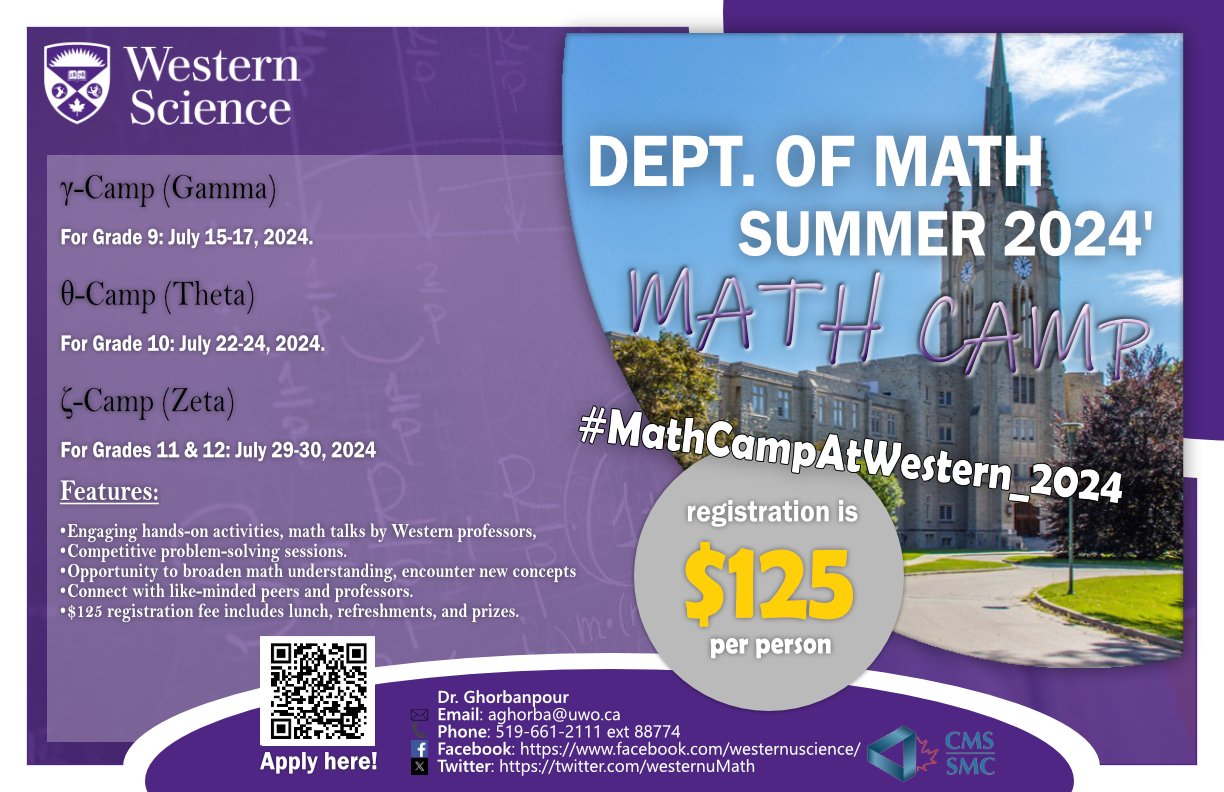 60/67
[Speaker Notes: bwen32_poster.jpg]
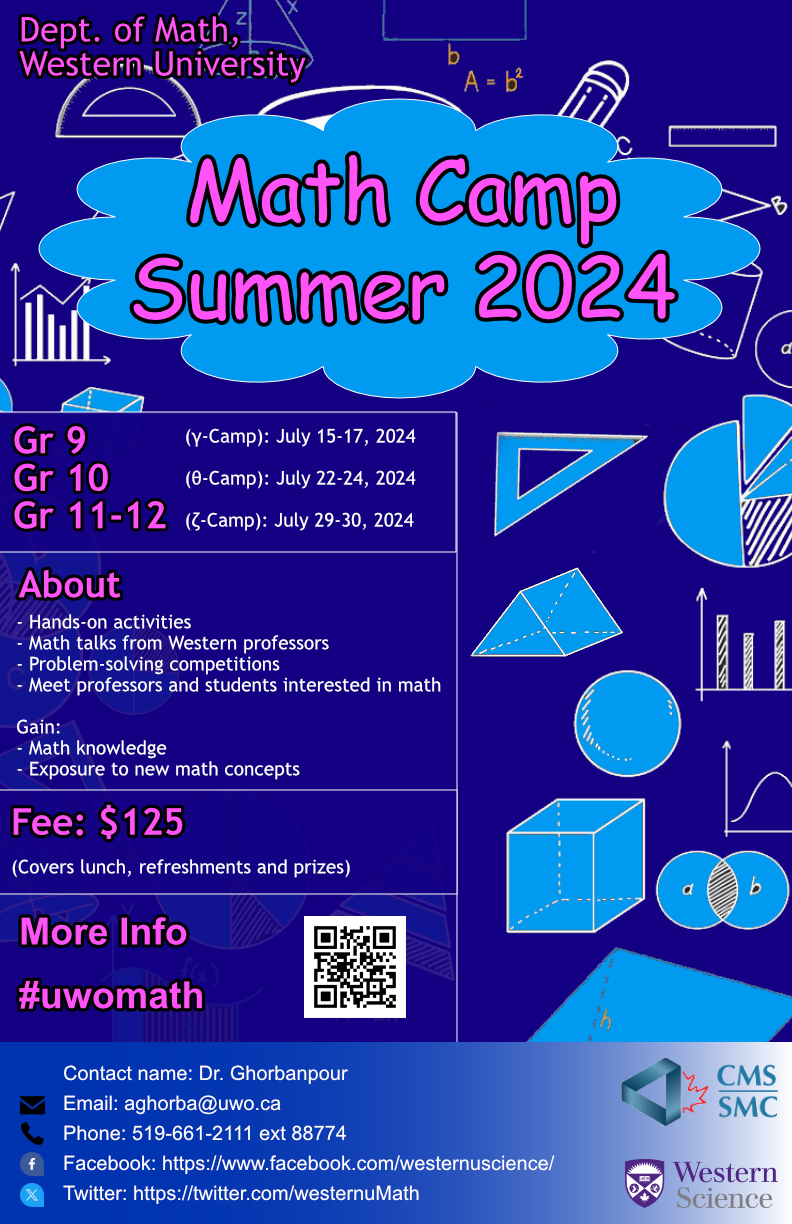 63/67
[Speaker Notes: ayi9_poster.jpg]
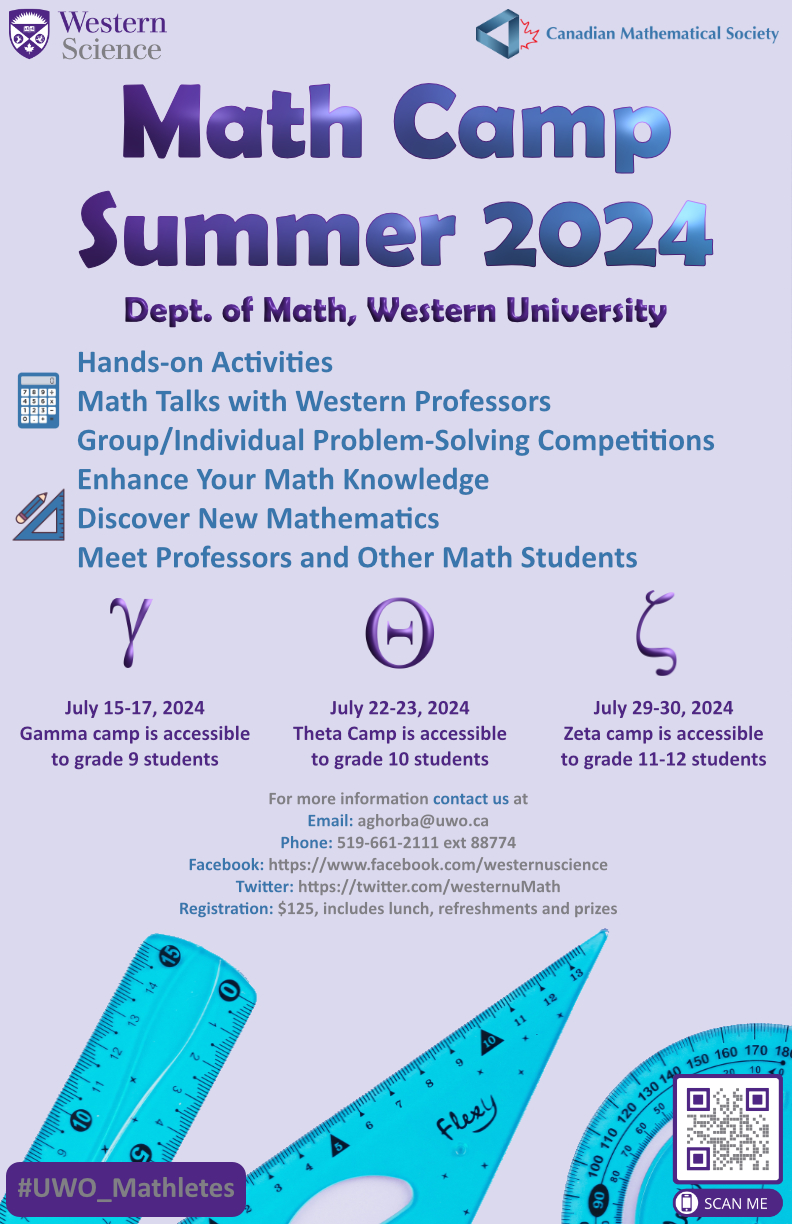 68/67
[Speaker Notes: aware_poster.jpg]